Wer wird
?
Superökonom ?
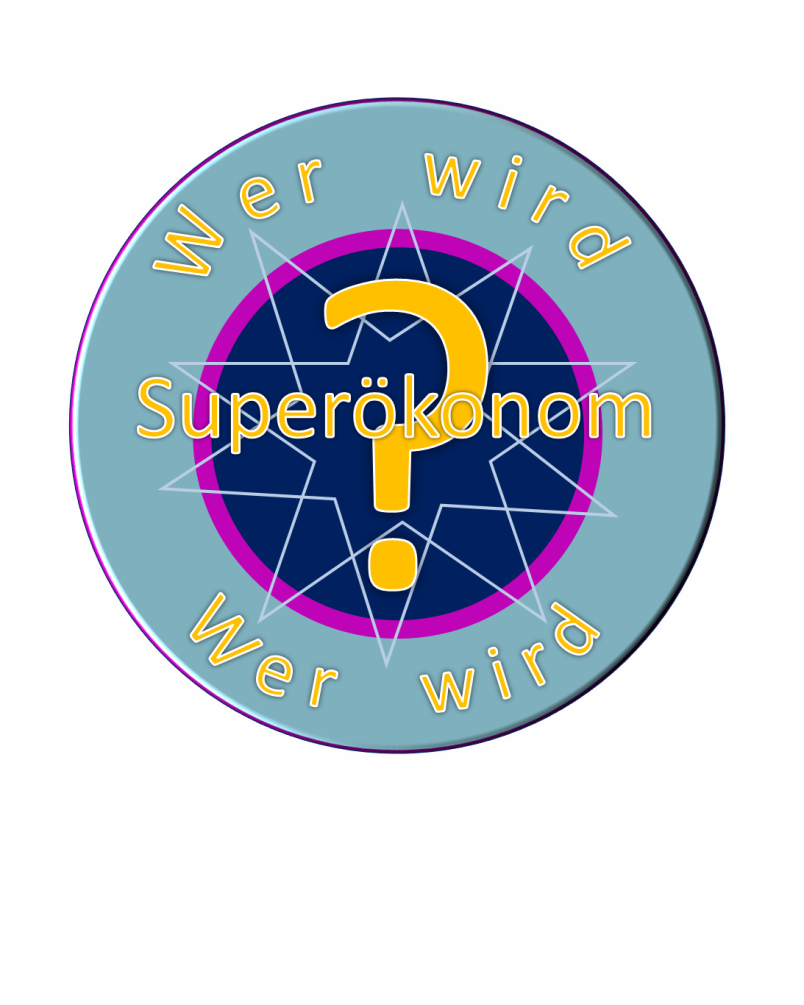 Superökonom
Genie
Koryphäe
Professor
Ass
Experte
Spezialist
Fachmann
Sachkenner
Besserwisser
Stammtischökonom
Amateur
Newcomer
Laie
Anfänger
15
14
13
12
11
10
  9
  8
  7
  6
  5
  4
  3
  2
  1
Frage 1
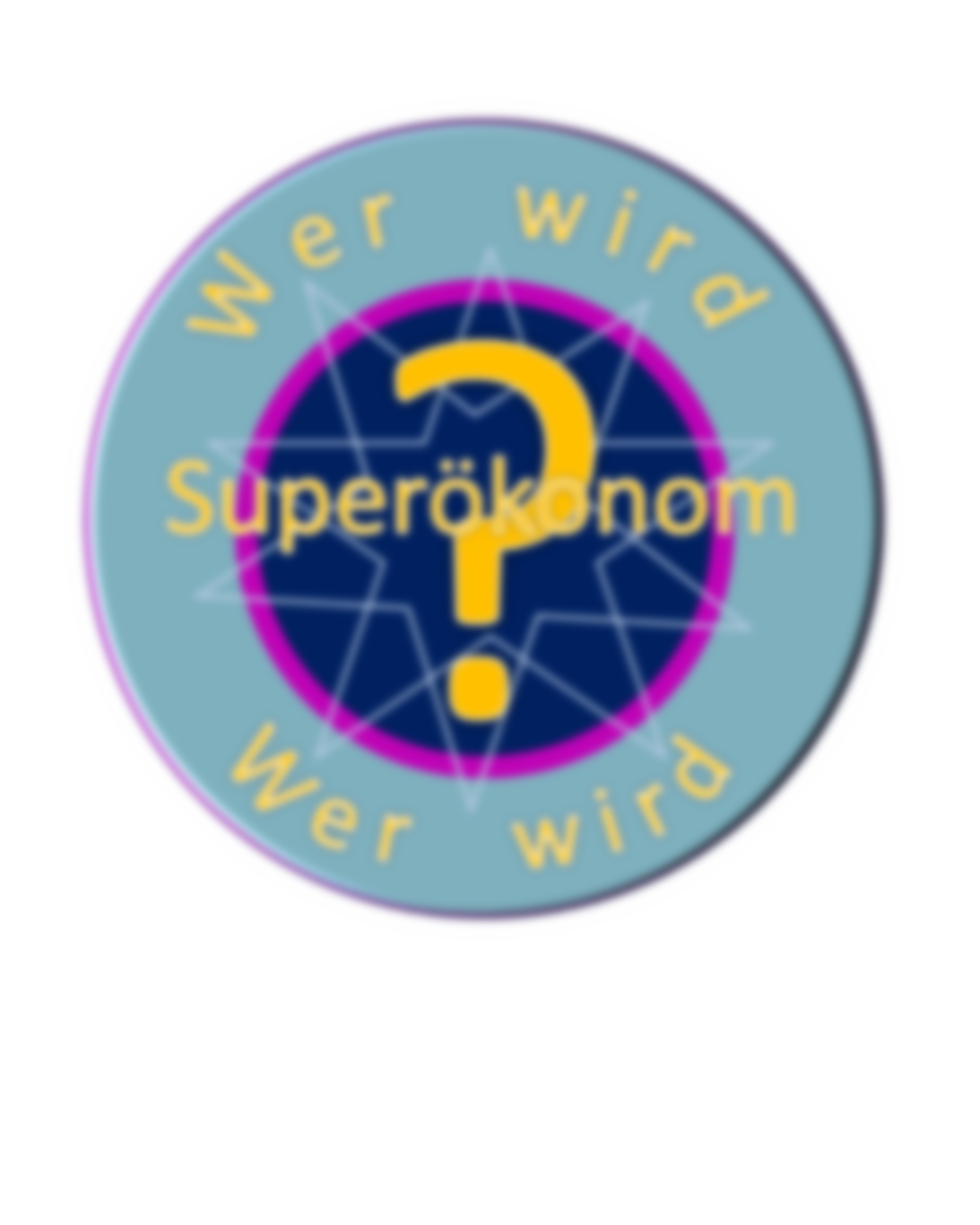 Wie bezeichnet man die in einer bestimmten Periode verkaufte Menge an Schuhen eines Schuherstellers?
B:  Hacke
A:  Stöckel
D:  Ferse
C:  Absatz
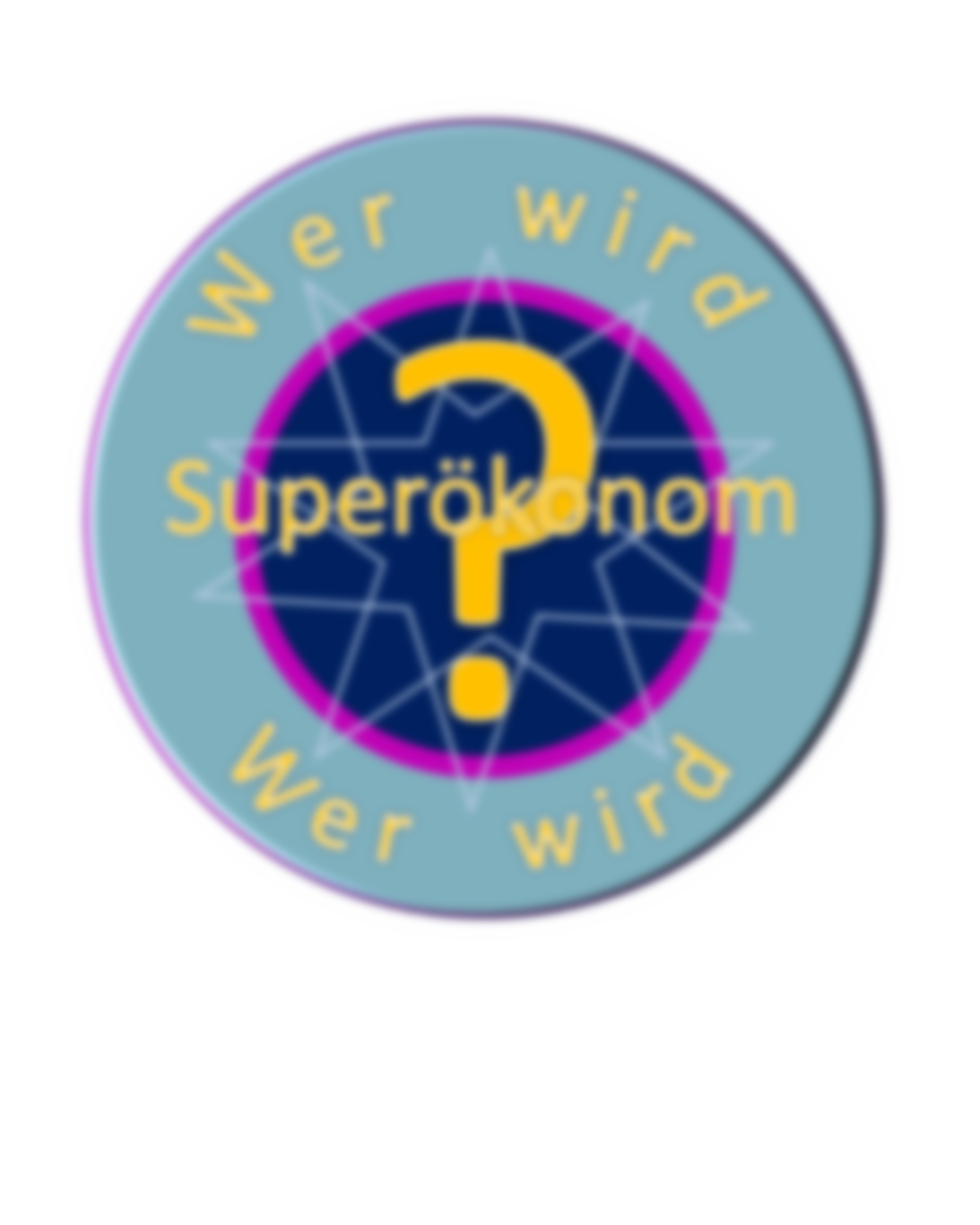 Wie bezeichnet man die in einer bestimmten Periode verkaufte Menge an Schuhen eines Schuherstellers?
B:  Hacke
A:  Stöckel
D:  Ferse
C:  Absatz
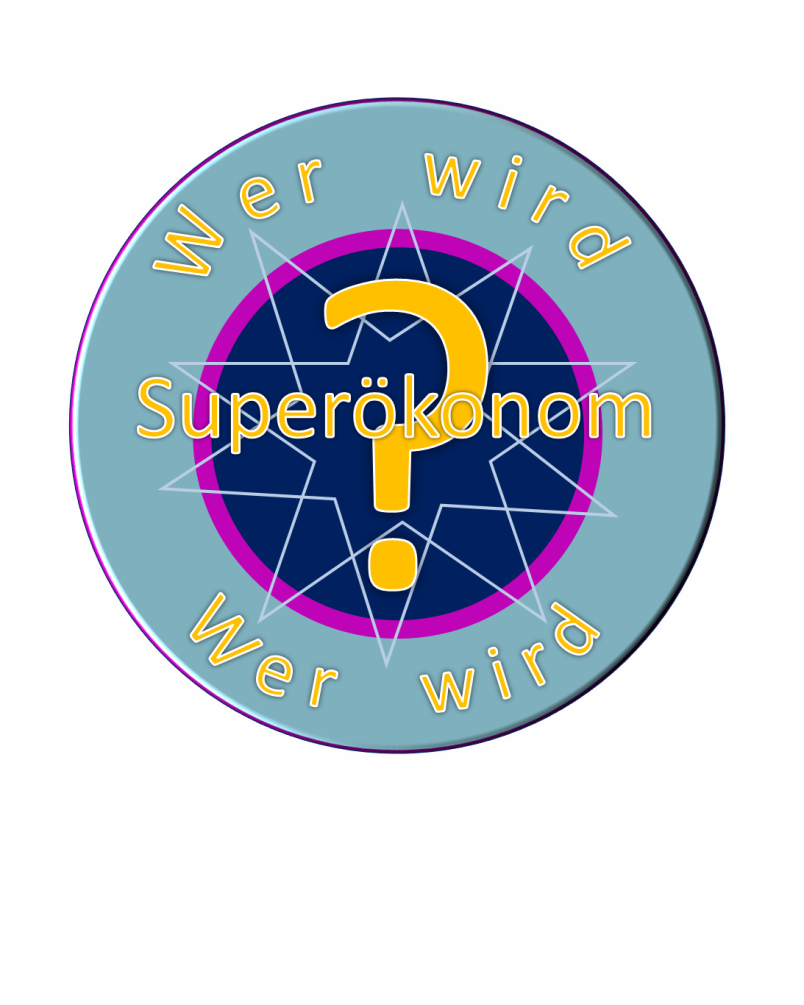 15
14
13
12
11
10
  9
  8
  7
  6
  5
  4
  3
  2
  1
Superökonom
Genie
Koryphäe
Professor
Ass
Experte
Spezialist
Fachmann
Sachkenner
Besserwisser
Stammtischökonom
Amateur
Newcomer
Laie
Anfänger
Frage 2
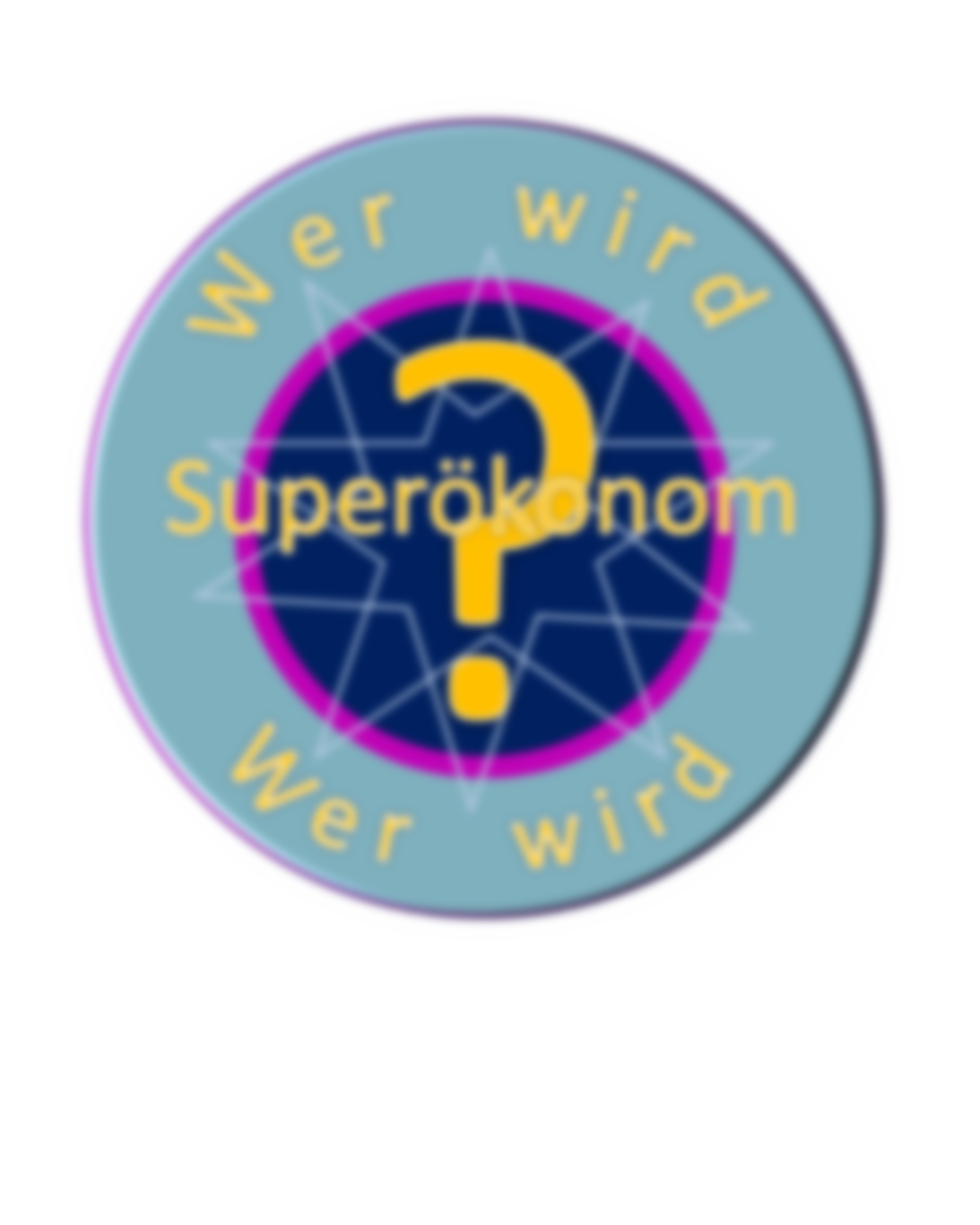 Wie bezeichnet man die Bestandsaufname aller Vermögensgegenstände und Schulden des Unternehmens?
A:  Insolvenz
B:  Inventur
C:  Inventar
D:  Investition
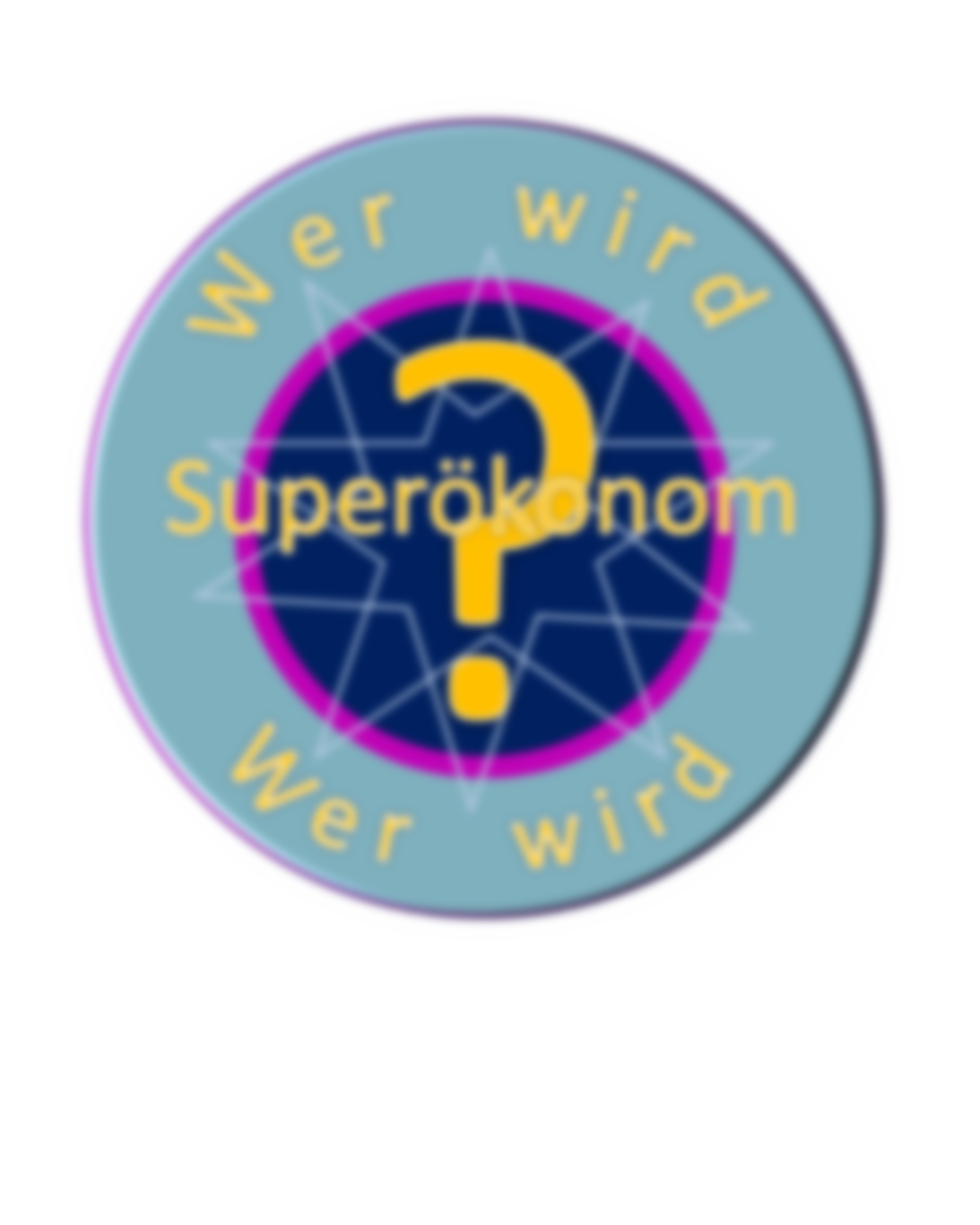 Wie bezeichnet man die Bestandsaufname aller Vermögensgegenstände und Schulden des Unternehmens?
A:  Insolvenz
B:  Inventur
C:  Inventar
D:  Investition
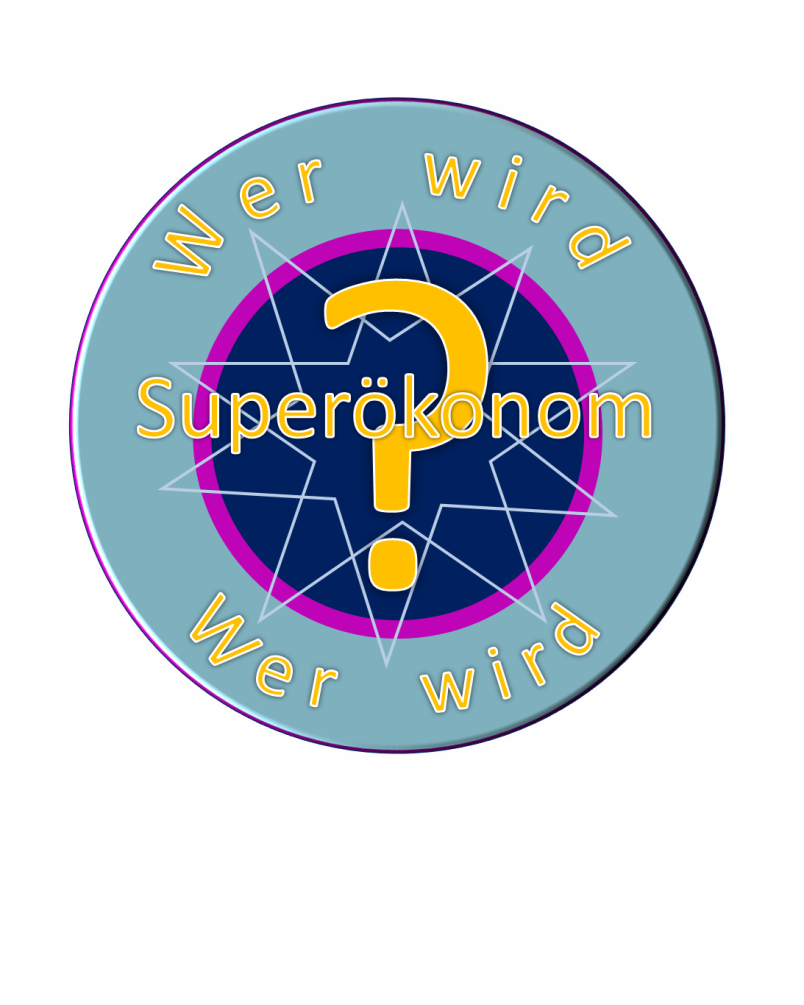 15
14
13
12
11
10
  9
  8
  7
  6
  5
  4
  3
  2
  1
Superökonom
Genie
Koryphäe
Professor
Ass
Experte
Spezialist
Fachmann
Sachkenner
Besserwisser
Stammtischökonom
Amateur
Newcomer
Laie
Anfänger
Frage 3
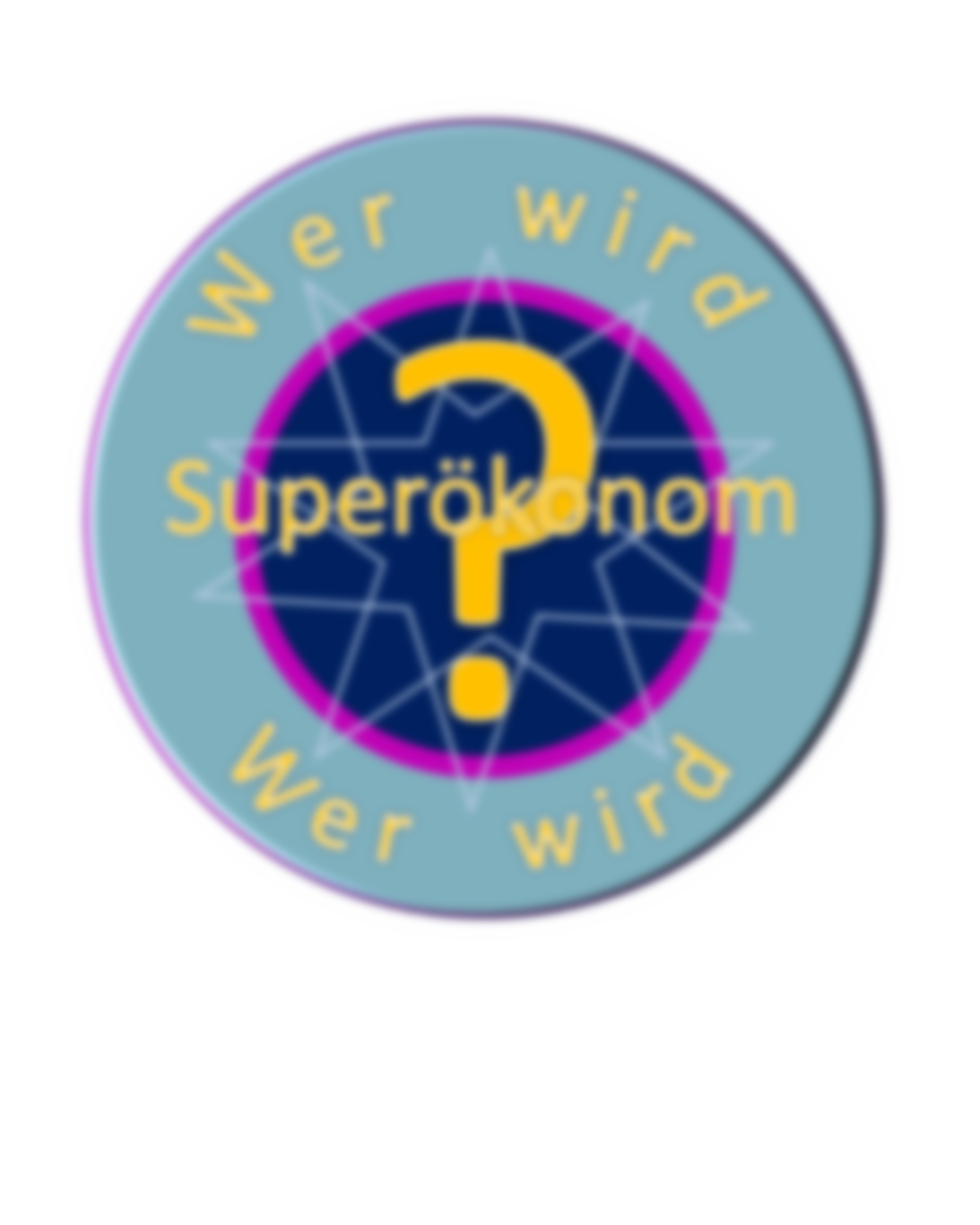 Was versteht man unter Industrie 4.0?
B: Industriedesign  der        vierten Generation
A:  Vierte Konferenz zur         Digitalisierung der Industrie
D:  Vierte industrielle         Revolution
C:  Vierter Monitoring-Bericht der            Deutschen Industrie
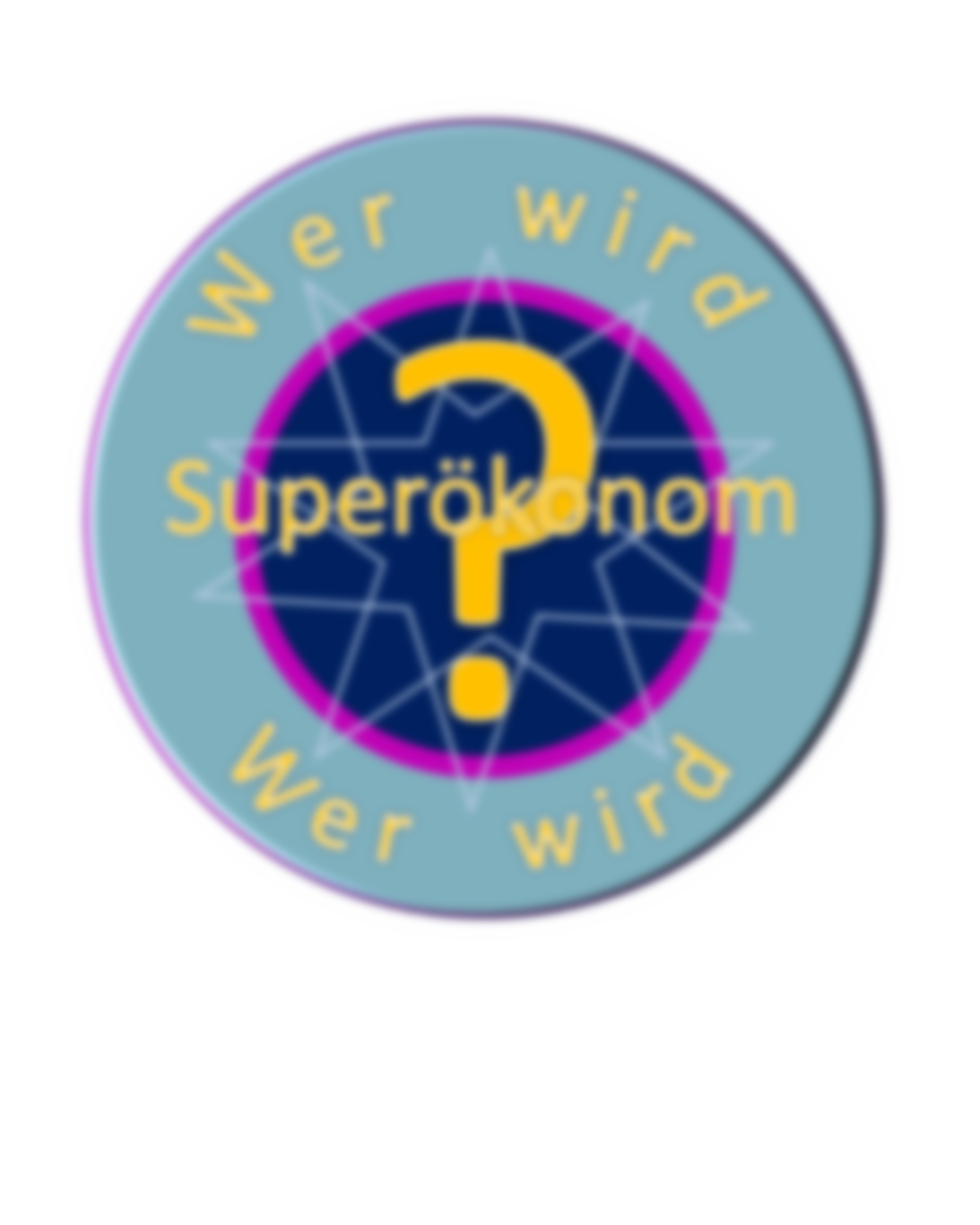 Was versteht man unter Industrie 4.0?
B: Industriedesign  der        vierten Generation
A:  Vierte Konferenz zur         Digitalisierung der Industrie
D:  Vierte industrielle         Revolution
C:  Vierter Monitoring-Bericht der            Deutschen Industrie
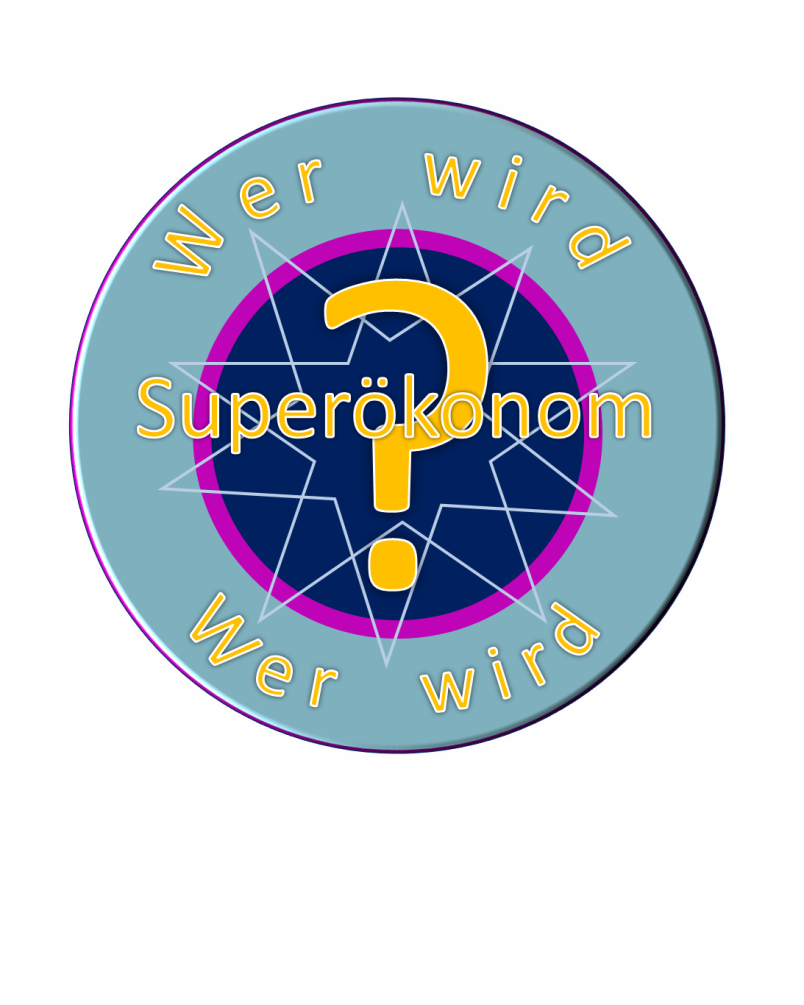 15
14
13
12
11
10
  9
  8
  7
  6
  5
  4
  3
  2
  1
Superökonom
Genie
Koryphäe
Professor
Ass
Experte
Spezialist
Fachmann
Sachkenner
Besserwisser
Stammtischökonom
Amateur
Newcomer
Laie
Anfänger
Frage 4
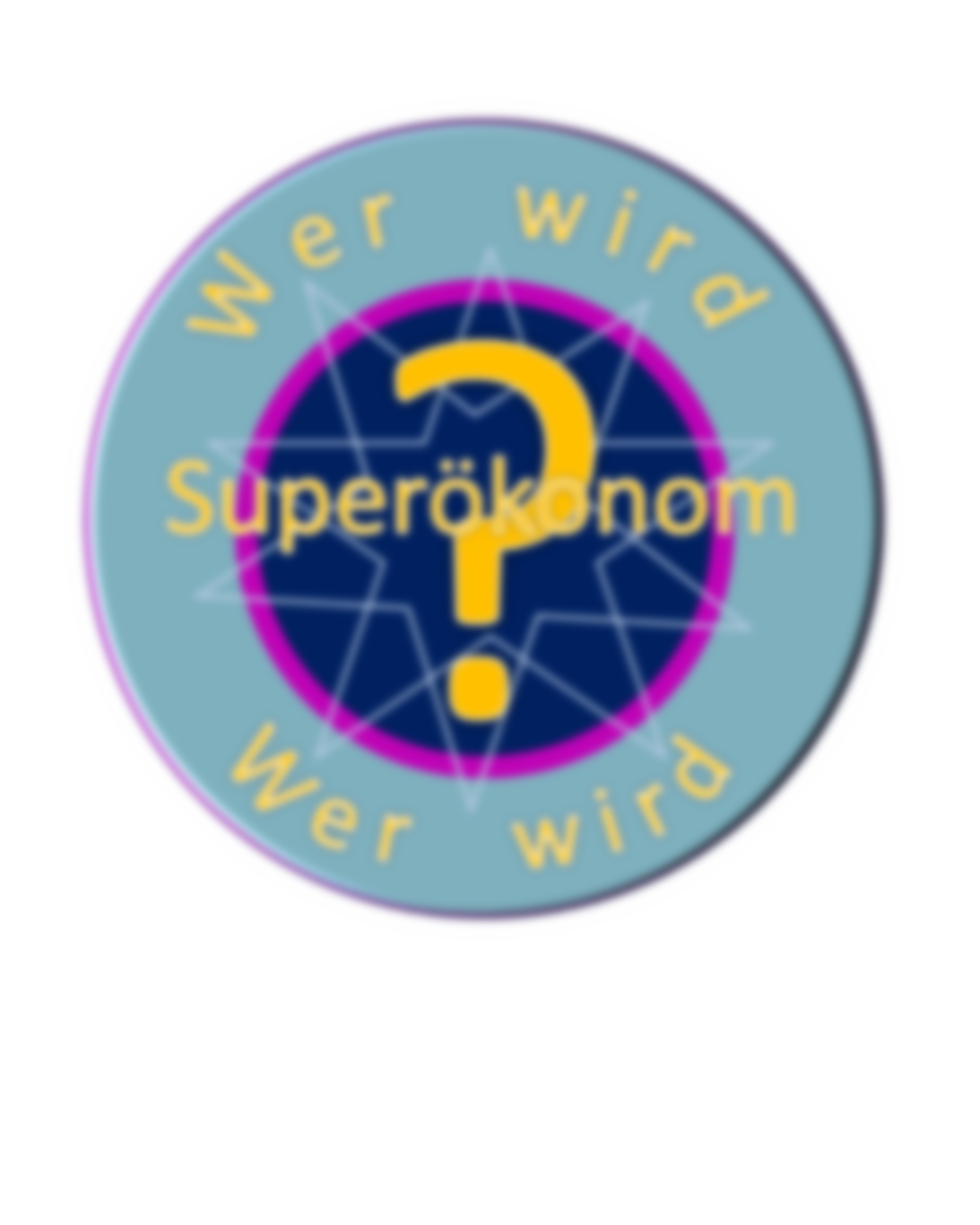 Wenn der Marktmechanismus nicht zu einer optimalen Verteilung von Gütern führt, spricht man von
B:  Marktineffizienz
A:  Marktversagen
D:  Marktschwäche
C:  Marktlücke
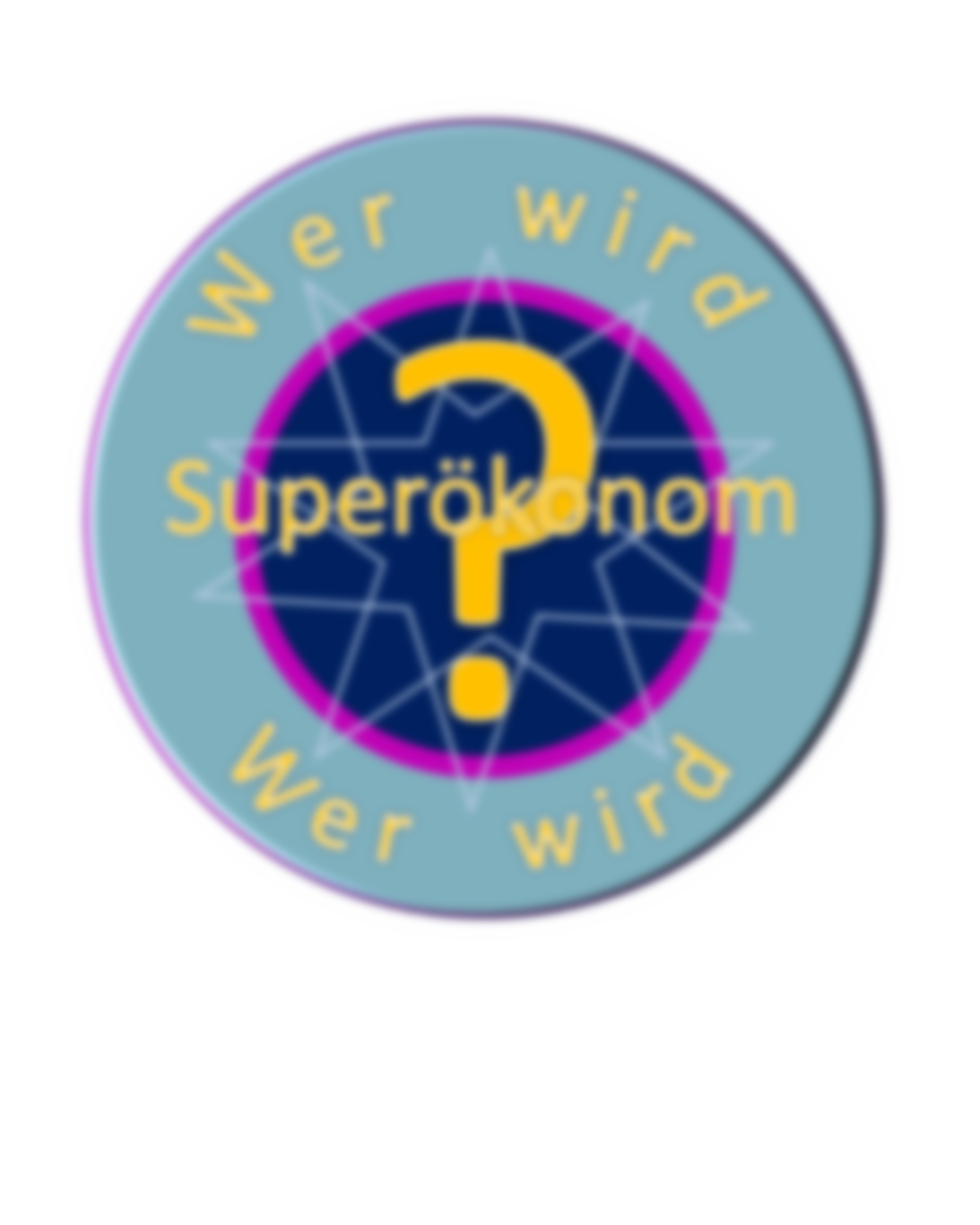 Wenn der Marktmechanismus nicht zu einer optimalen Verteilung von Gütern führt, spricht man von
B:  Marktineffizienz
A:  Marktversagen
D:  Marktschwäche
C:  Marktlücke
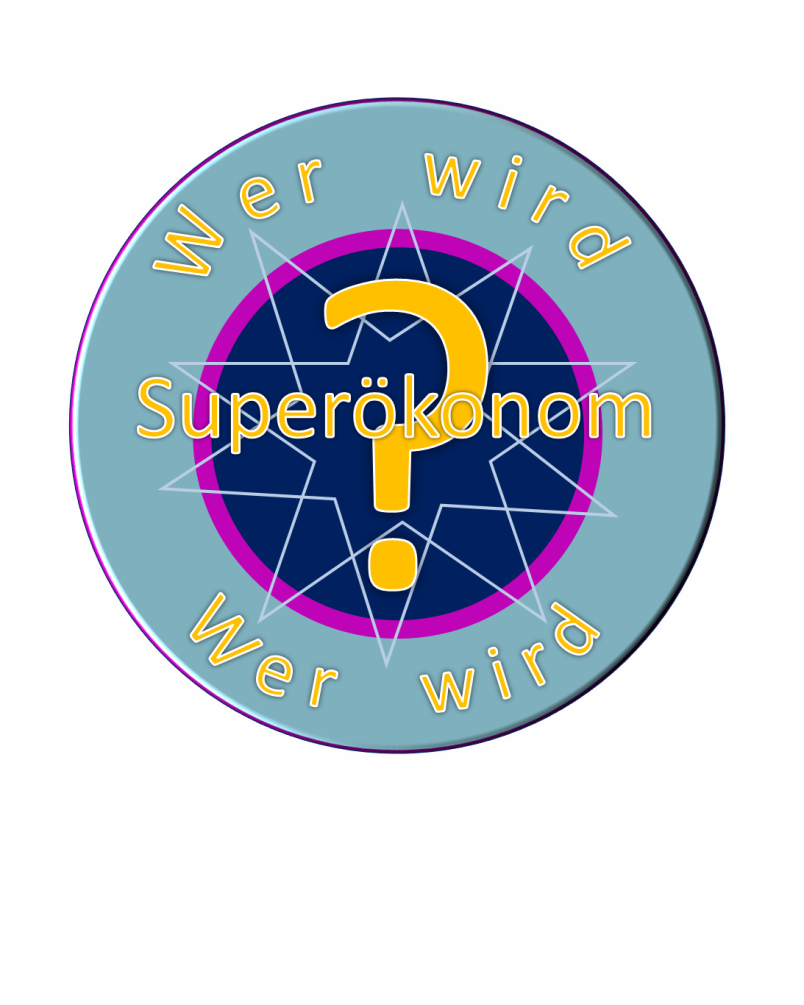 15
14
13
12
11
10
  9
  8
  7
  6
  5
  4
  3
  2
  1
Superökonom
Genie
Koryphäe
Professor
Ass
Experte
Spezialist
Fachmann
Sachkenner
Besserwisser
Stammtischökonom
Amateur
Newcomer
Laie
Anfänger
Frage 5
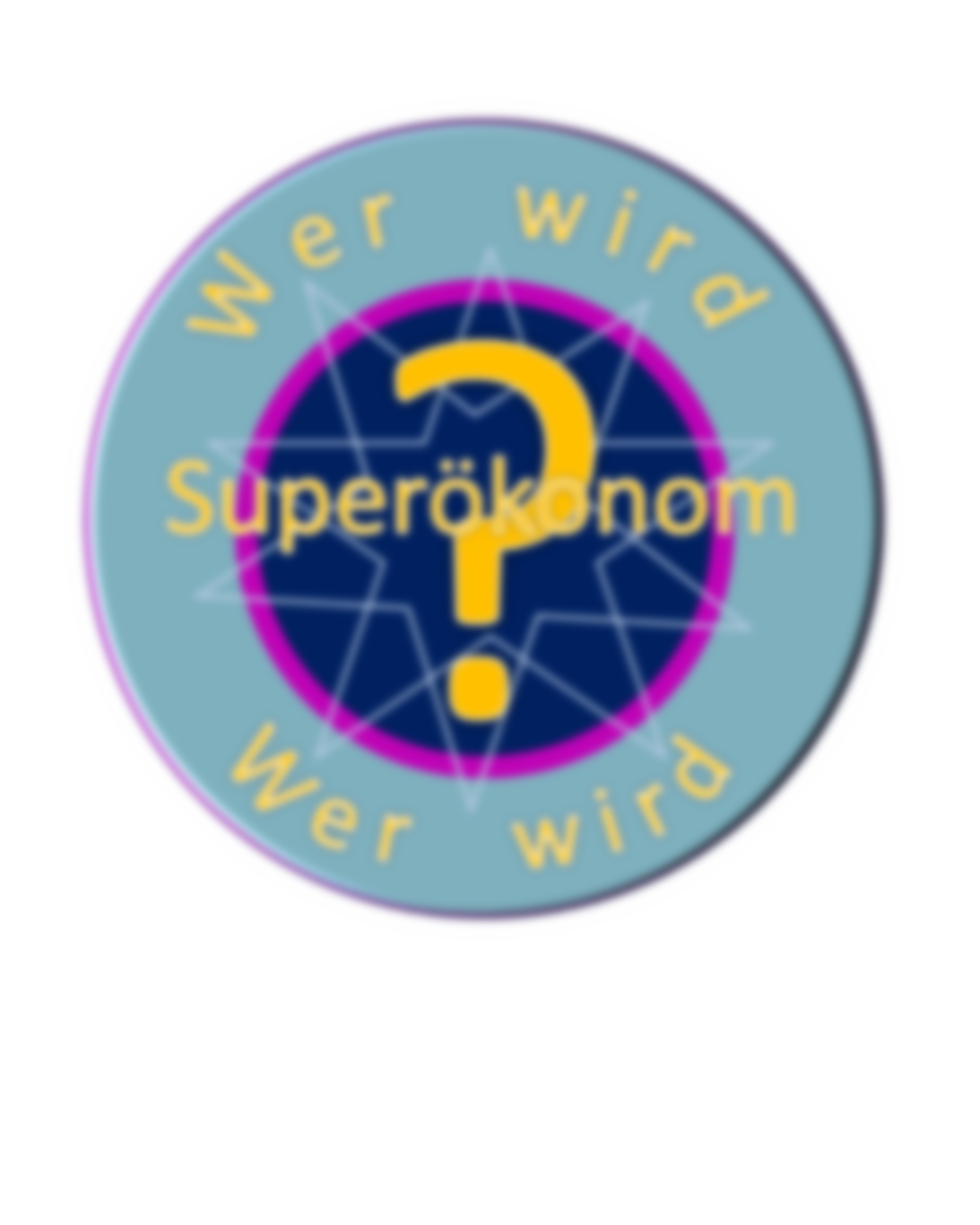 BDA steht für
A:  Bundesvereinigung deutscher        Arbeitnehmerverbände
B:  Bundesvereinigung deutscher       Aktienanalysten
D:  Bundesvereinigung deutscher        Arbeitslosenversicherer
C:  Bundesvereinigung deutscher        Arbeitgeberverbände
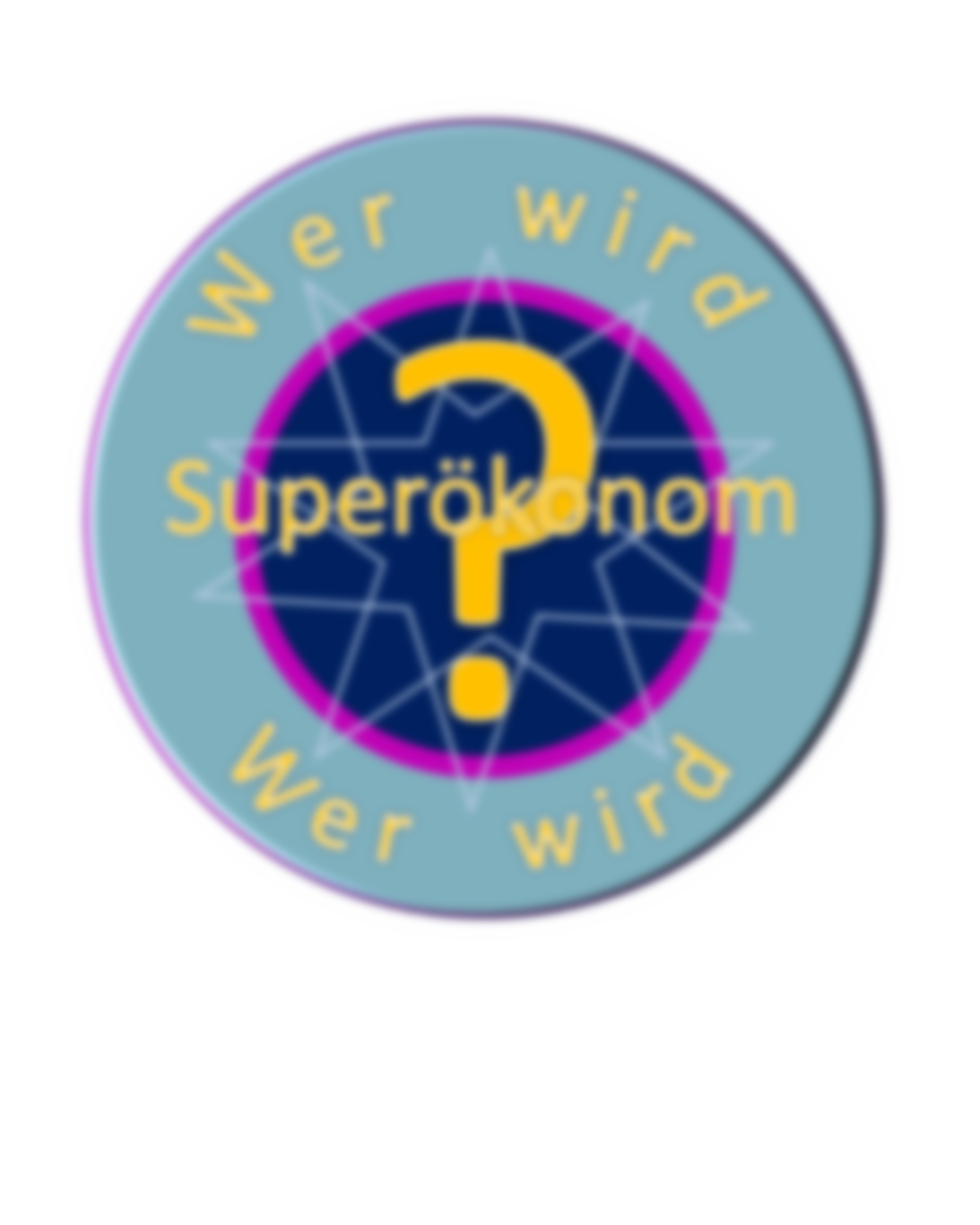 BDA steht für
A:  Bundesvereinigung deutscher        Arbeitnehmerverbände
B:  Bundesvereinigung deutscher       Aktienanalysten
A:  Bundesvereinigung deutscher        Arbeitslosenversicherer
C:  Bundesvereinigung deutscher        Arbeitgeberverbände
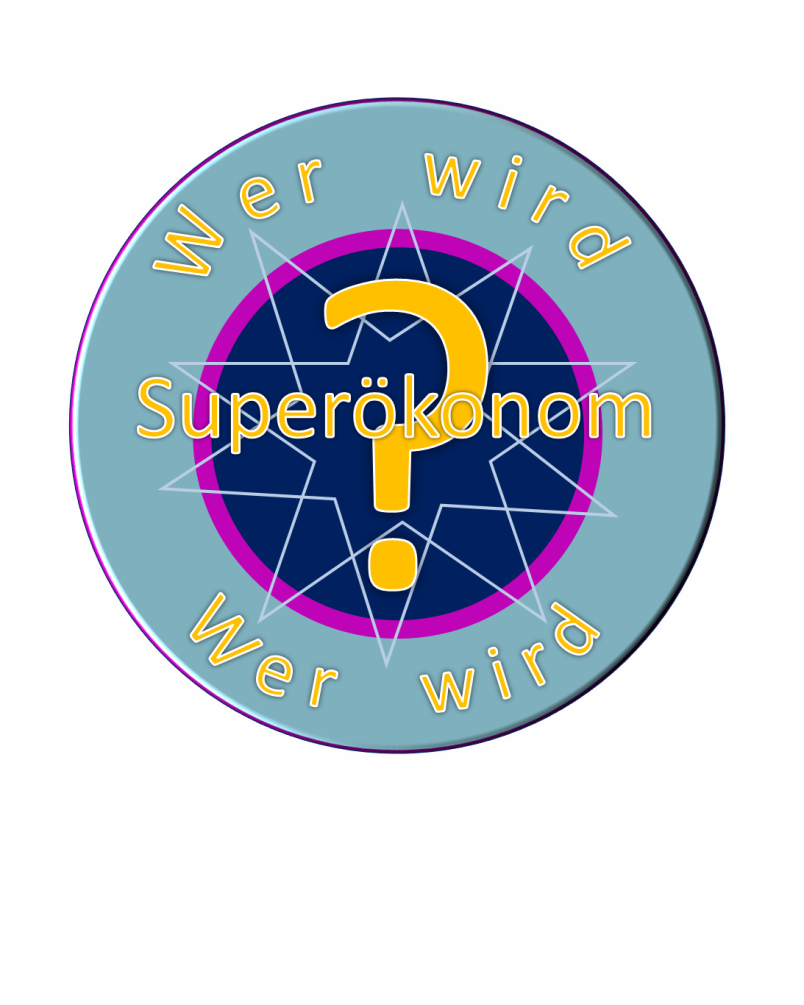 15
14
13
12
11
10
  9
  8
  7
  6
  5
  4
  3
  2
  1
Superökonom
Genie
Koryphäe
Professor
Ass
Experte
Spezialist
Fachmann
Sachkenner
Besserwisser
Stammtischökonom
Amateur
Newcomer
Laie
Anfänger
Frage 6
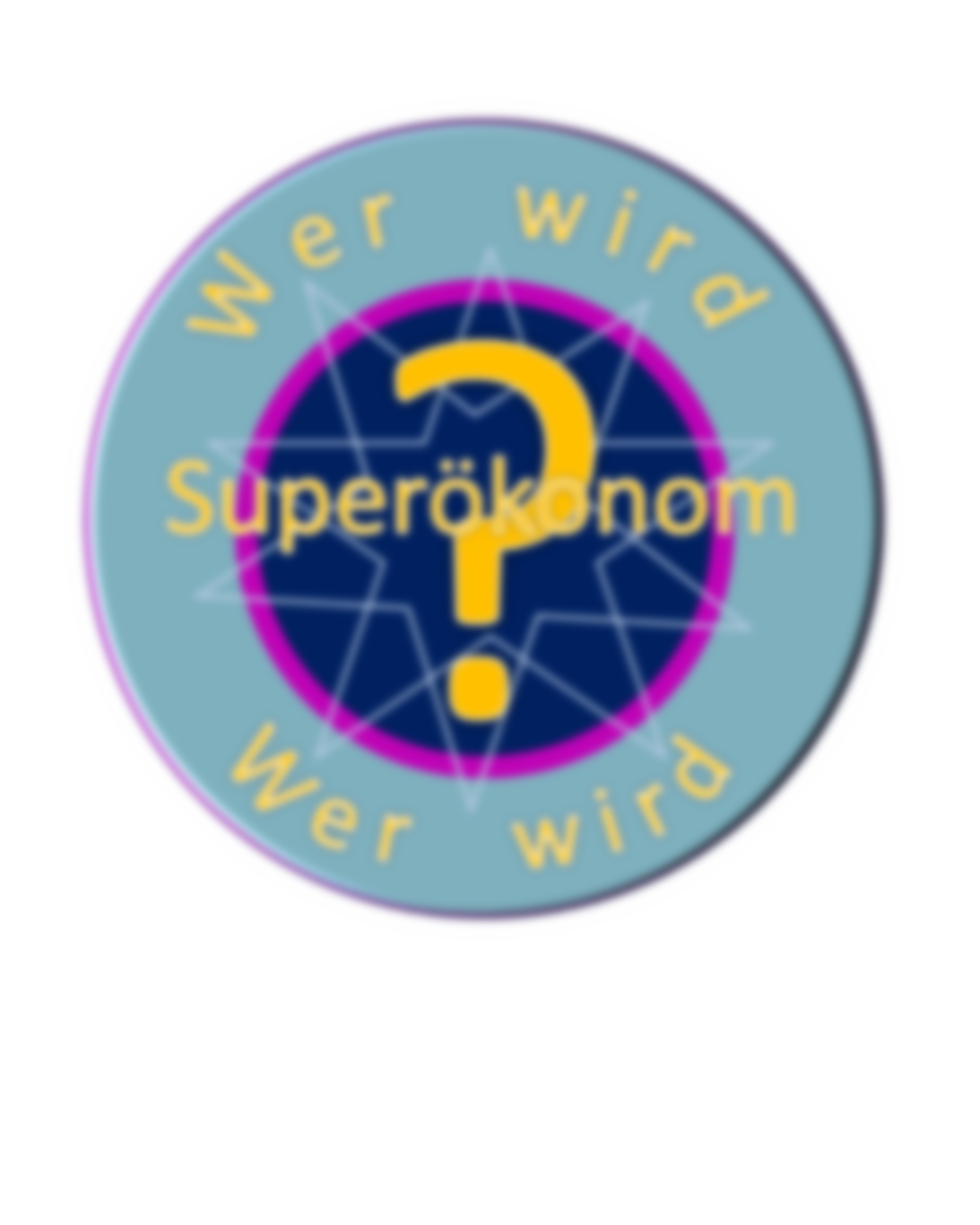 Aktien großer, gewichtiger Unternehmen an der Börse nennt man
B:  Blue Chips
A:  Blue Stocks
D:  Blue Notes
C:  Blue Shares
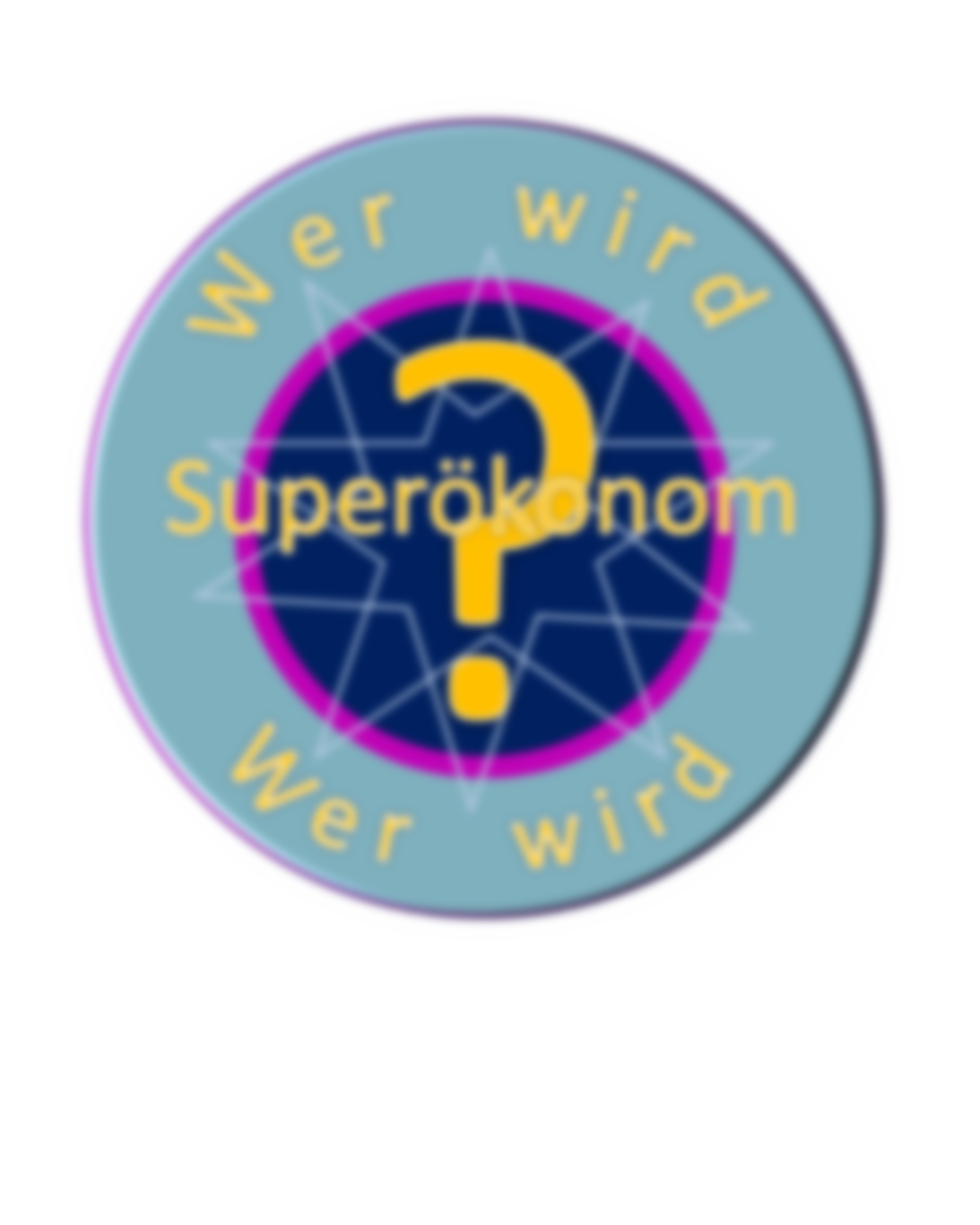 Aktien großer, gewichtiger Unternehmen an der Börse nennt man
B:  Blue Chips
A:  Blue Stocks
D:  Blue Notes
C:  Blue Shares
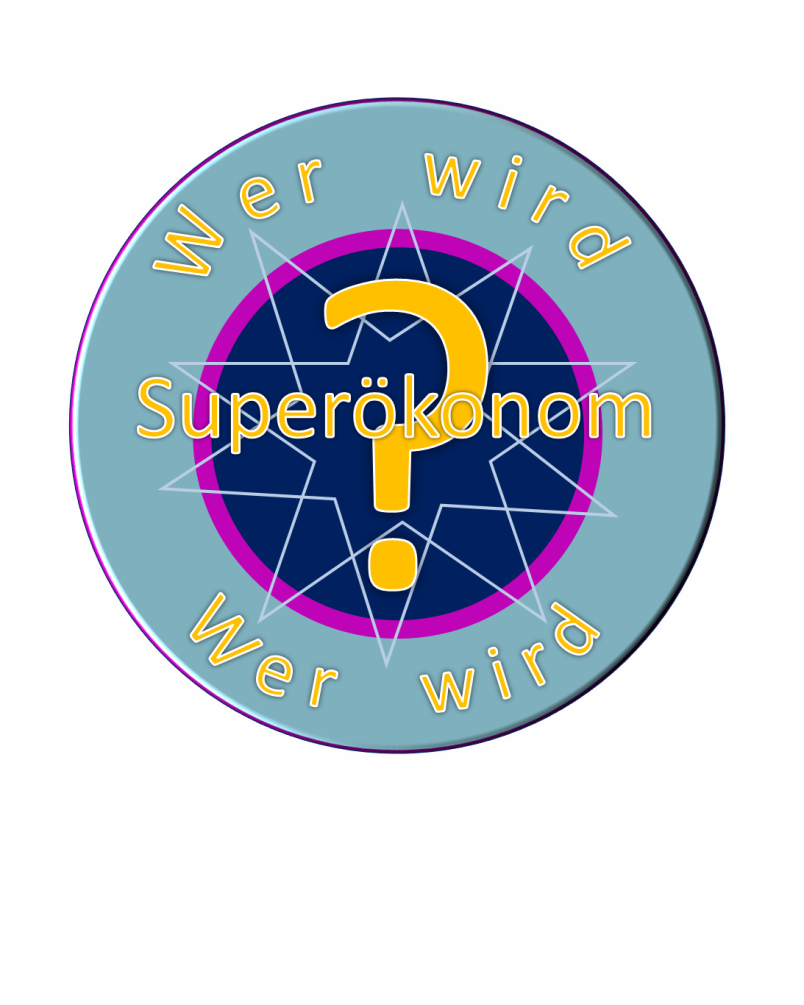 15
14
13
12
11
10
  9
  8
  7
  6
  5
  4
  3
  2
  1
Superökonom
Genie
Koryphäe
Professor
Ass
Experte
Spezialist
Fachmann
Sachkenner
Besserwisser
Stammtischökonom
Amateur
Newcomer
Laie
Anfänger
Frage 7
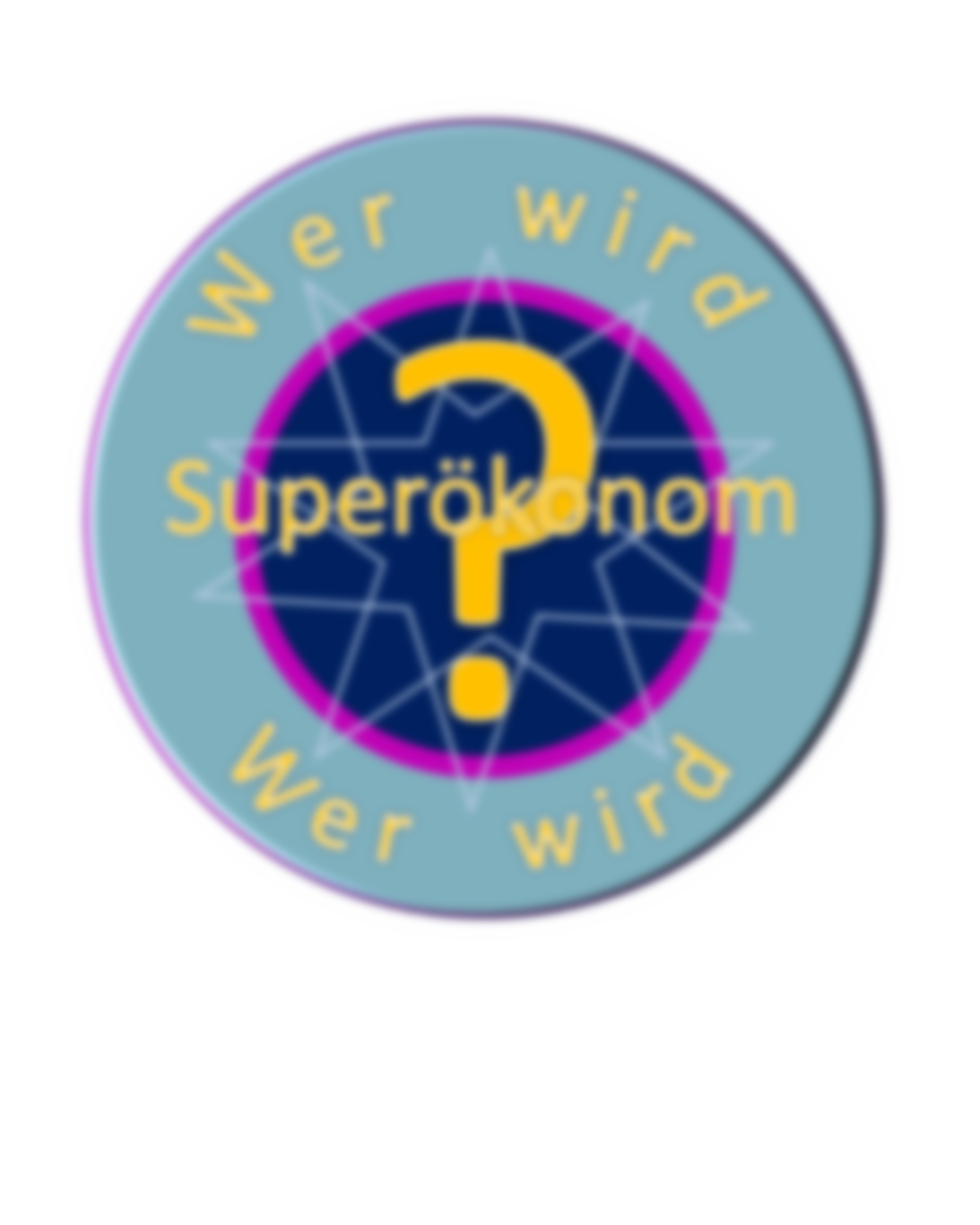 Die gesetzlich vorgeschriebene Haftung eines Verkäufers einer Ware zwei Jahre lang nach dem Verkauf nennt man
B:  Gewährleistung
A:  Produkthaftung
C:  Mängelhaftung
D:  Garantie
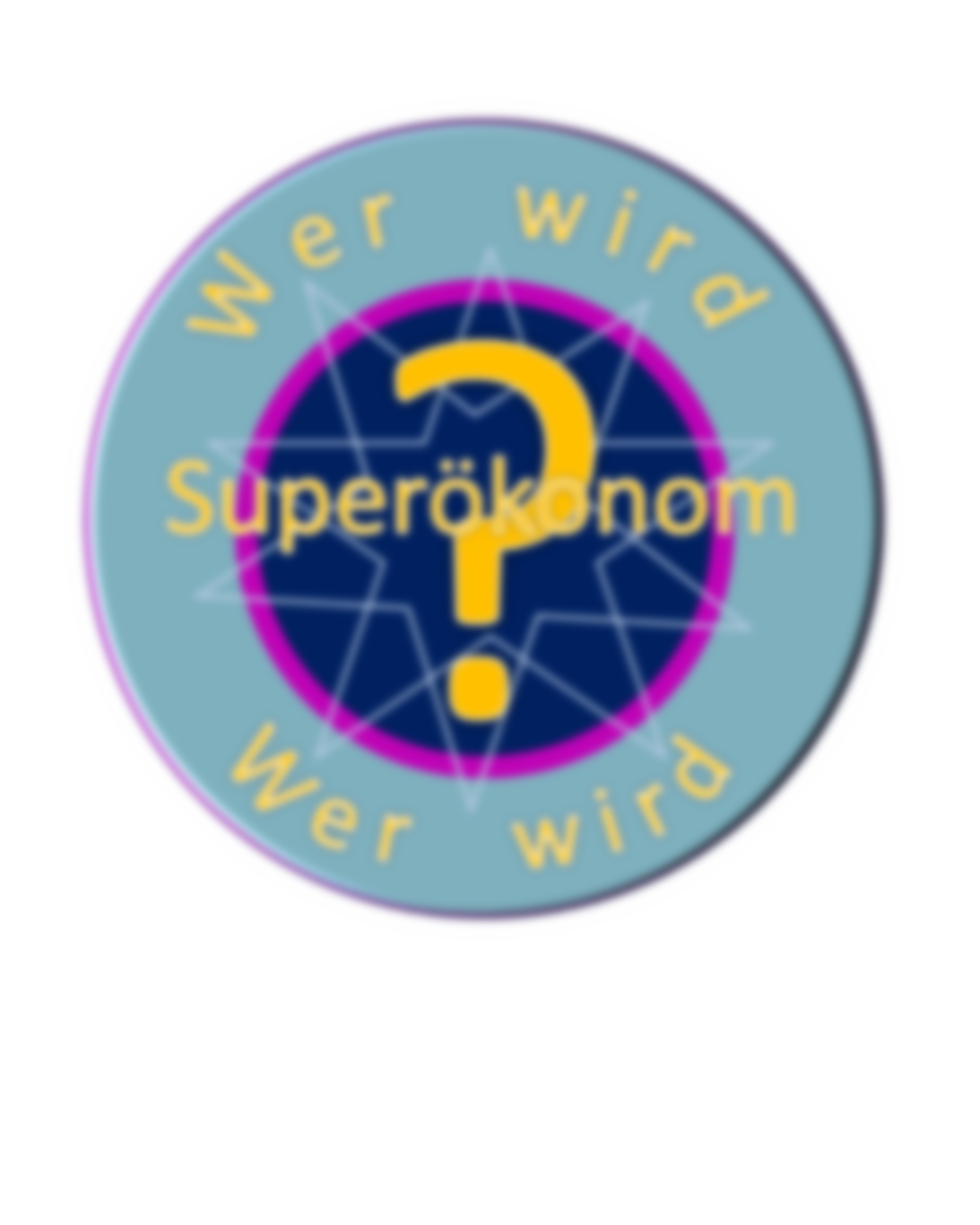 Die gesetzlich vorgeschriebene Haftung eines Verkäufers einer Ware zwei Jahre lang nach dem Verkauf nennt man
B:  Gewährleistung
A:  Produkthaftung
C:  Mängelhaftung
D:  Garantie
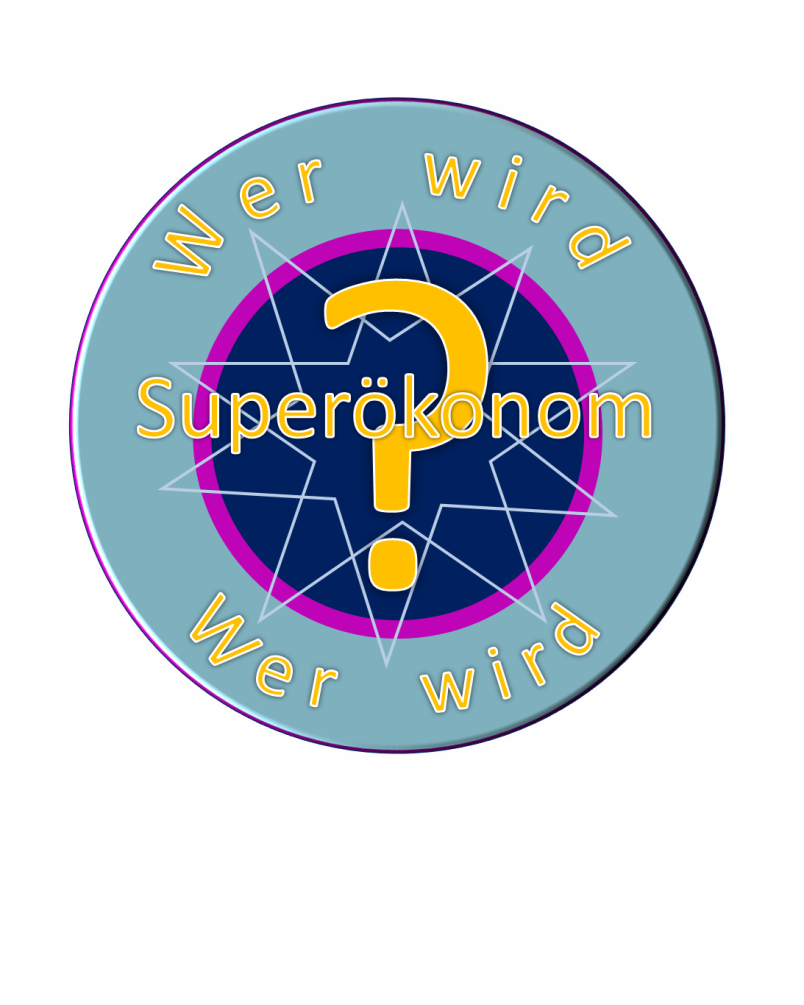 15
14
13
12
11
10
  9
  8
  7
  6
  5
  4
  3
  2
  1
Superökonom
Genie
Koryphäe
Professor
Ass
Experte
Spezialist
Fachmann
Sachkenner
Besserwisser
Stammtischökonom
Amateur
Newcomer
Laie
Anfänger
Frage 8
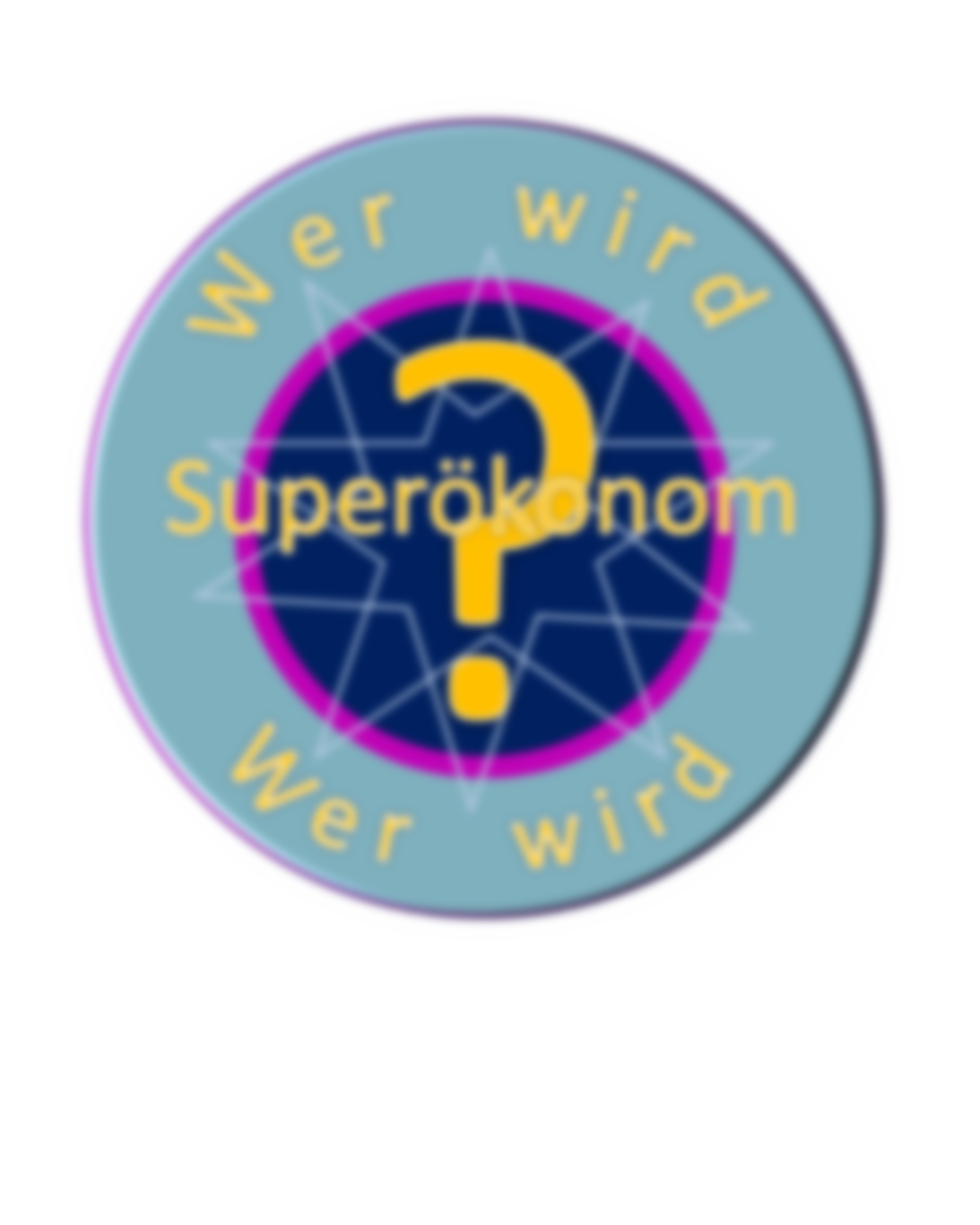 Wofür steht die AIDA-Formel?
B:  hochwertige transatlantische        Logistiklösungen
A:  Gratifikationsmodell für          erfolgreiche Führungskräfte
D:  überhöhte          Reisekostenabrechnungen
C:  4 Phasen einer Kaufentscheidung
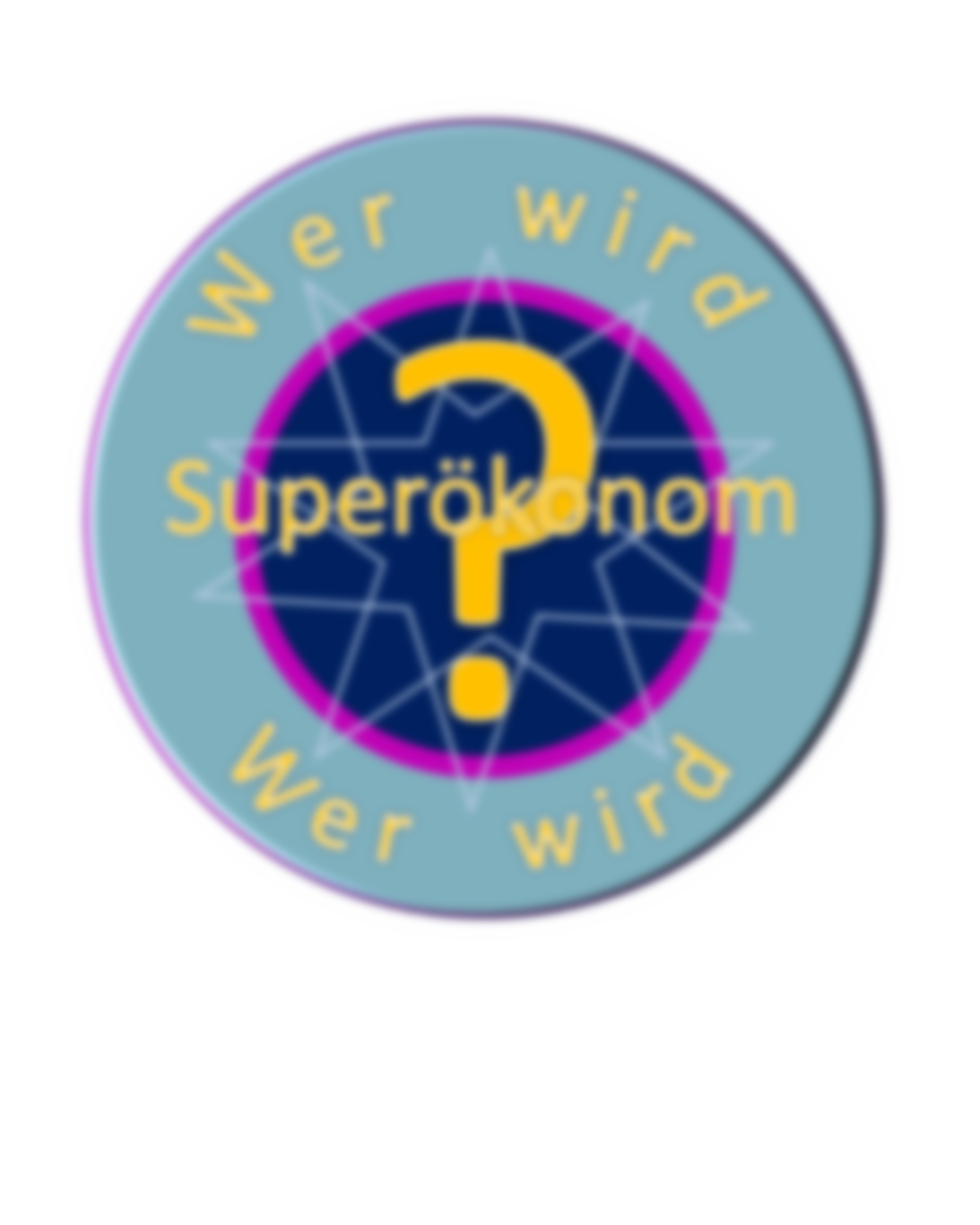 Die AIDA-Formel steht für
Attention Interest Desire Action
B:  hochwertige transatlantische        Logistiklösungen
A:  Gratifikationsmodell für          erfolgreiche Führungskräfte
D:  überhöhte          Reisekostenabrechnungen
C:  4 Phasen einer Kaufentscheidung
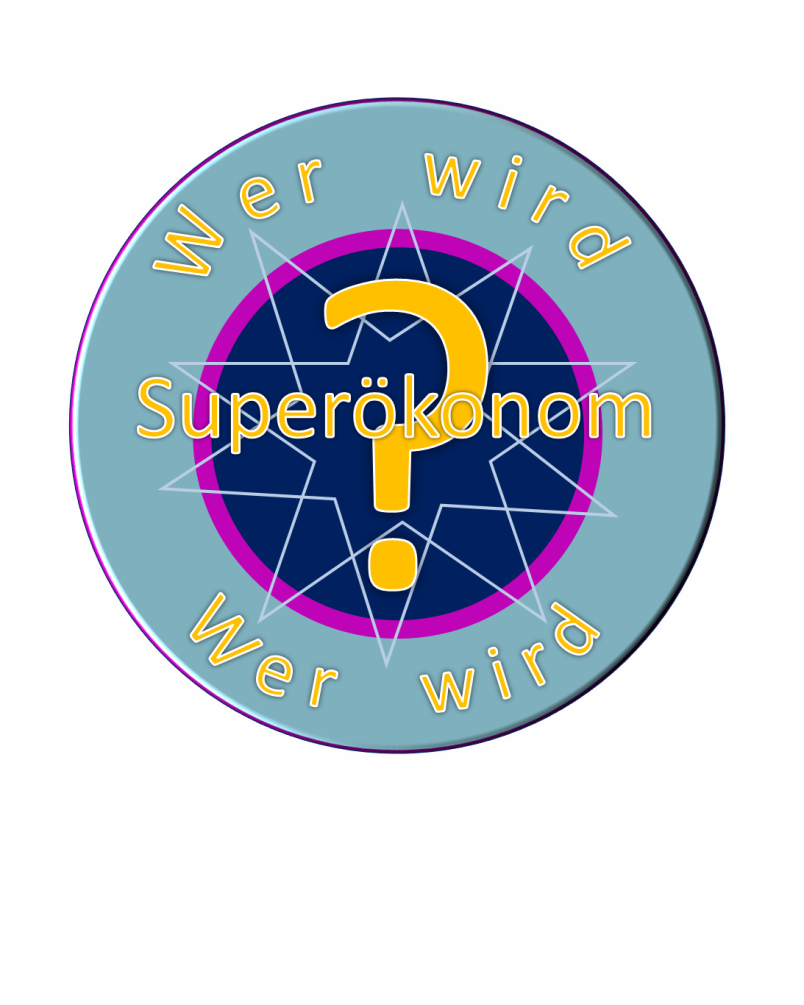 15
14
13
12
11
10
  9
  8
  7
  6
  5
  4
  3
  2
  1
Superökonom
Genie
Koryphäe
Professor
Ass
Experte
Spezialist
Fachmann
Sachkenner
Besserwisser
Stammtischökonom
Amateur
Newcomer
Laie
Anfänger
Frage 9
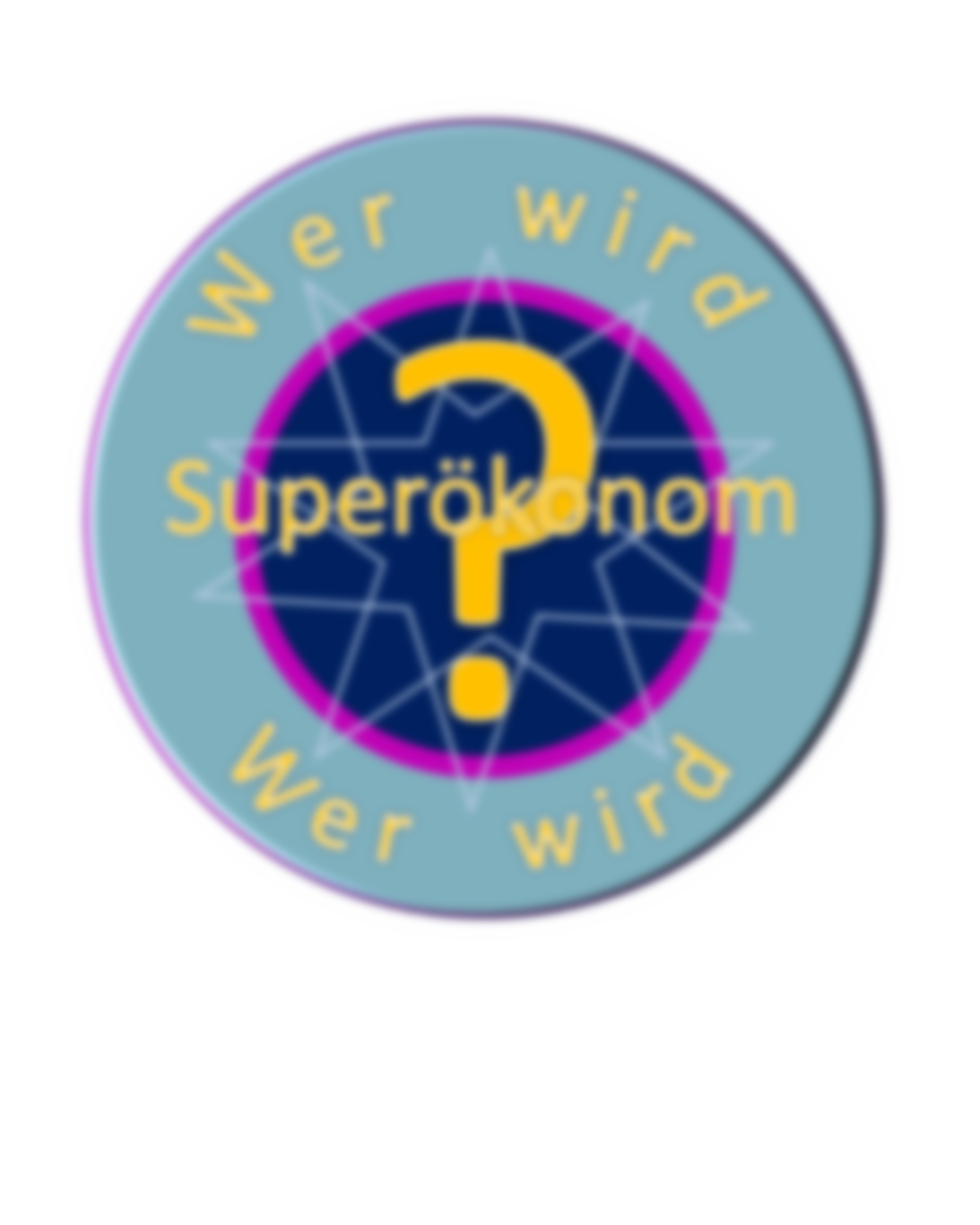 Die Arbeitslosenquote betrug im Mai 2018 in Deutschland
B:  5,7%
A:  5,1%
D:  6,1%
C:  4,5%
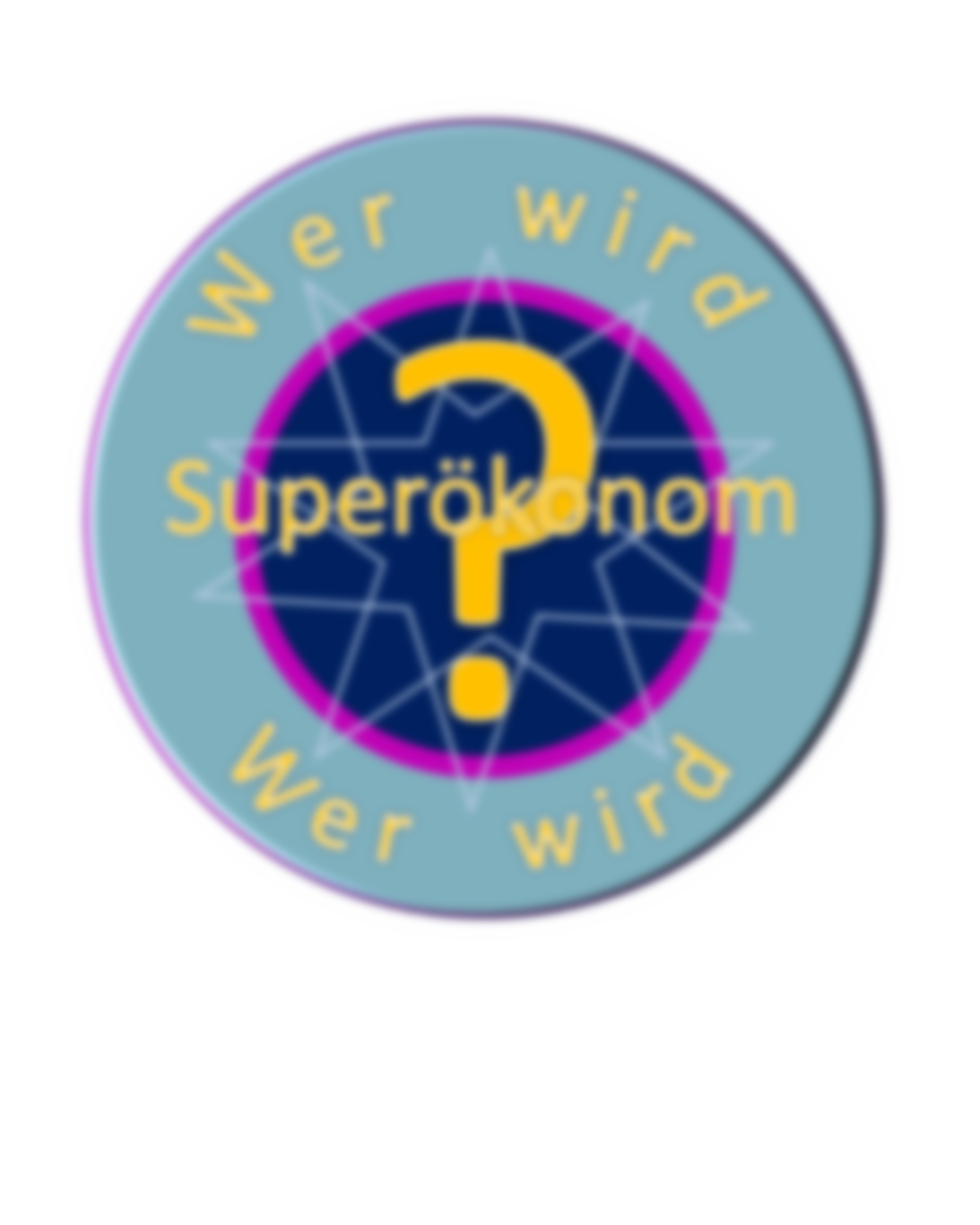 Die Arbeitslosenquote betrug im Mai 2018 in Deutschland
B:  5,7%
A:  5,1%
D:  6,1%
C:  4,5%
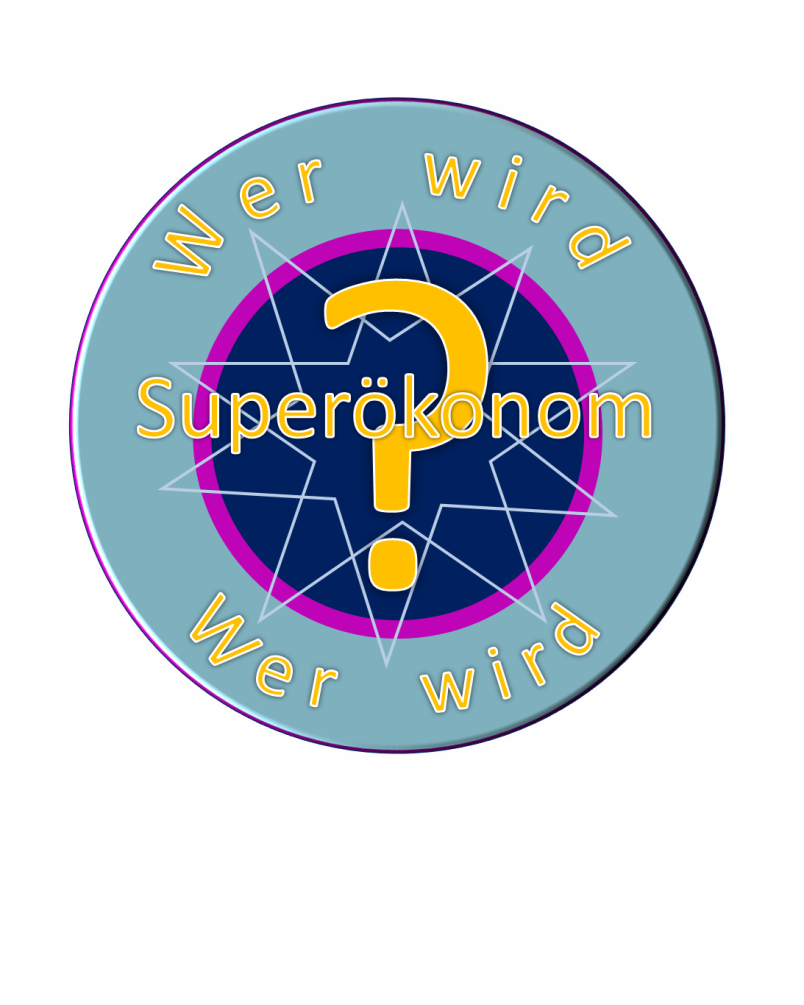 Superökonom
Genie
Koryphäe
Professor
Ass
Experte
Spezialist
Fachmann
Sachkenner
Besserwisser
Stammtischökonom
Amateur
Newcomer
Laie
Anfänger
15
14
13
12
11
10
  9
  8
  7
  6
  5
  4
  3
  2
  1
Frage 10
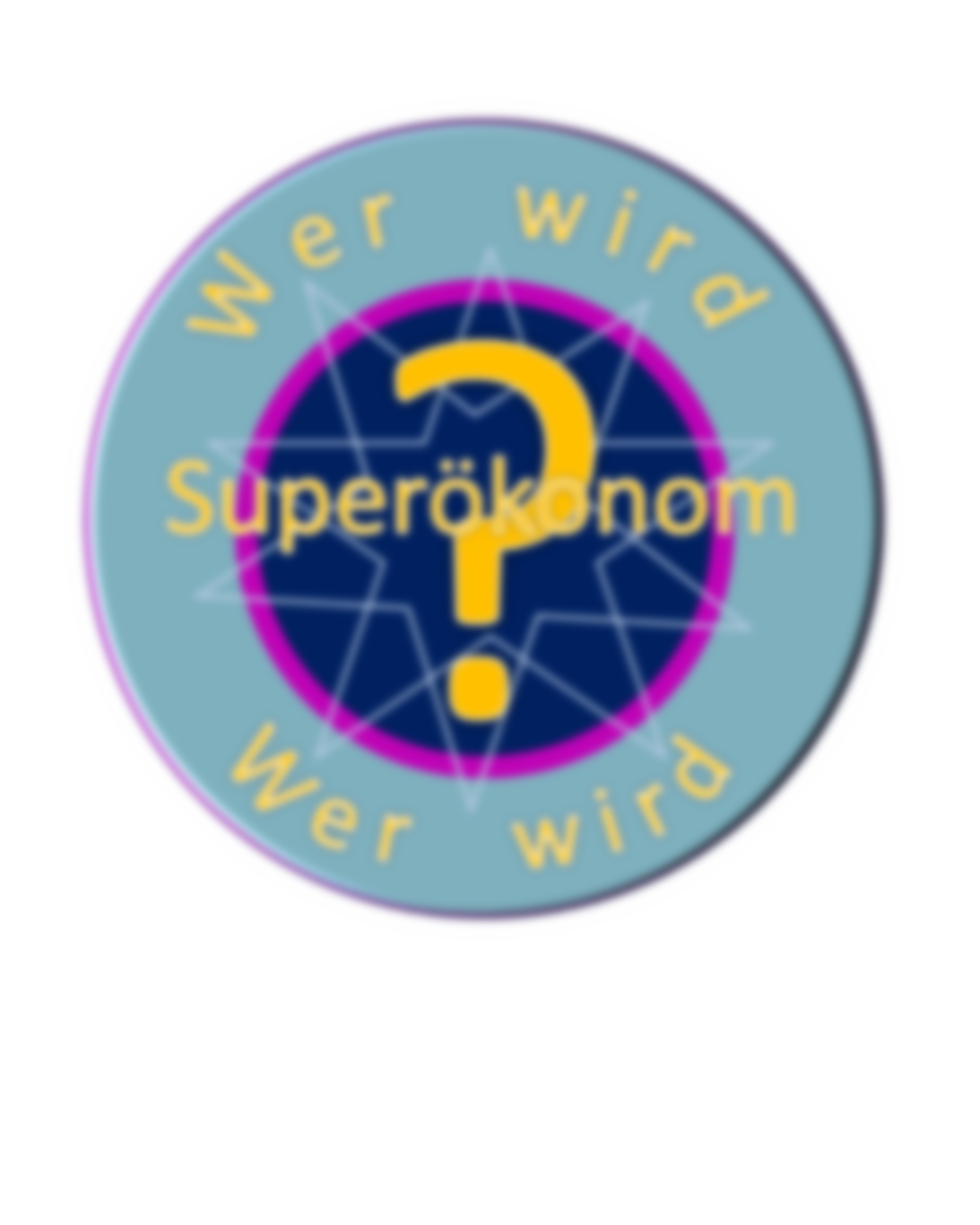 Eine wichtige Technologie, die beispielsweise bei Cyberwährungen eine wichtige Rolle spielt, nennt sich
A:  Bitcoin
B:  Blockchain
C:  Bitchain
D:  Blockcoin
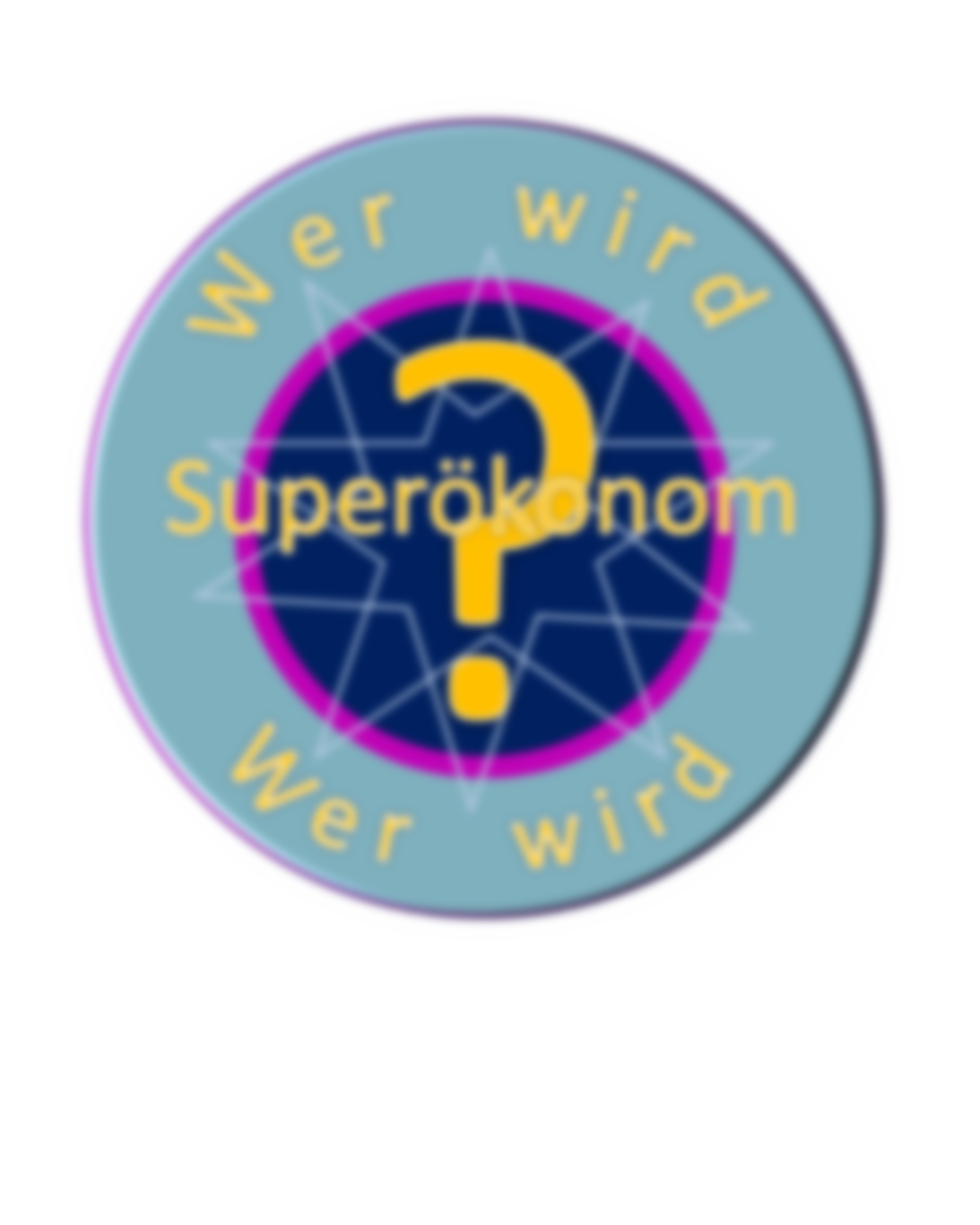 Eine wichtige Technologie, die beispielsweise bei Cyberwährungen eine wichtige Rolle spielt, nennt sich
A:  Bitcoin
B:  Blockchain
C:  Bitchain
D:  Blockcoin
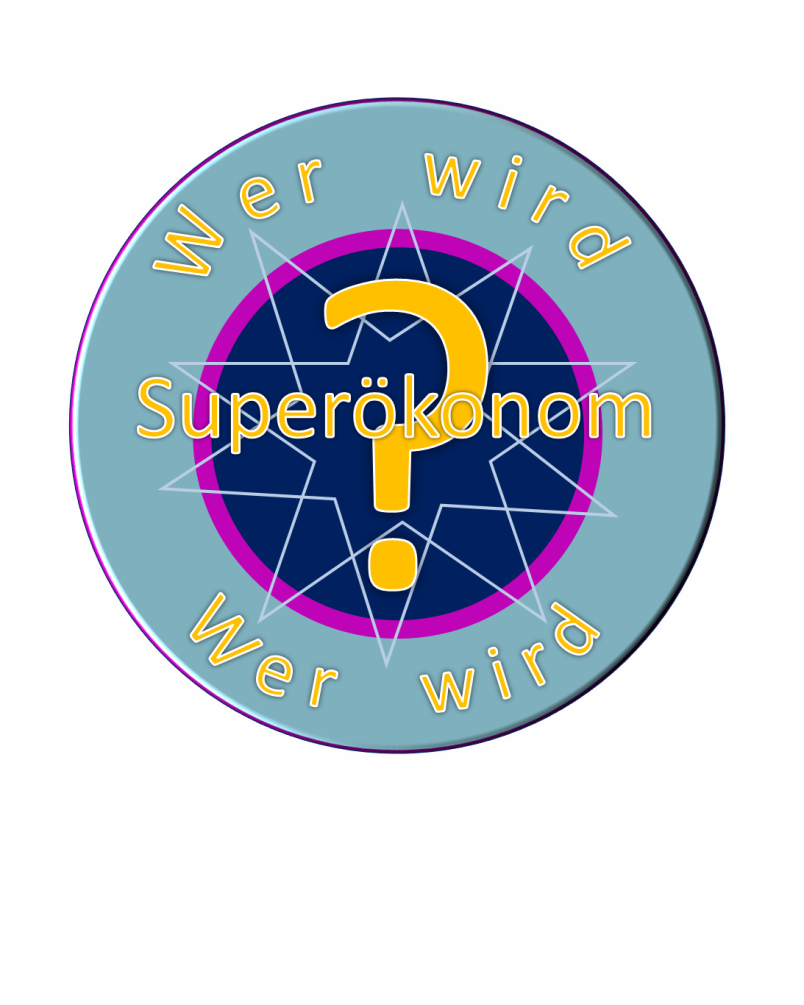 15
14
13
12
11
10
  9
  8
  7
  6
  5
  4
  3
  2
  1
Superökonom
Genie
Koryphäe
Professor
Ass
Experte
Spezialist
Fachmann
Sachkenner
Besserwisser
Stammtischökonom
Amateur
Newcomer
Laie
Anfänger
Frage 11
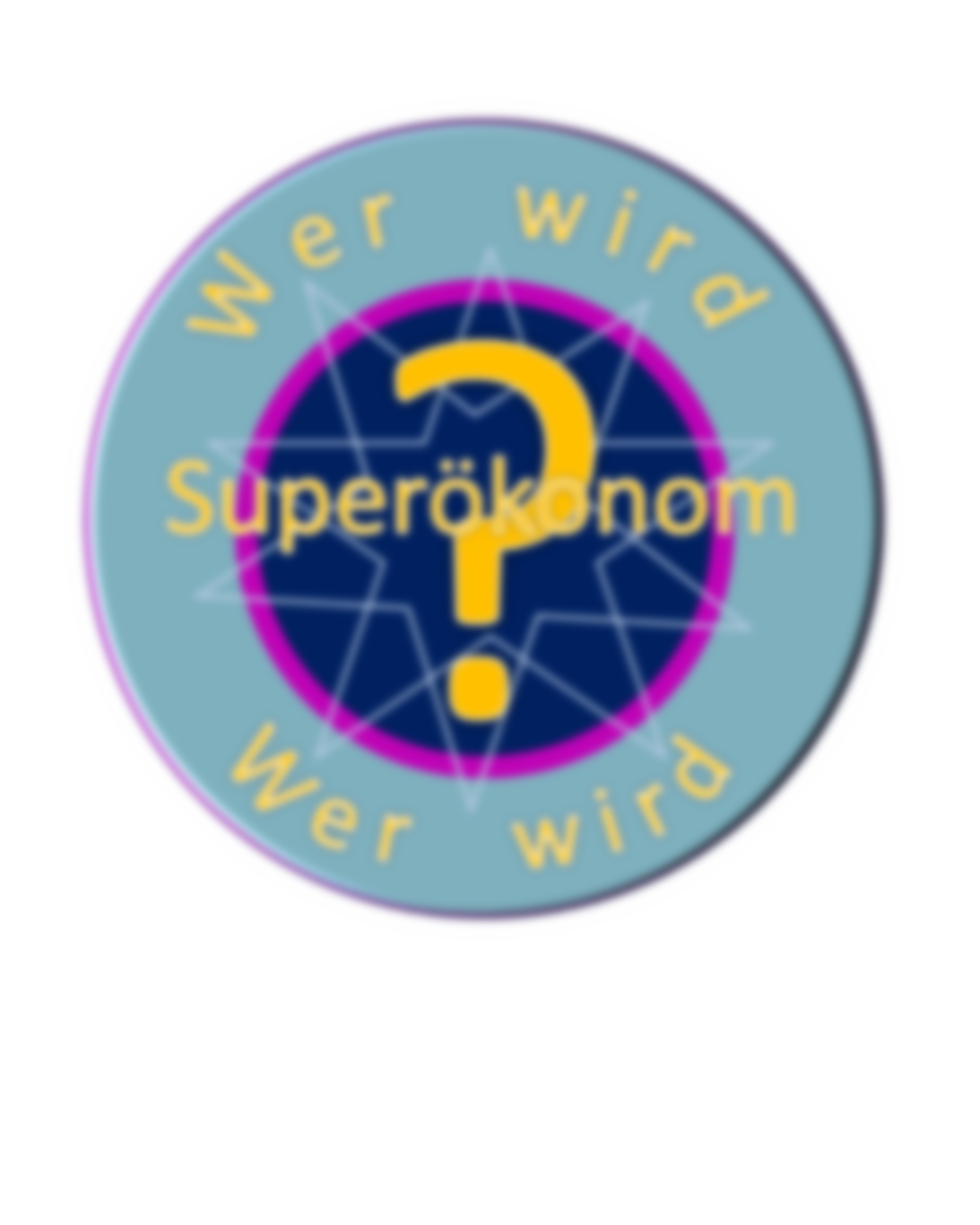 Ein Instrument der strategischen Entwicklung und Positionsbestimmung eines Unternehmens ist die
A:  SWOT-Analyse
B:  ROI-Analyse
D:  OTC-Analyse
C:  ABC-Analyse
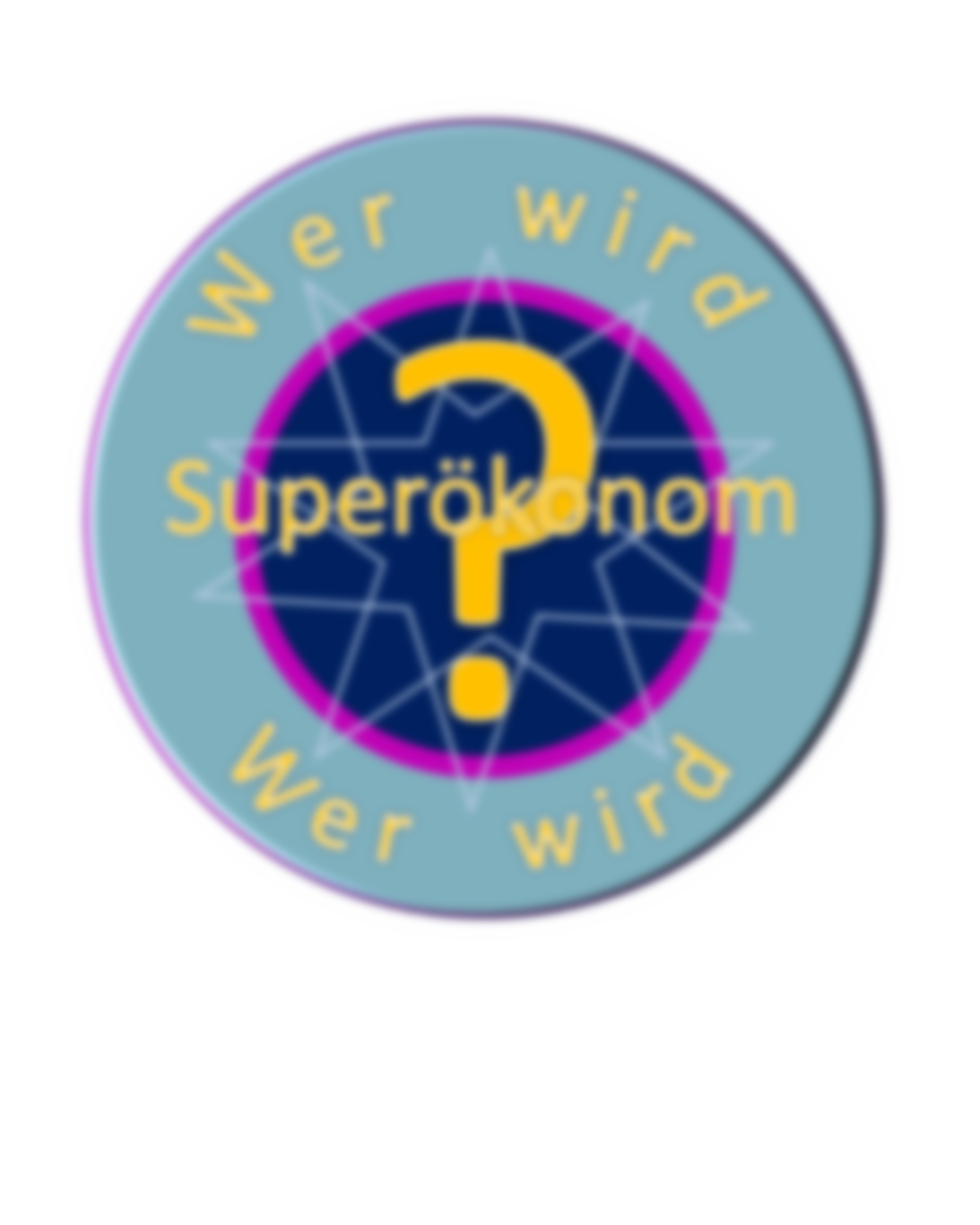 Ein Instrument der strategischen Entwicklung und Positionsbestimmung eines Unternehmens ist die
SWOT= Strengths Weaknesses Opportunities Threats
A:  SWOT-Analyse
B:  ROI-Analyse
D:  OTC-Analyse
C:  ABC-Analyse
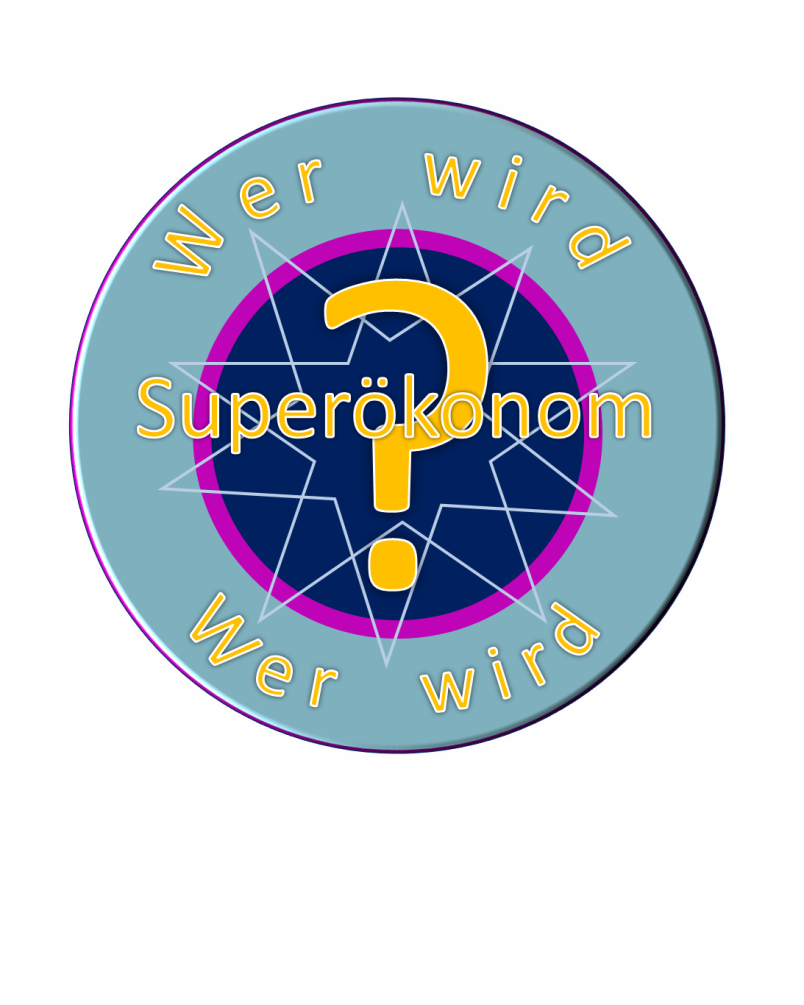 15
14
13
12
11
10
  9
  8
  7
  6
  5
  4
  3
  2
  1
Superökonom
Genie
Koryphäe
Professor
Ass
Experte
Spezialist
Fachmann
Sachkenner
Besserwisser
Stammtischökonom
Amateur
Newcomer
Laie
Anfänger
Frage 12
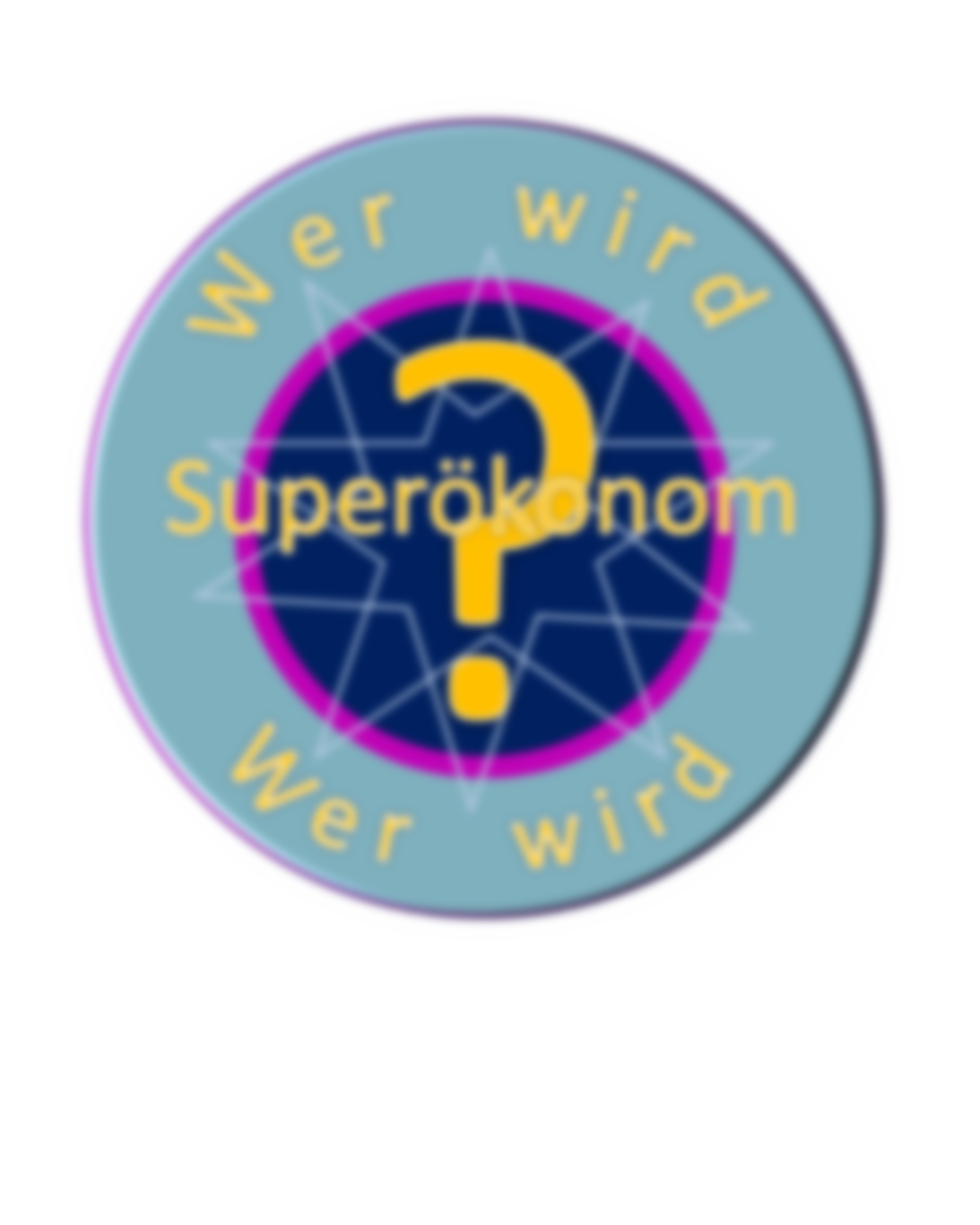 Die Abkürzung der Organisation OECD steht für
A:  Organisation of Economics,          Commerce and Development
B:  Organisation of Economies in          Communication and Development
D:  Organisation of Economy,          Cooperation and Development
C:  Organisation for Economic Co-       operation and Development
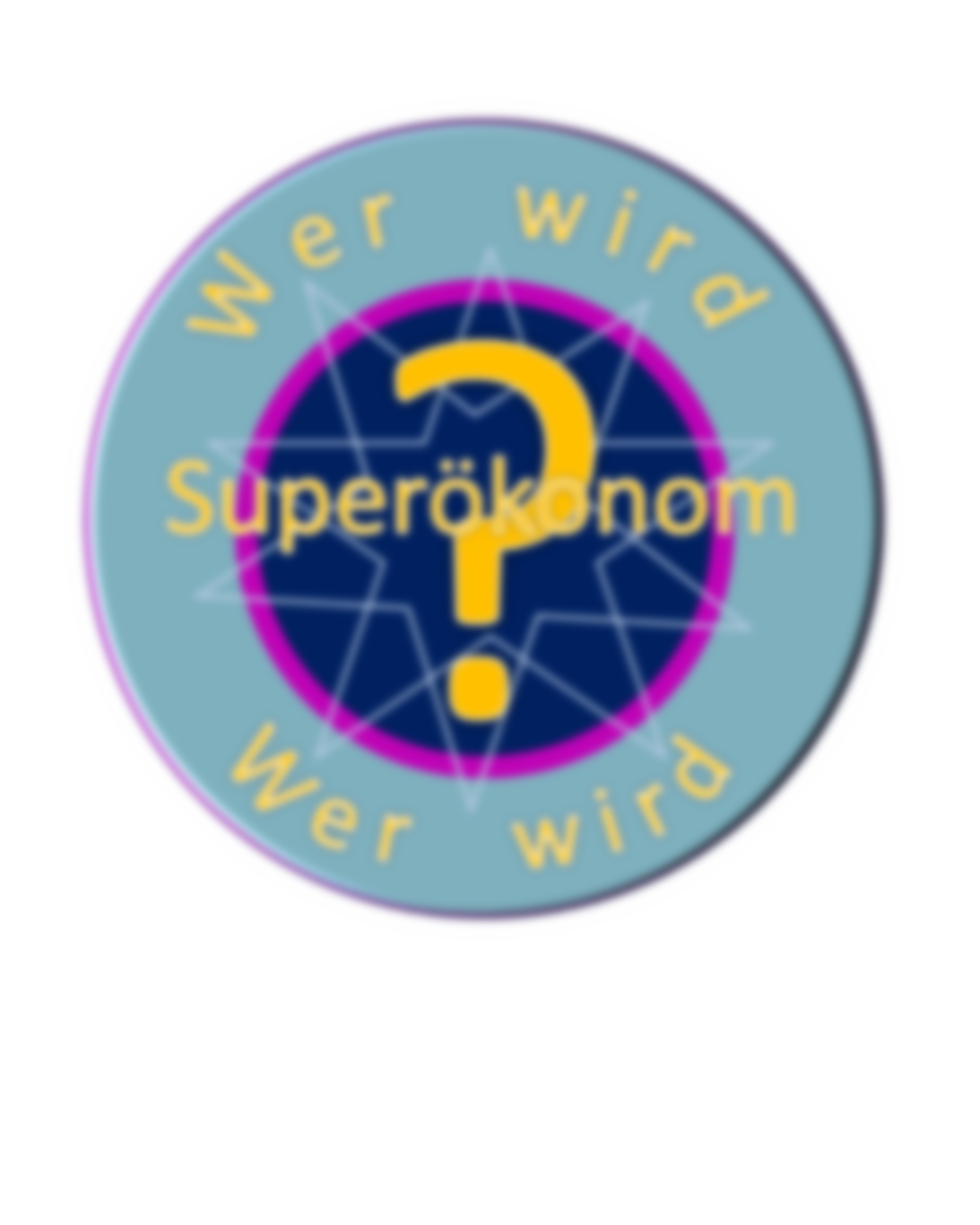 Die Abkürzung der Organisation für wirtschaftliche Zusammenarbeit und Entwicklung OECD steht für
A:  Organisation of Economics,          Commerce and Development
B:  Organisation of Economies in          Communication and Development
D:  Organisation of Economy,          Cooperation and Development
C:  Organisation for Economic Co-       operation and Development
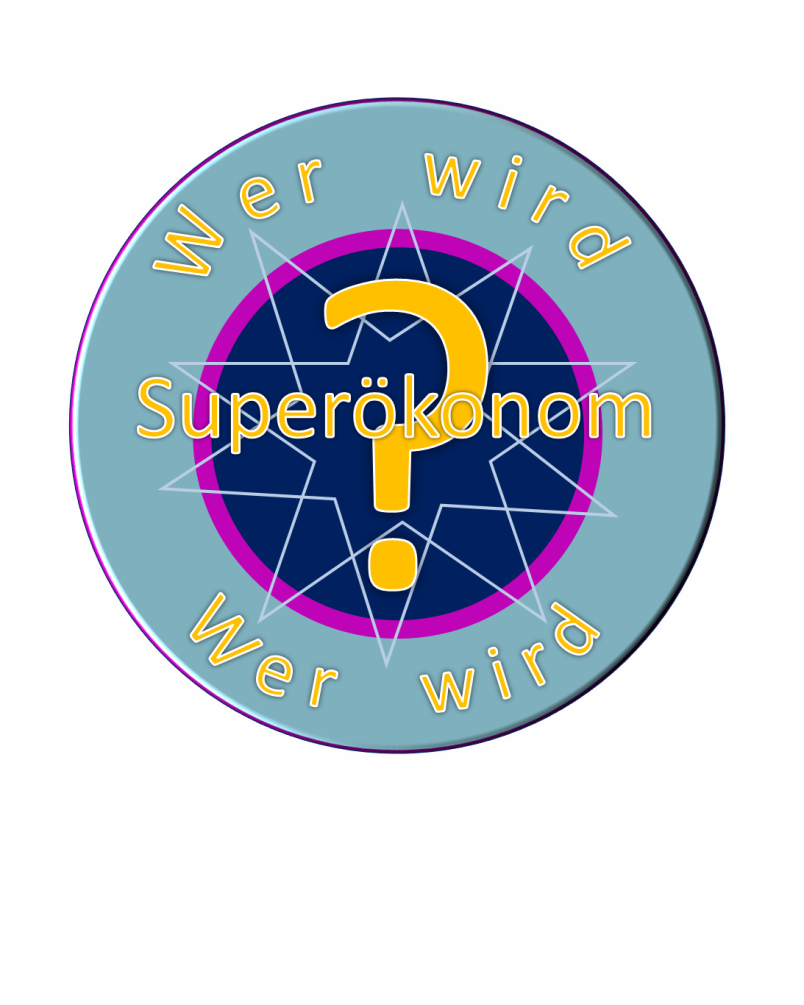 15
14
13
12
11
10
  9
  8
  7
  6
  5
  4
  3
  2
  1
Superökonom
Genie
Koryphäe
Professor
Ass
Experte
Spezialist
Fachmann
Sachkenner
Besserwisser
Stammtischökonom
Amateur
Newcomer
Laie
Anfänger
Frage 13
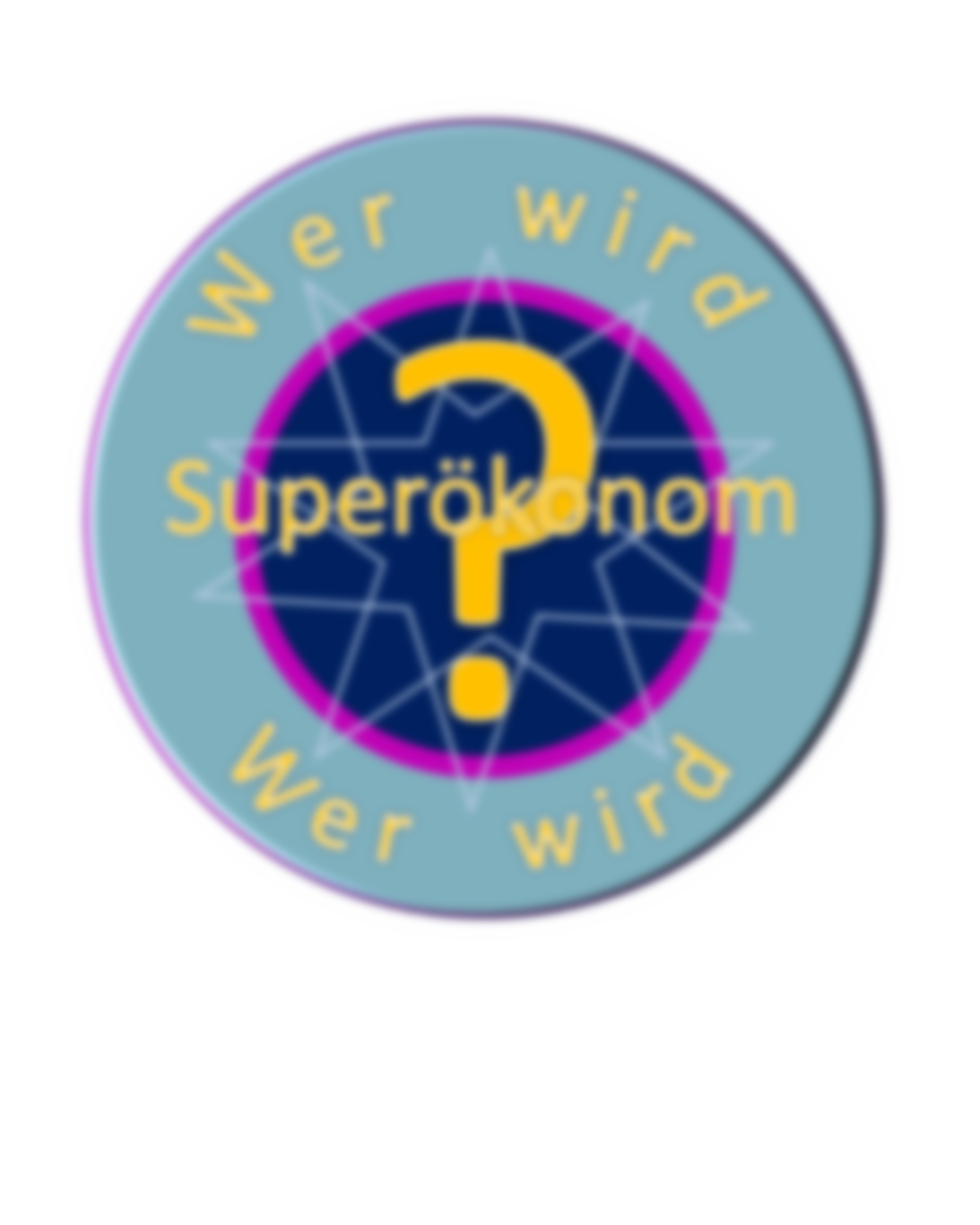 Den An- und Verkauf von Wertpapieren durch die Zentralbank nennt man
A:  Offenmarktpolitik
B:  Mindestreservepolitik
D:  Diskontpolitik
C:  Lombardpolitik
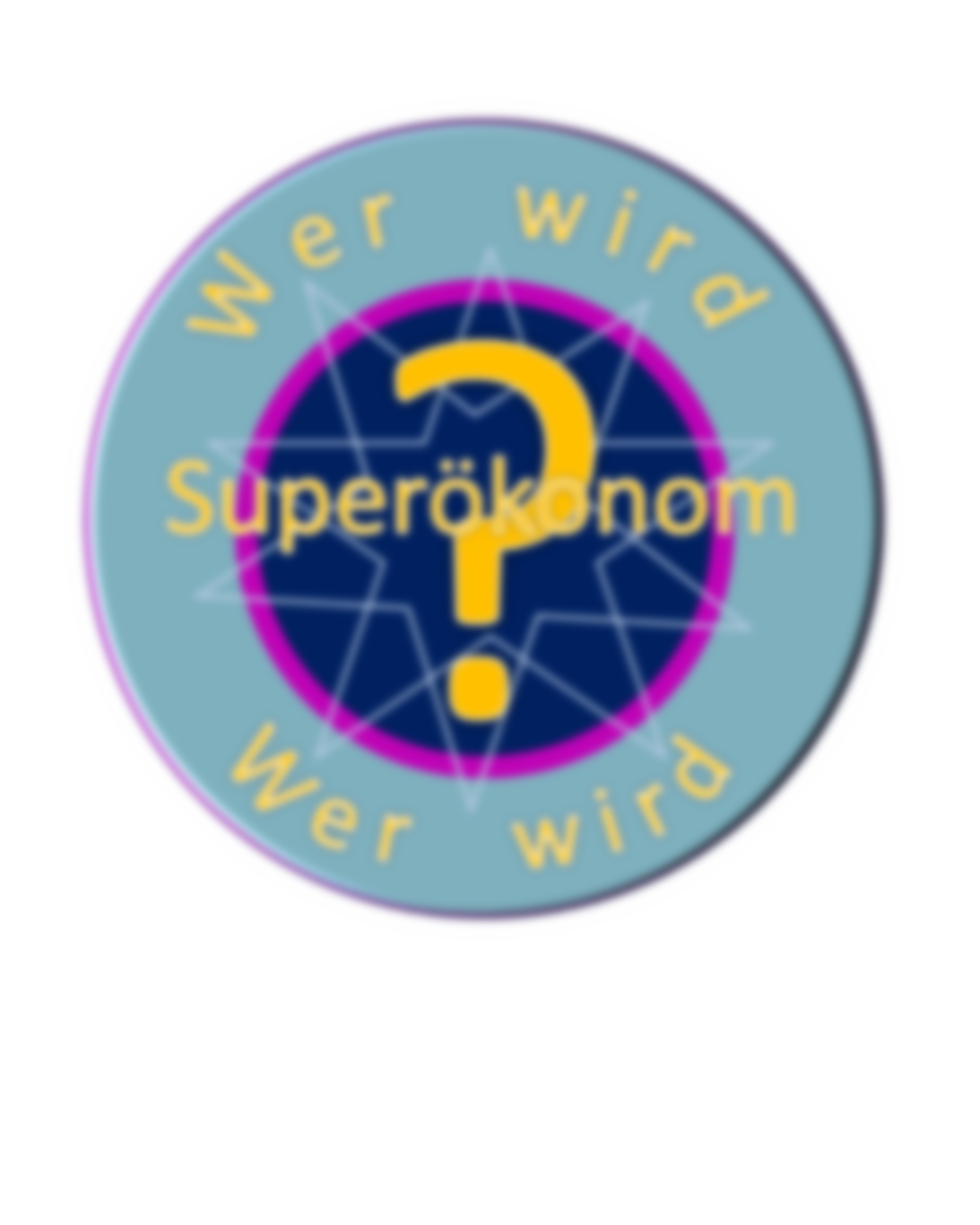 Den An- und Verkauf von Wertpapieren durch die Zentralbank nennt man
A:  Offenmarktpolitik
B:  Mindestreservepolitik
D:  Diskontpolitik
C:  Lombardpolitik
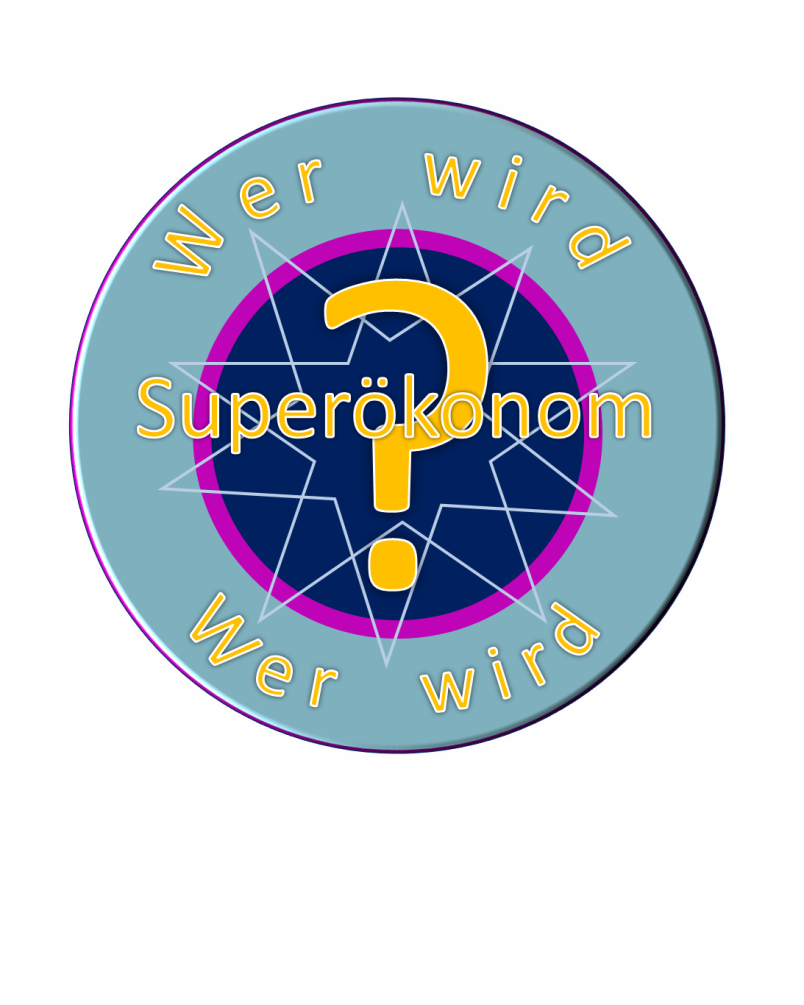 15
14
13
12
11
10
  9
  8
  7
  6
  5
  4
  3
  2
  1
Superökonom
Genie
Koryphäe
Professor
Ass
Experte
Spezialist
Fachmann
Sachkenner
Besserwisser
Stammtischökonom
Amateur
Newcomer
Laie
Anfänger
Frage 14
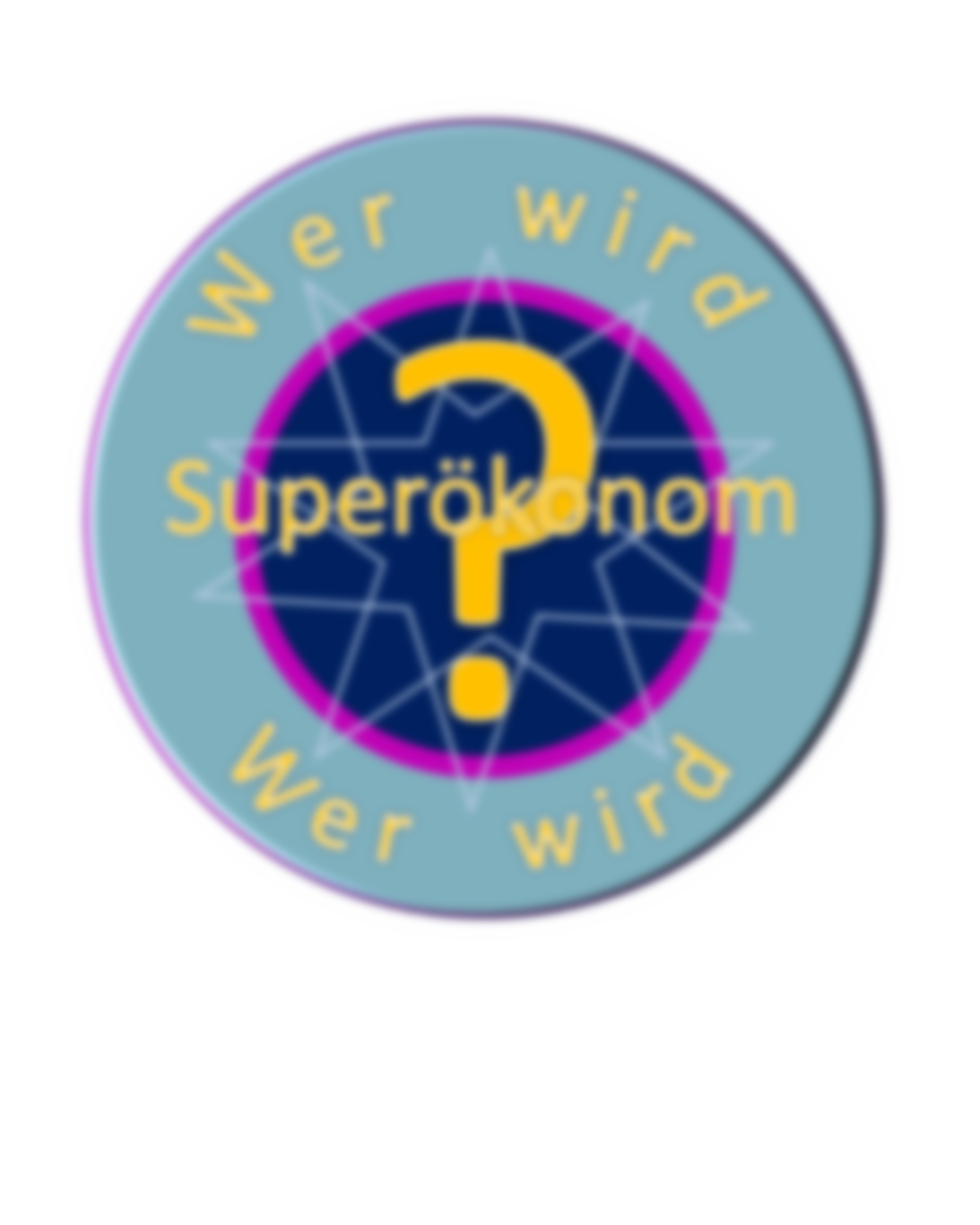 Unterschiede in den Lebenshaltungskosten zweier Länder misst man anhand der Kaufkraftparität. Die englische Bezeichnung wird oft abgekürzt mit…
A:  LPP
B:  PPP
D:  DPP
C:  BPP
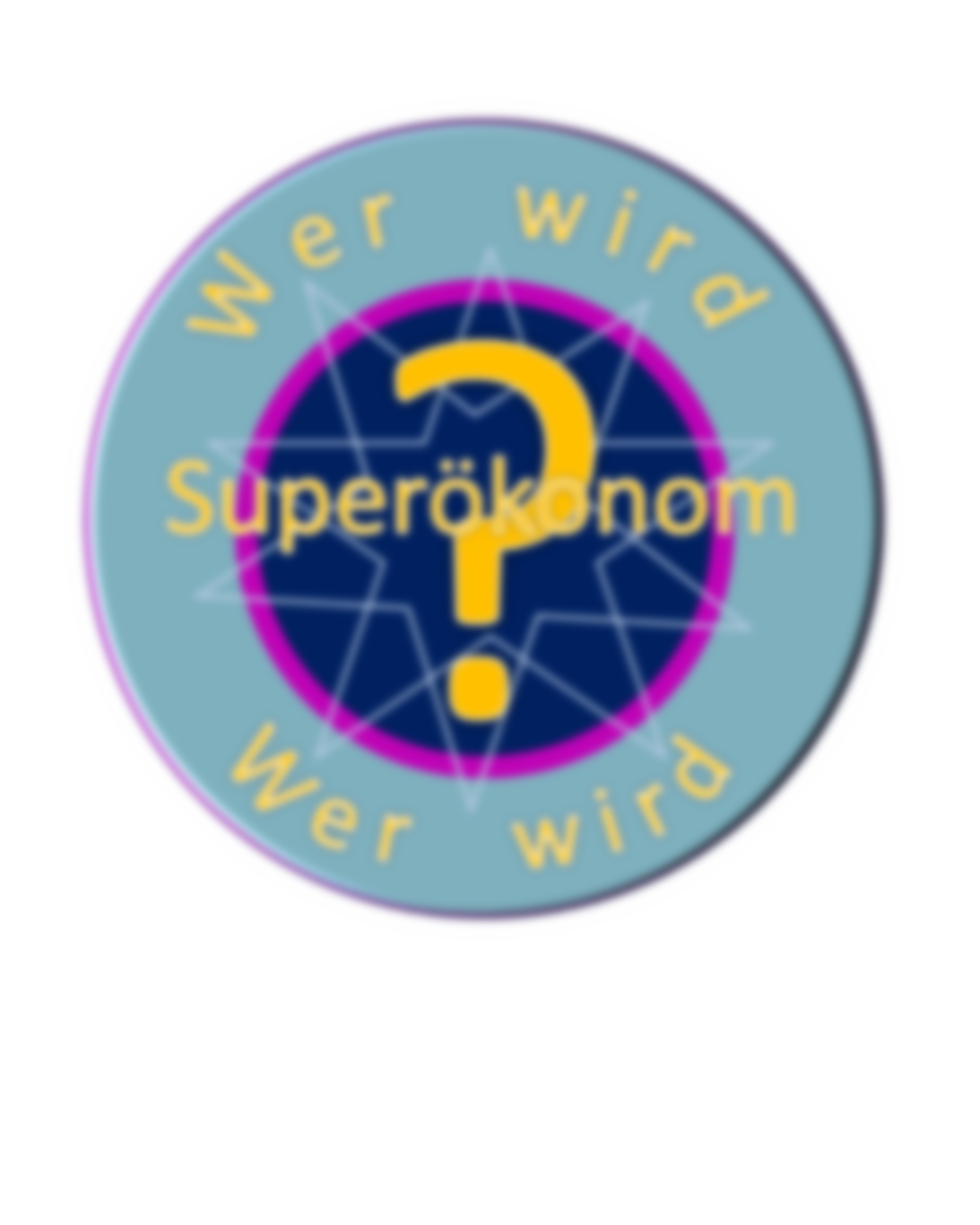 Unterschiede in den Lebenshaltungskosten zweier Länder misst man anhand der Kaufkraftparität. Die englische Bezeichnung (Purchasing Power Parity) wird oft abgekürzt mit…
A:  LPP
B:  PPP
D:  DPP
C:  BPP
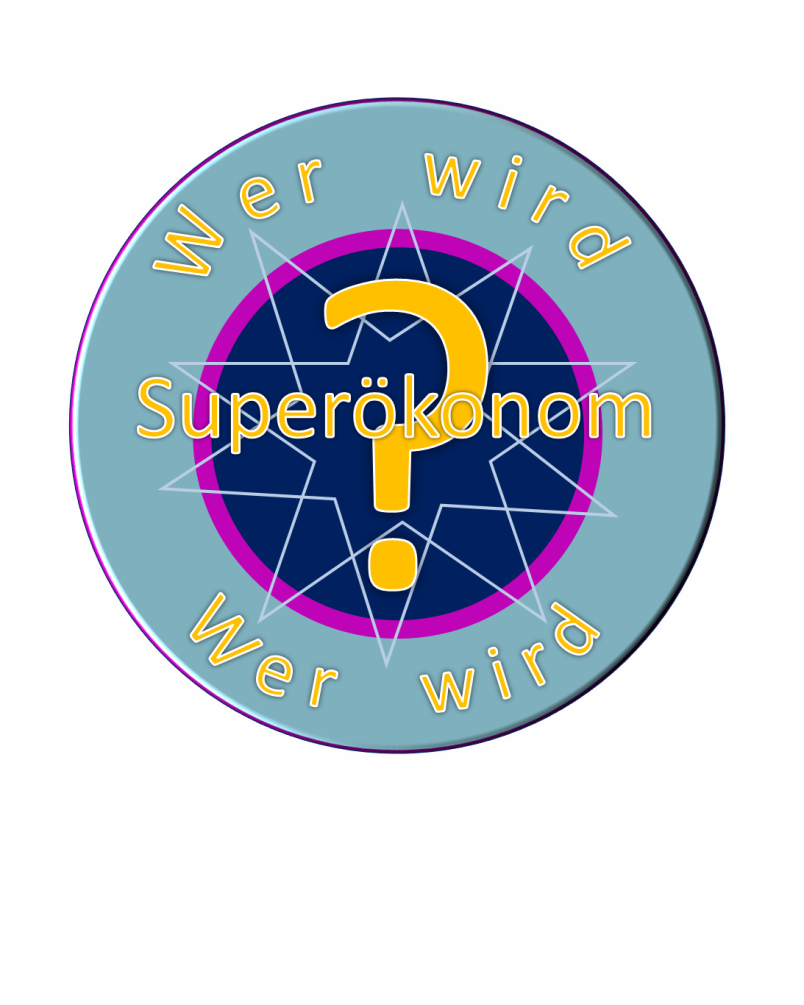 Superökonom
Genie
Koryphäe
Professor
Ass
Experte
Spezialist
Fachmann
Sachkenner
Besserwisser
Stammtischökonom
Amateur
Newcomer
Laie
Anfänger
15
14
13
12
11
10
  9
  8
  7
  6
  5
  4
  3
  2
  1
Frage 15
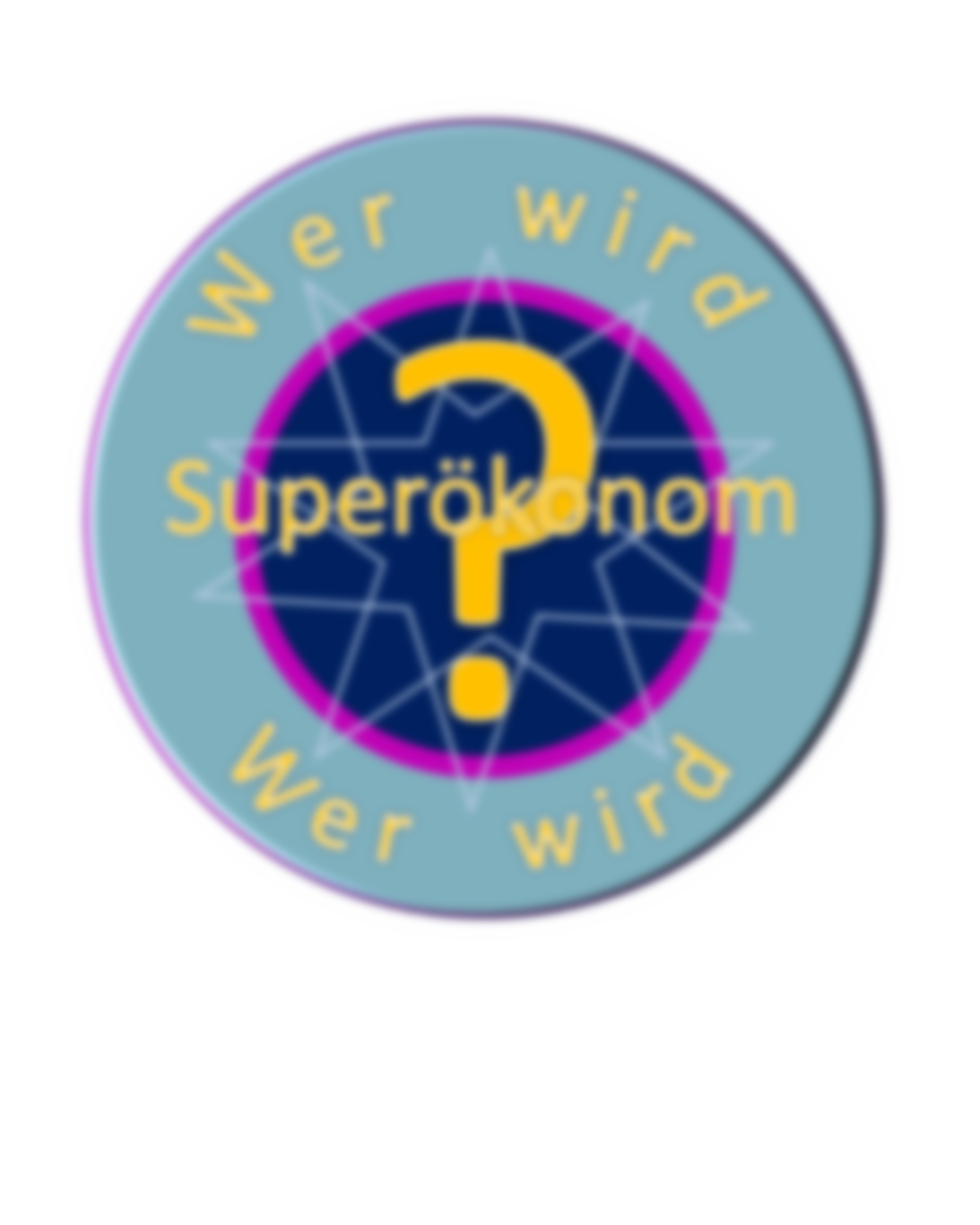 Das Aufschaukeln von Schwankungen entlang der gesamten Lieferkette bei Änderungen der Endnachfrage nennt man
A:  Bullbear-Effekt
B:  Bulleye-Effekt
D:  Bullwhip-Effekt
C:  Pitbull-Effekt
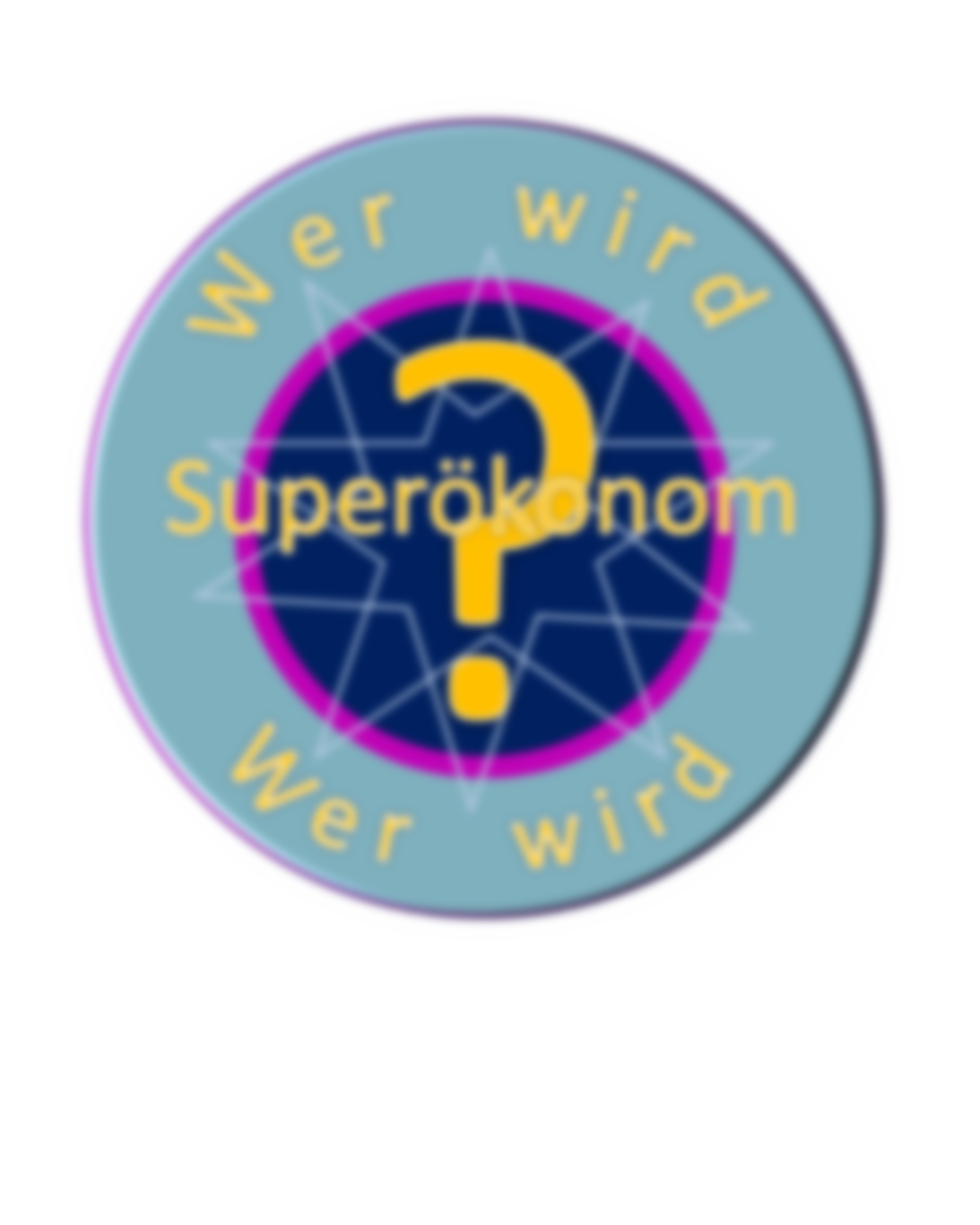 Das Aufschaukeln von Schwankungen entlang der gesamten Lieferkette bei Änderungen der Endnachfrage nennt man
A:  Bullbear-Effekt
B:  Bulleye-Effekt
D:  Bullwhip-Effekt
C:  Pitbull-Effekt
Herzlichen Glückwunsch!
Superökonom!
Wer wird
?
Superökonom ?
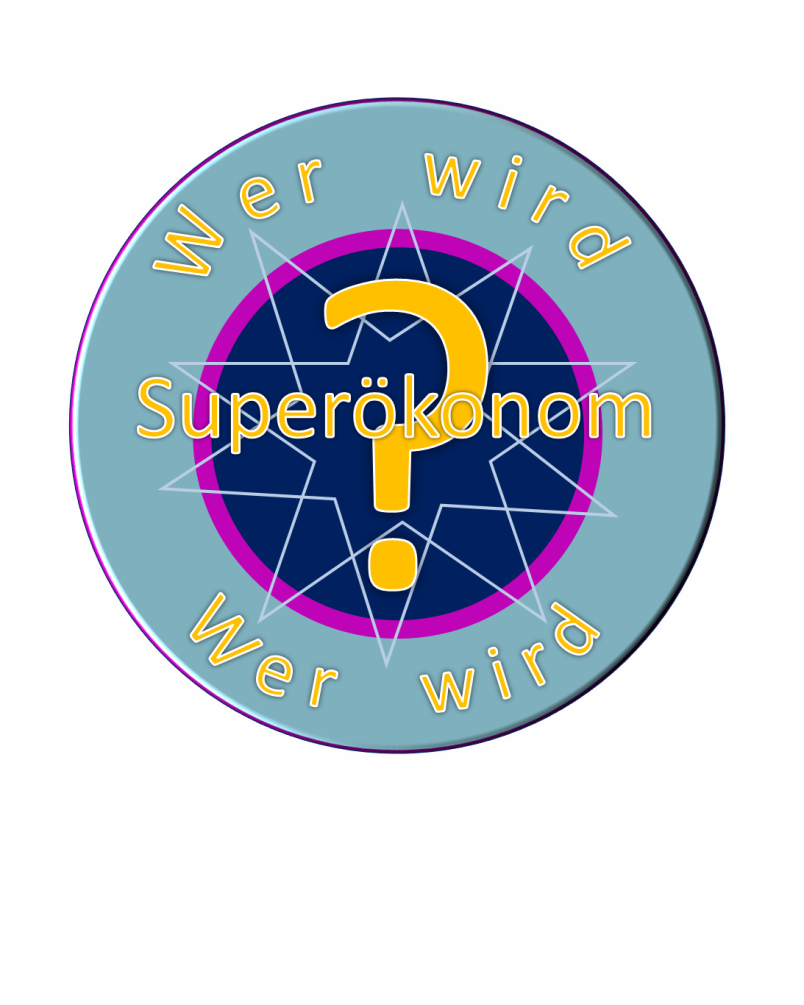 Superökonom
Genie
Koryphäe
Professor
Ass
Experte
Spezialist
Fachmann
Sachkenner
Besserwisser
Stammtischökonom
Amateur
Newcomer
Laie
Anfänger
15
14
13
12
11
10
  9
  8
  7
  6
  5
  4
  3
  2
  1
Frage 1
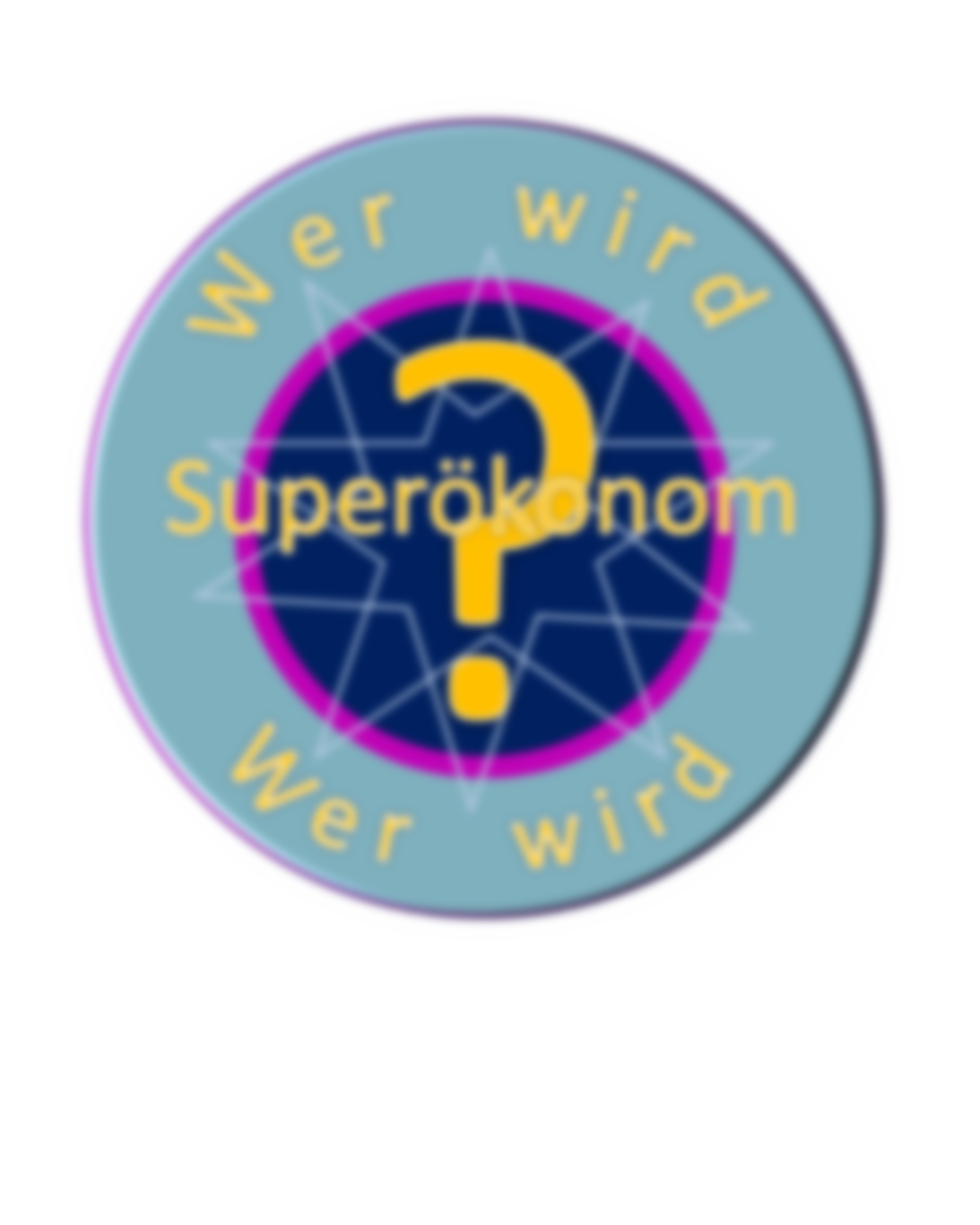 Wie bezeichnet man den Preis einer Ware ohne Steuer?
B:  Edeka
A:  Aldi
D:  Lidl
C:  Netto
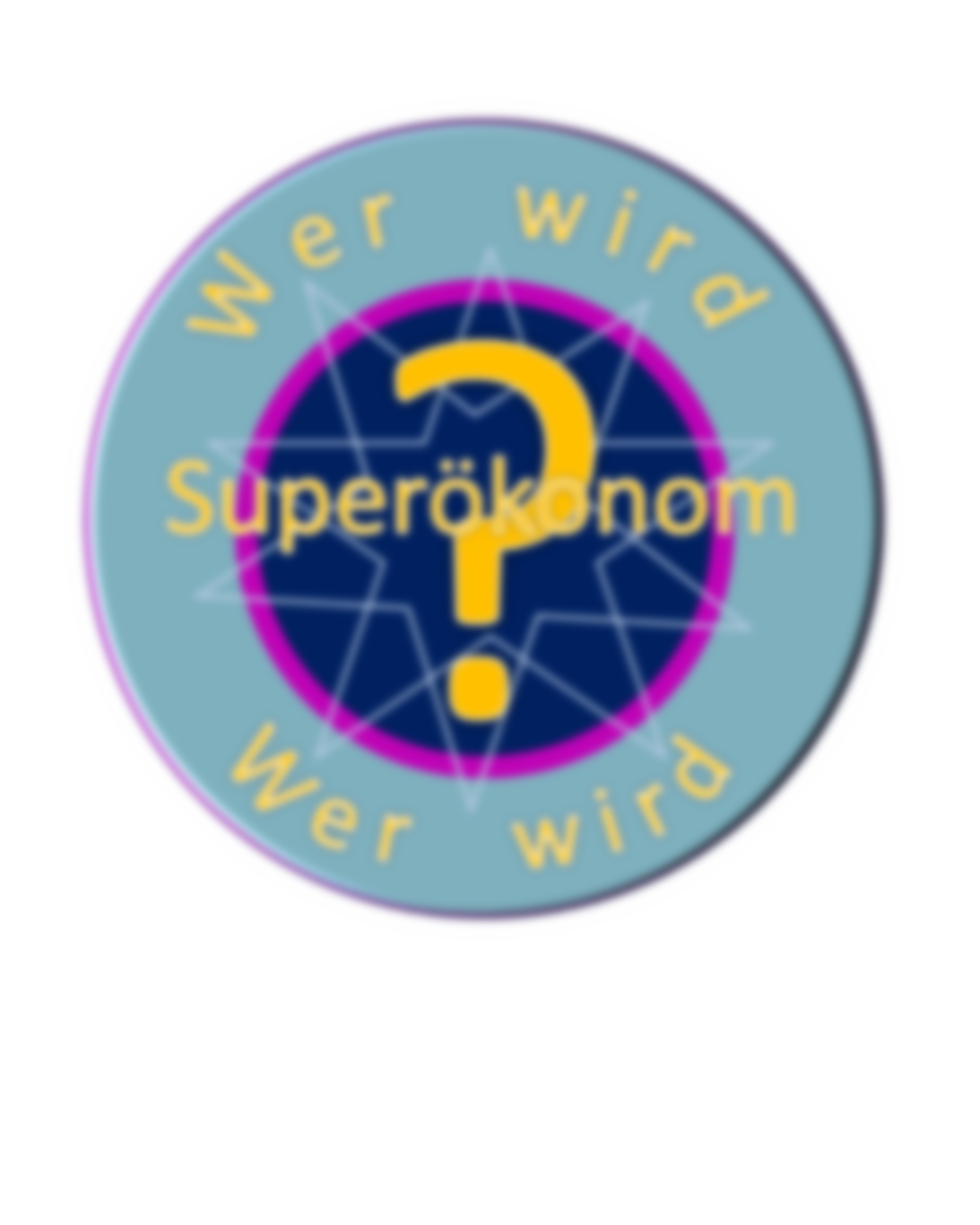 Wie bezeichnet man den Preis einer Ware ohne Steuer?
B:  Edeka
A:  Aldi
D:  Lidl
C:  Netto
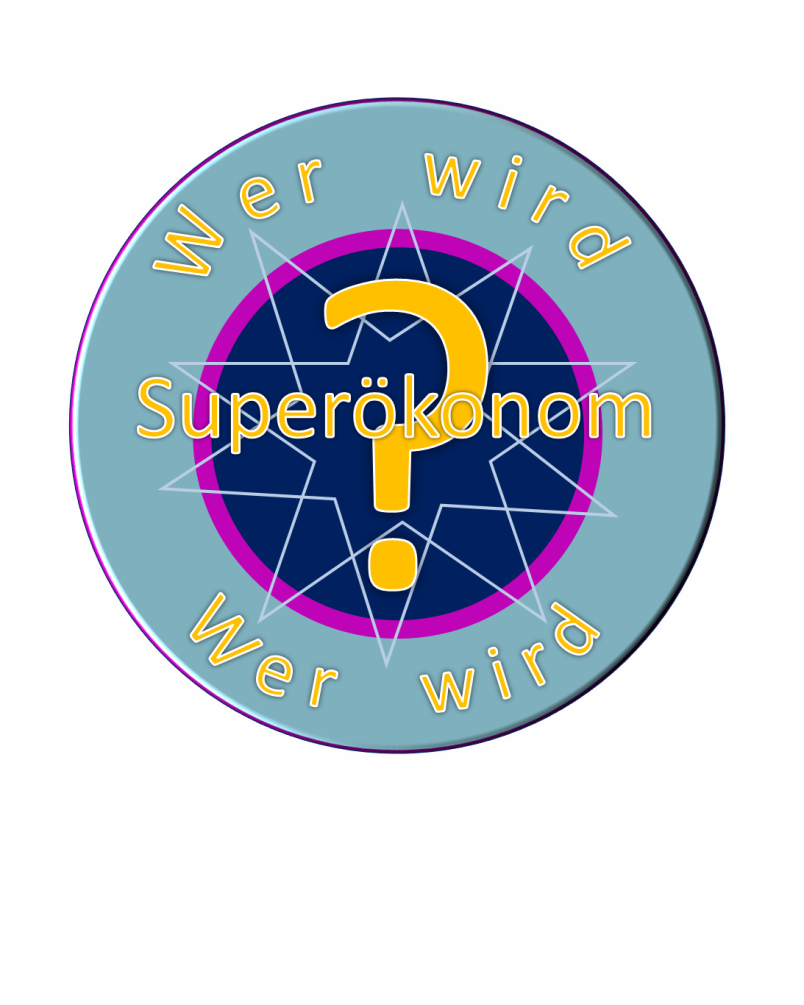 15
14
13
12
11
10
  9
  8
  7
  6
  5
  4
  3
  2
  1
Superökonom
Genie
Koryphäe
Professor
Ass
Experte
Spezialist
Fachmann
Sachkenner
Besserwisser
Stammtischökonom
Amateur
Newcomer
Laie
Anfänger
Frage 2
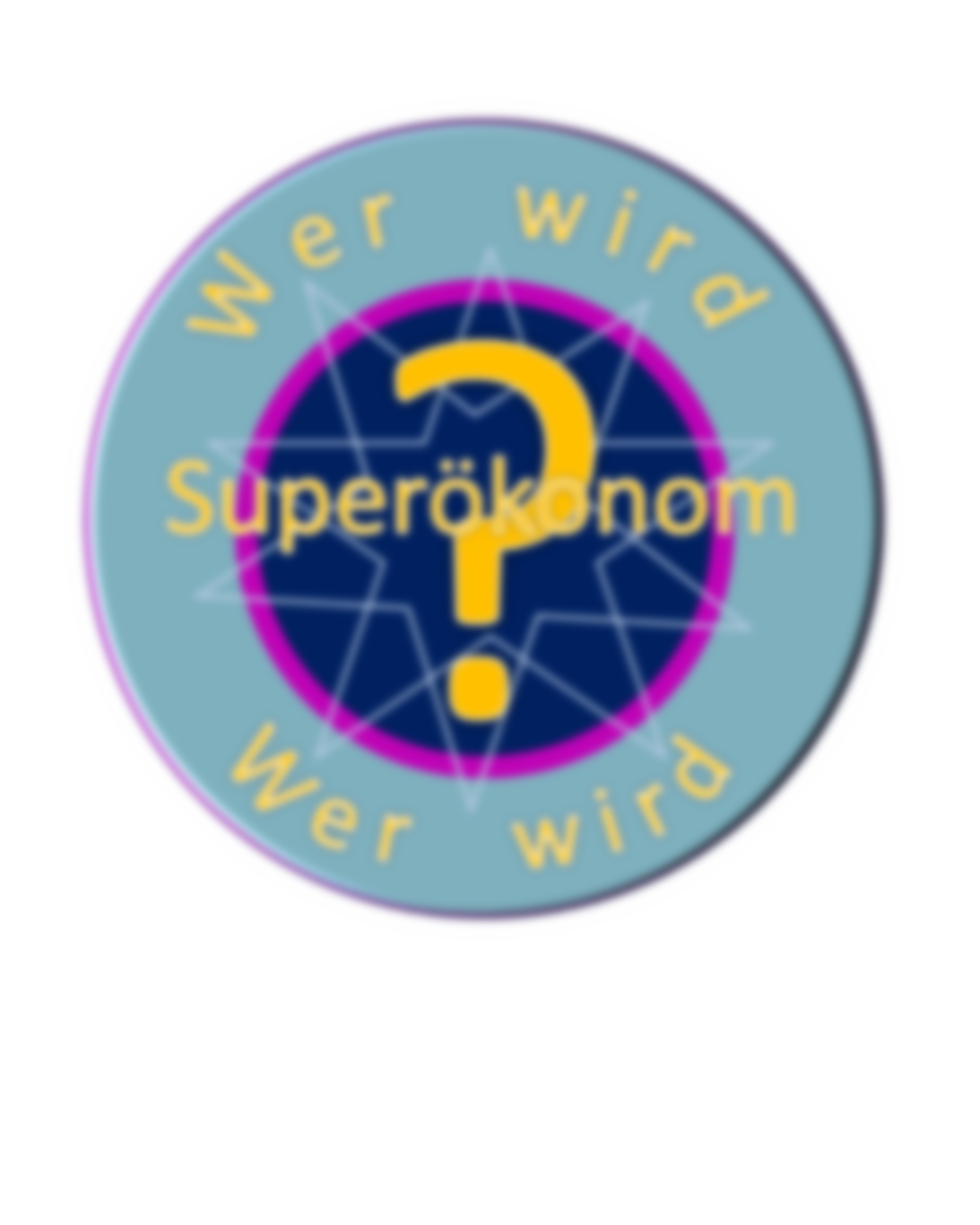 Was versteht man unter einer Unternehmenskultur?
A:  Anzahl und Art der          Betriebsfeiern im Unternehmen
B:  Gemeinsame Normen und Werte         im Unternehmen
D:  Sponsoring  kultureller         Veranstaltungen
C:  Betriebsausflug in ein Museum
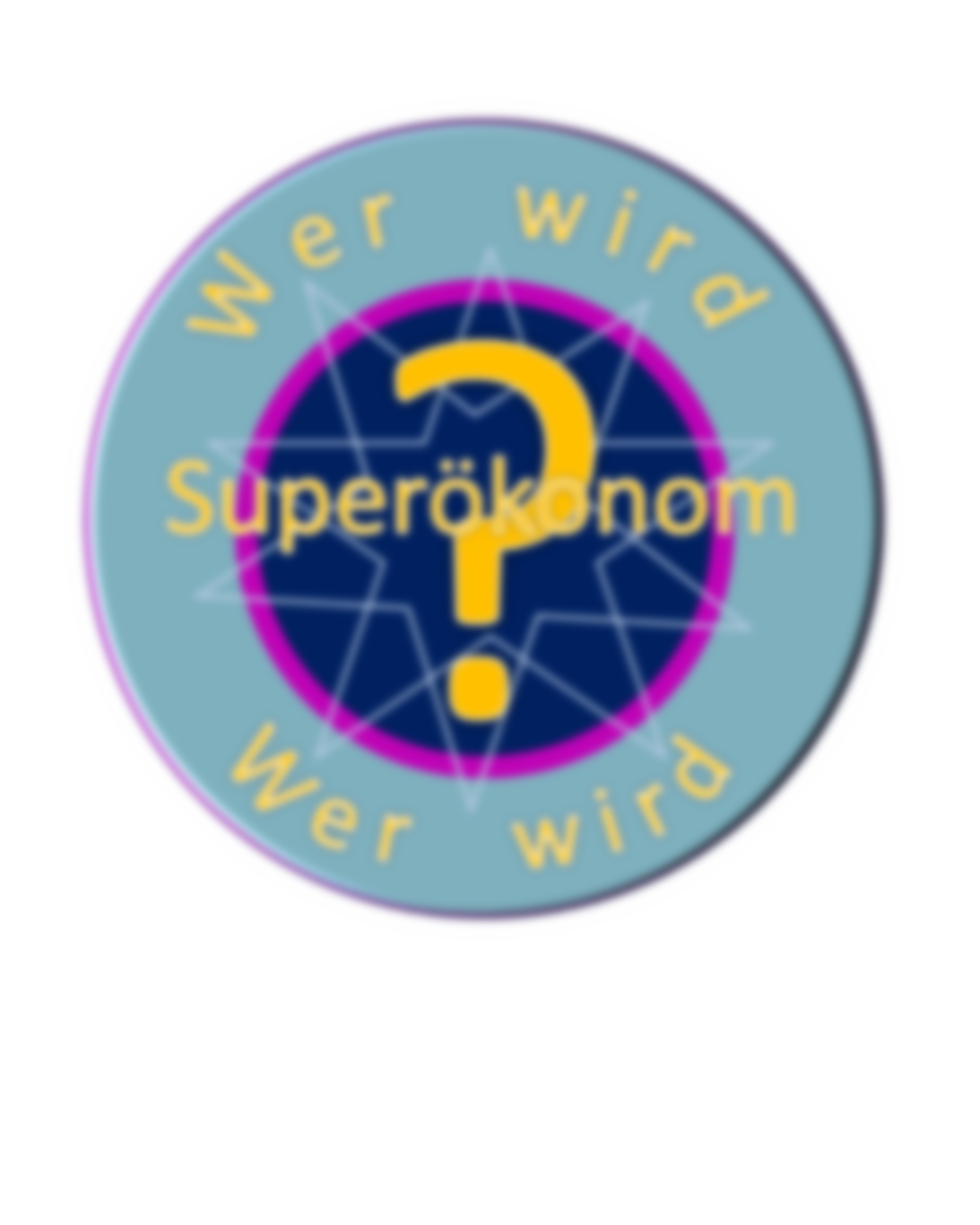 Was versteht man unter einer Unternehmenskultur?
A:  Anzahl und Art der          Betriebsfeiern im Unternehmen
B:  Gemeinsame Normen und Werte         im Unternehmen
D:  Sponsoring  kultureller         Veranstaltungen
C:  Betriebsausflug in ein Museum
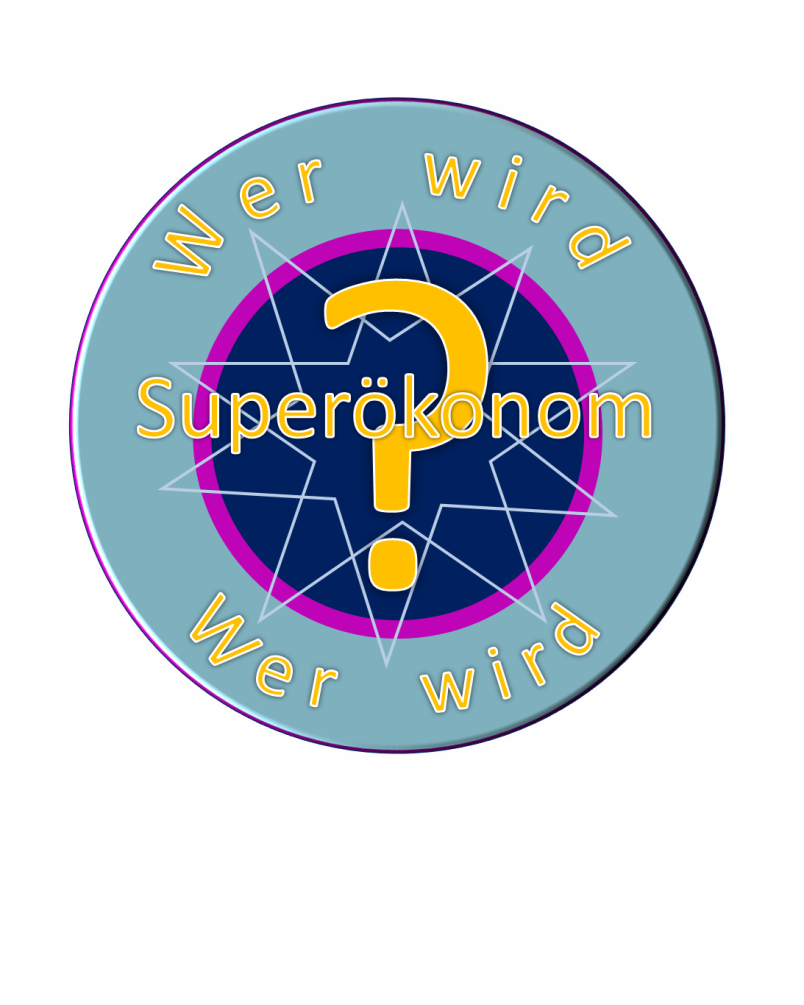 15
14
13
12
11
10
  9
  8
  7
  6
  5
  4
  3
  2
  1
Superökonom
Genie
Koryphäe
Professor
Ass
Experte
Spezialist
Fachmann
Sachkenner
Besserwisser
Stammtischökonom
Amateur
Newcomer
Laie
Anfänger
Frage 3
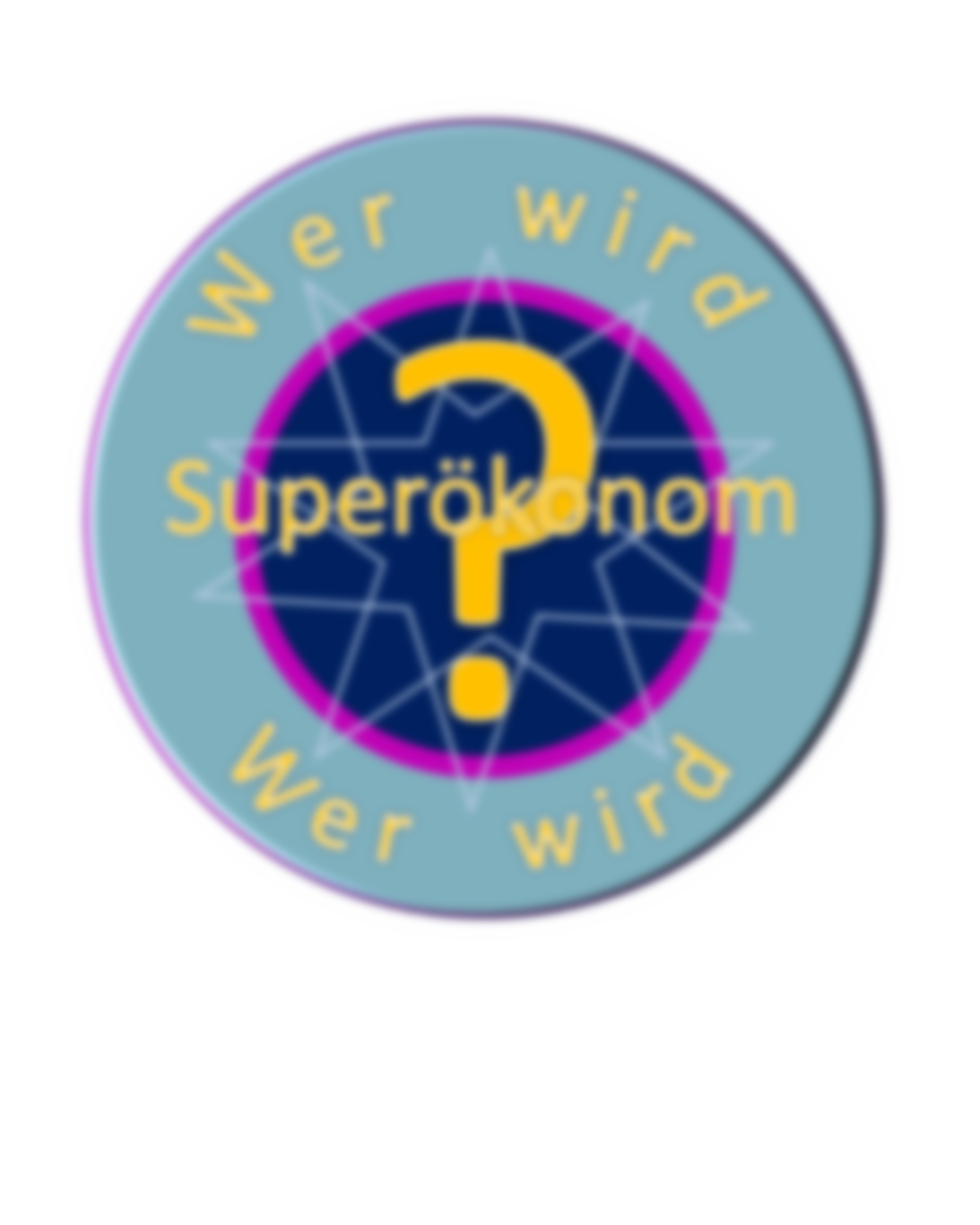 Was versteht man unter einer Prokura?
B:  Führungsmacht
A:  Eigenmacht
D:  Vollmacht
C:  Allmacht
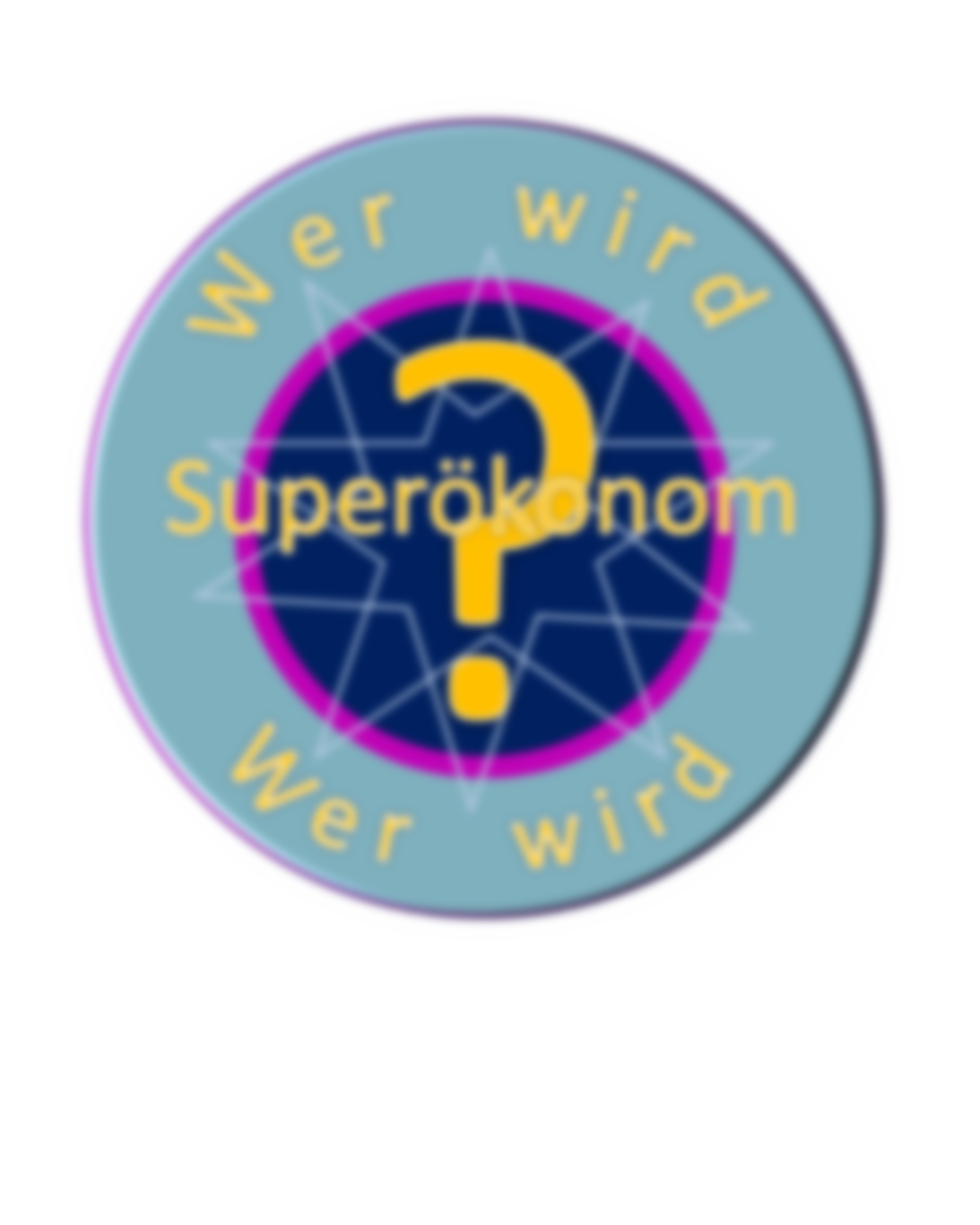 Was versteht man unter einer Prokura?
B:  Führungsmacht
A:  Eigenmacht
D:  Vollmacht
C:  Allmacht
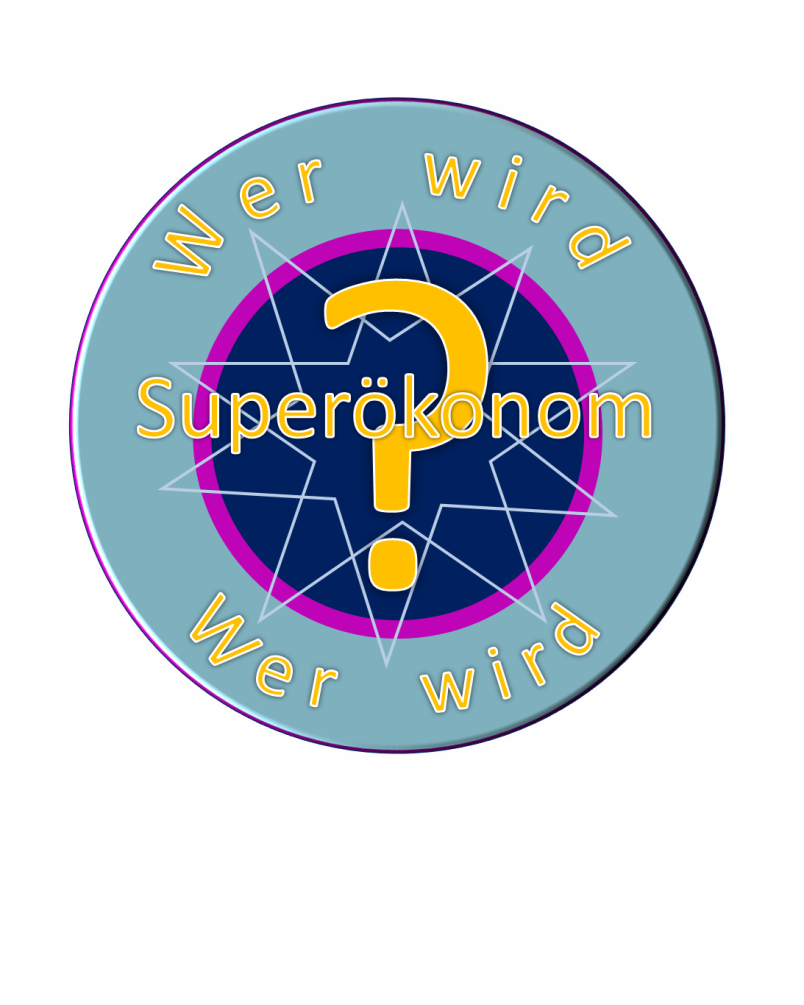 15
14
13
12
11
10
  9
  8
  7
  6
  5
  4
  3
  2
  1
Superökonom
Genie
Koryphäe
Professor
Ass
Experte
Spezialist
Fachmann
Sachkenner
Besserwisser
Stammtischökonom
Amateur
Newcomer
Laie
Anfänger
Frage 4
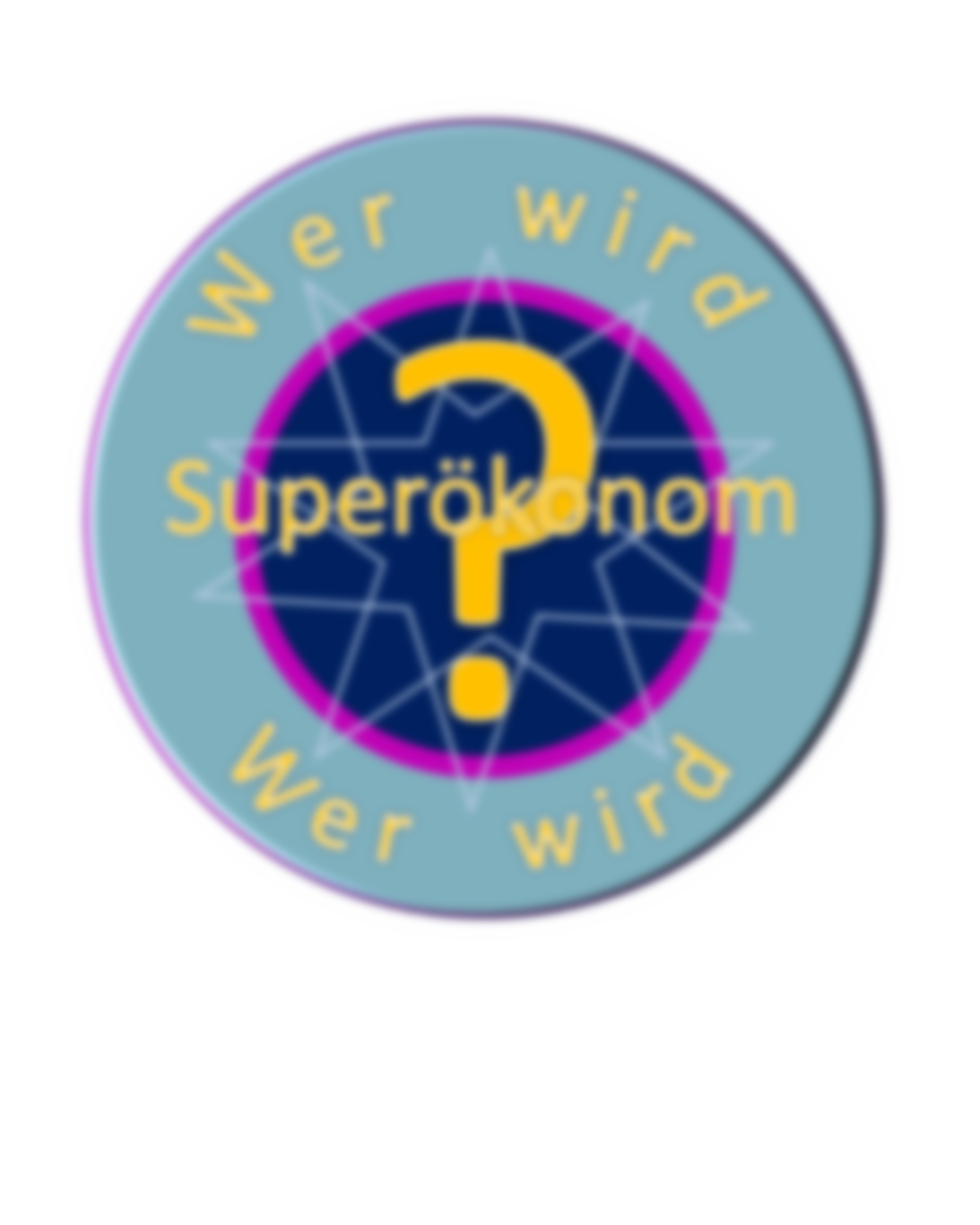 Wie hieß der Psychologe, der die menschlichen Bedürfnisse in einer Pyramide hierarchisch geordnet hat?
B:  Teslow
A:  Maslow
D:  Muslow
C:  Zietlow
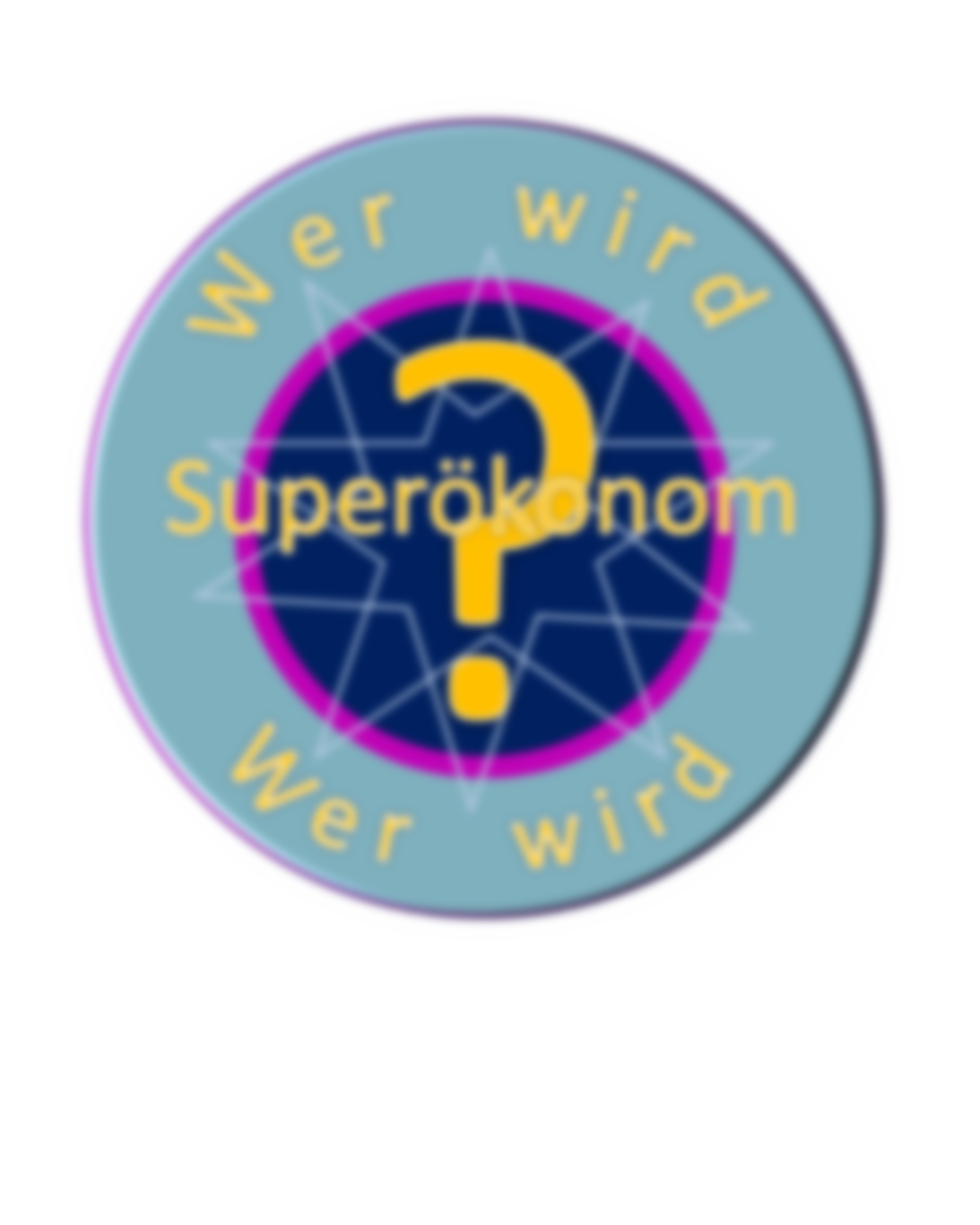 Wie hieß der Psychologe, der die menschlichen Bedürfnisse in einer Pyramide hierarchisch geordnet hat?
B:  Teslow
A:  Maslow
D:  Muslow
C:  Zietlow
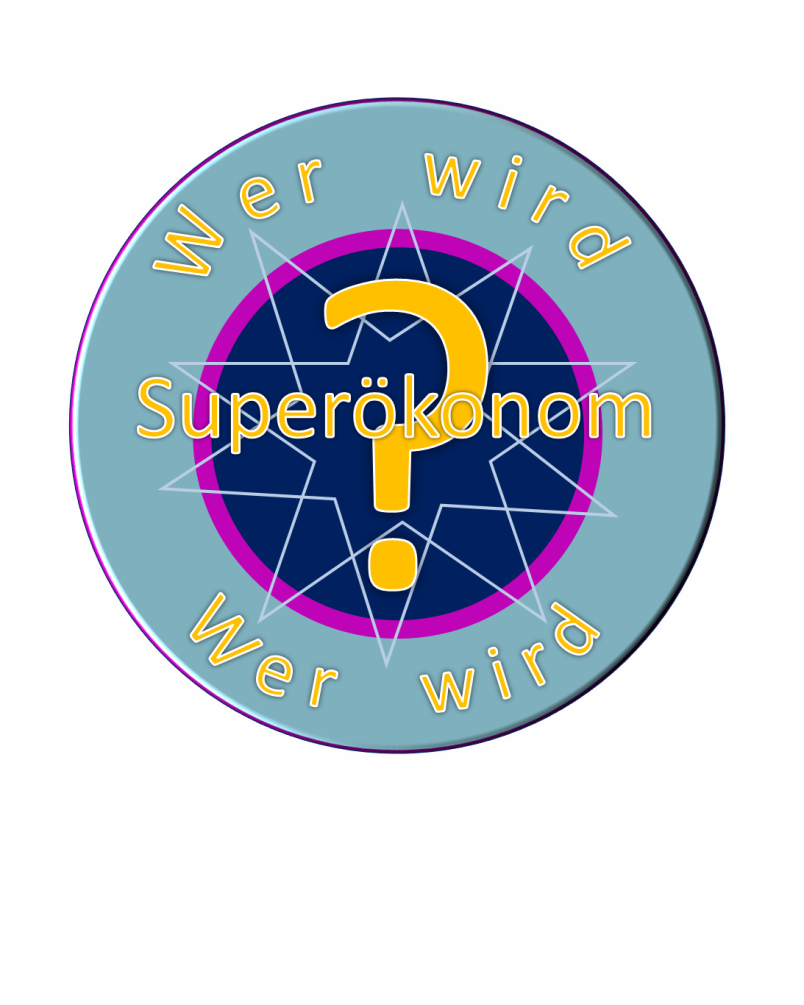 15
14
13
12
11
10
  9
  8
  7
  6
  5
  4
  3
  2
  1
Superökonom
Genie
Koryphäe
Professor
Ass
Experte
Spezialist
Fachmann
Sachkenner
Besserwisser
Stammtischökonom
Amateur
Newcomer
Laie
Anfänger
Frage 5
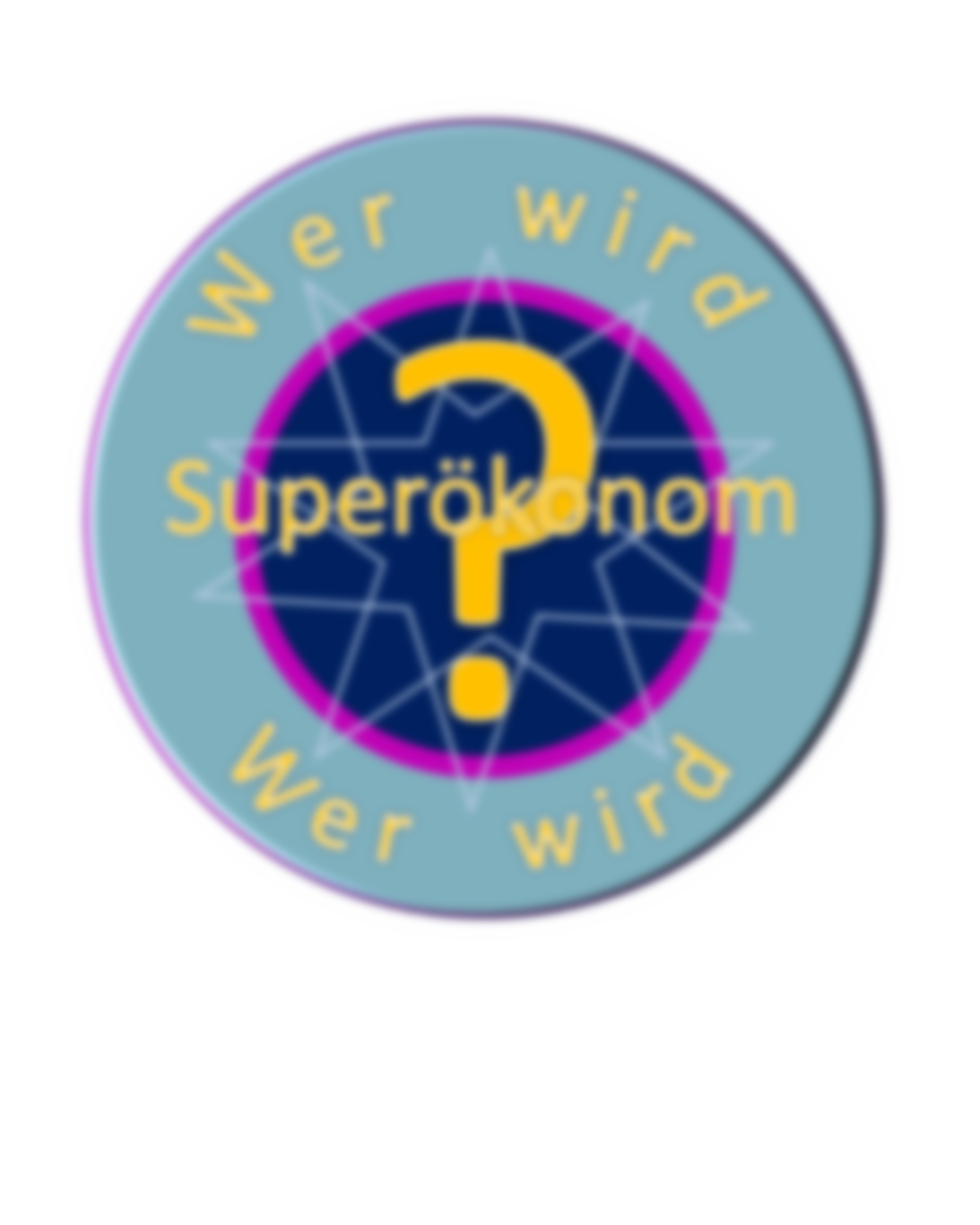 Wie hieß der Wirtschaftstheoretiker, aus dem 18. Jahrhundert, der als Begründer der Nationalökonomie gilt?
B:  Will Smith
A:  Sam Smith
D:  Robert Smith
C:  Adam Smith
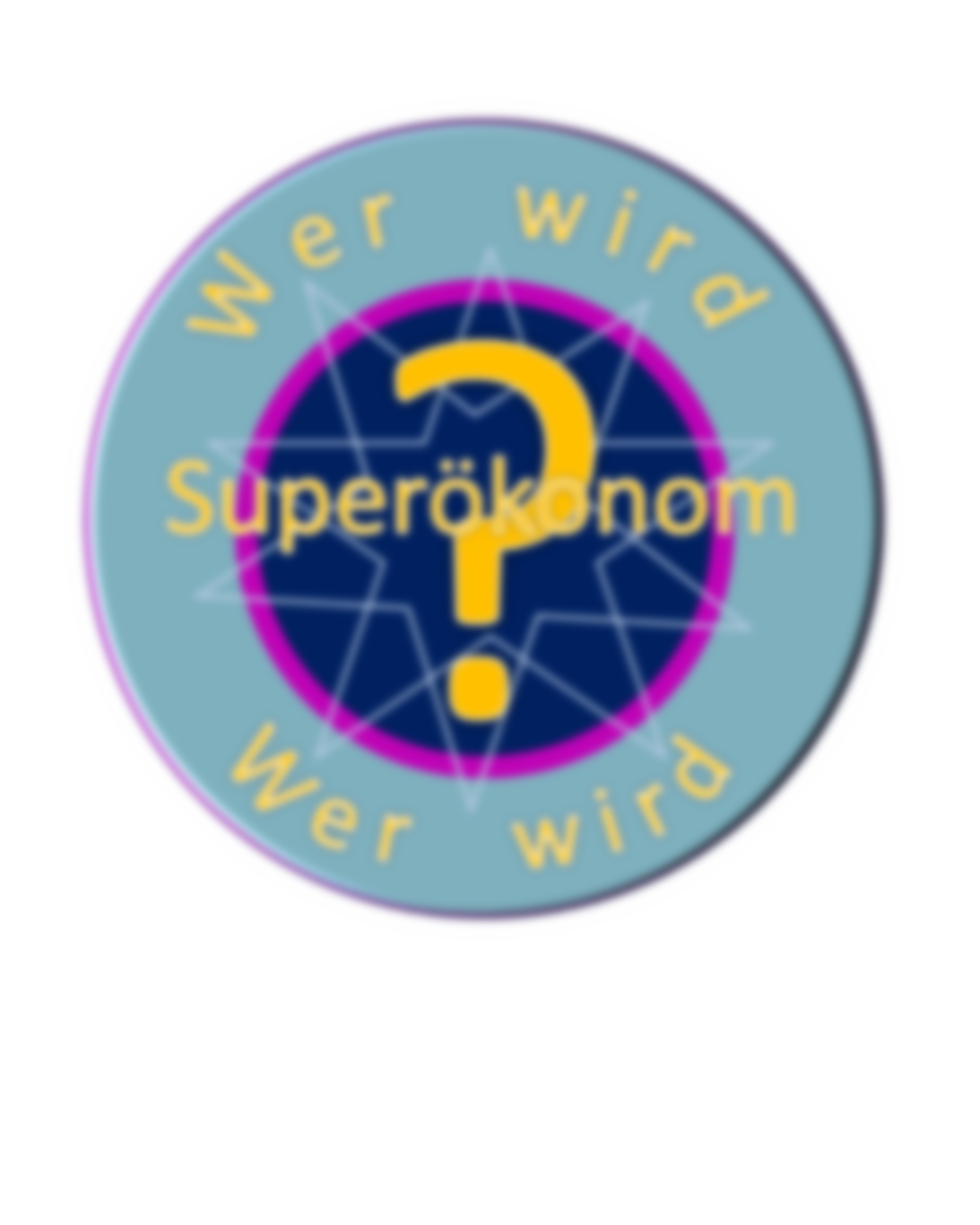 Wie hieß der Wirtschaftstheoretiker, aus dem 18. Jahrhundert, der als Begründer der Nationalökonomie gilt?
B:  Will Smith
A:  Sam Smith
D:  Robert Smith
C:  Adam Smith
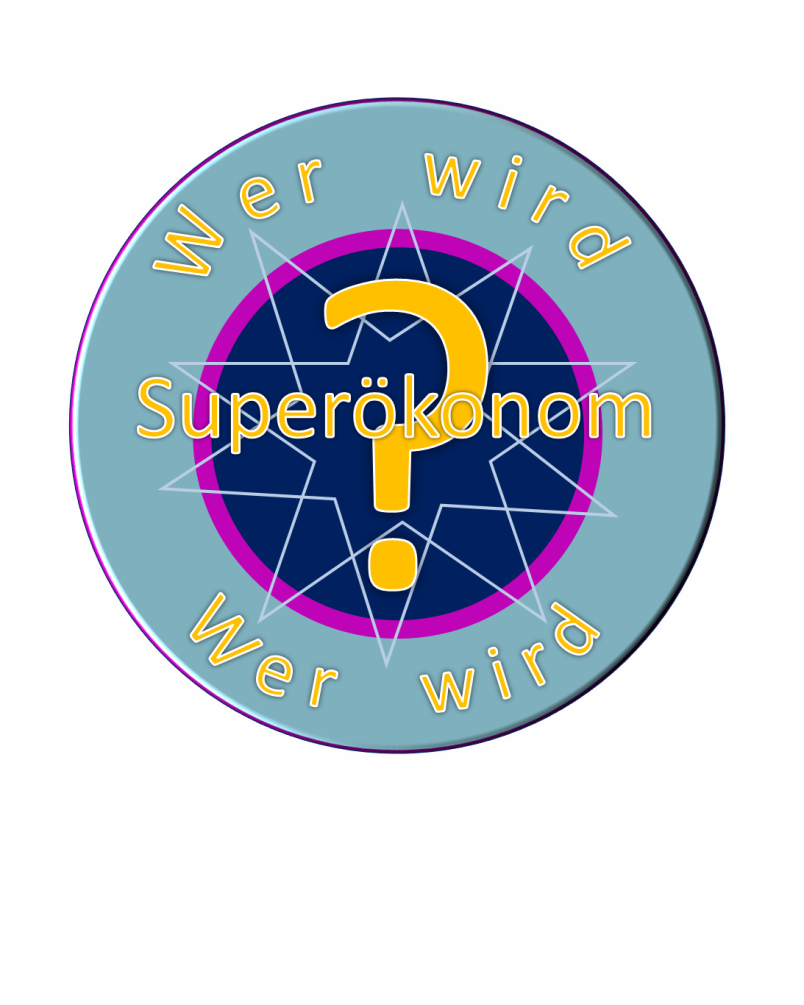 15
14
13
12
11
10
  9
  8
  7
  6
  5
  4
  3
  2
  1
Superökonom
Genie
Koryphäe
Professor
Ass
Experte
Spezialist
Fachmann
Sachkenner
Besserwisser
Stammtischökonom
Amateur
Newcomer
Laie
Anfänger
Frage 6
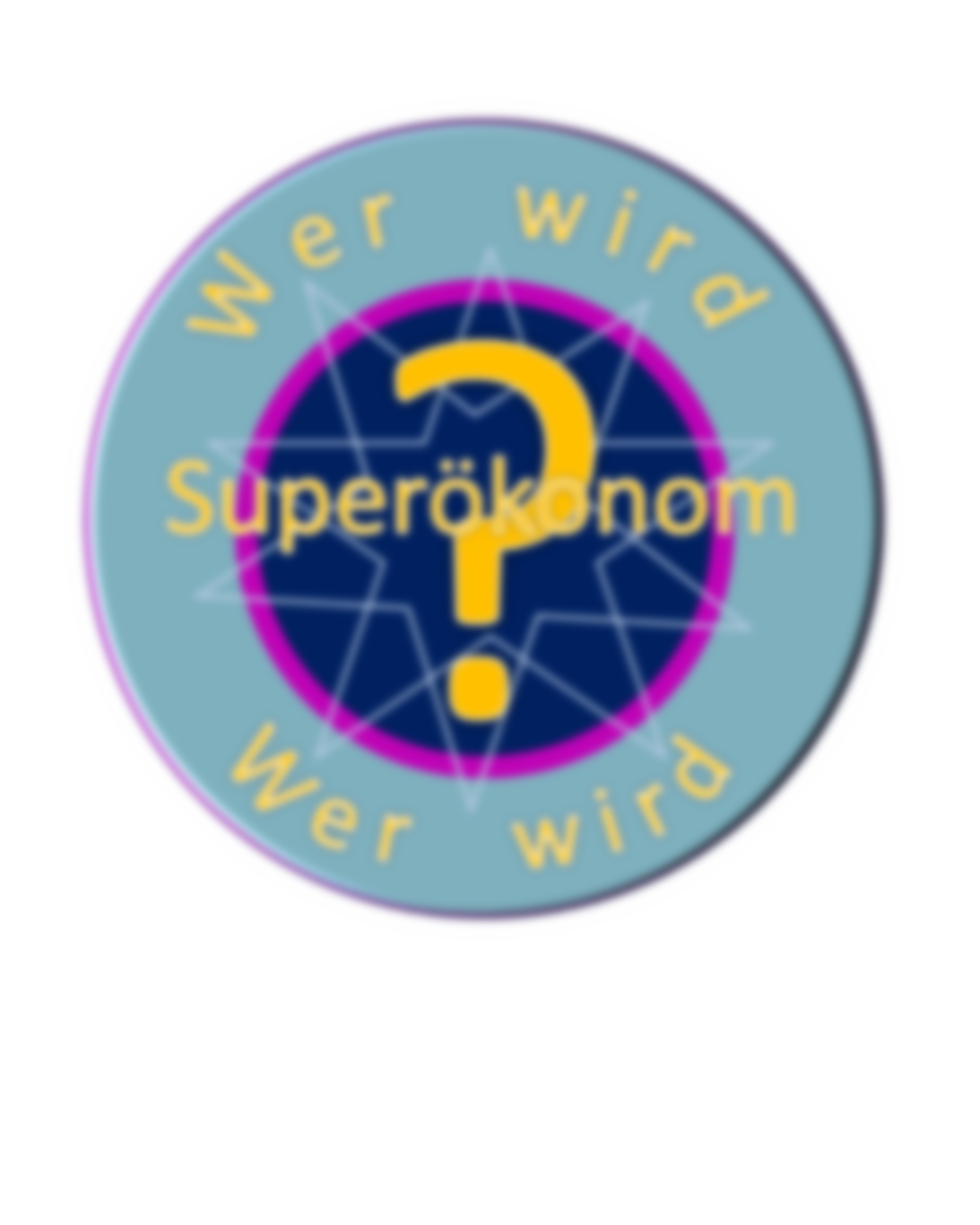 Wie bezeichnet man den Mittelzufluss in einem Unternehmen?
B:  Cash Flow
A:  Liquidität
D:  Gewinn
C:  Kapital
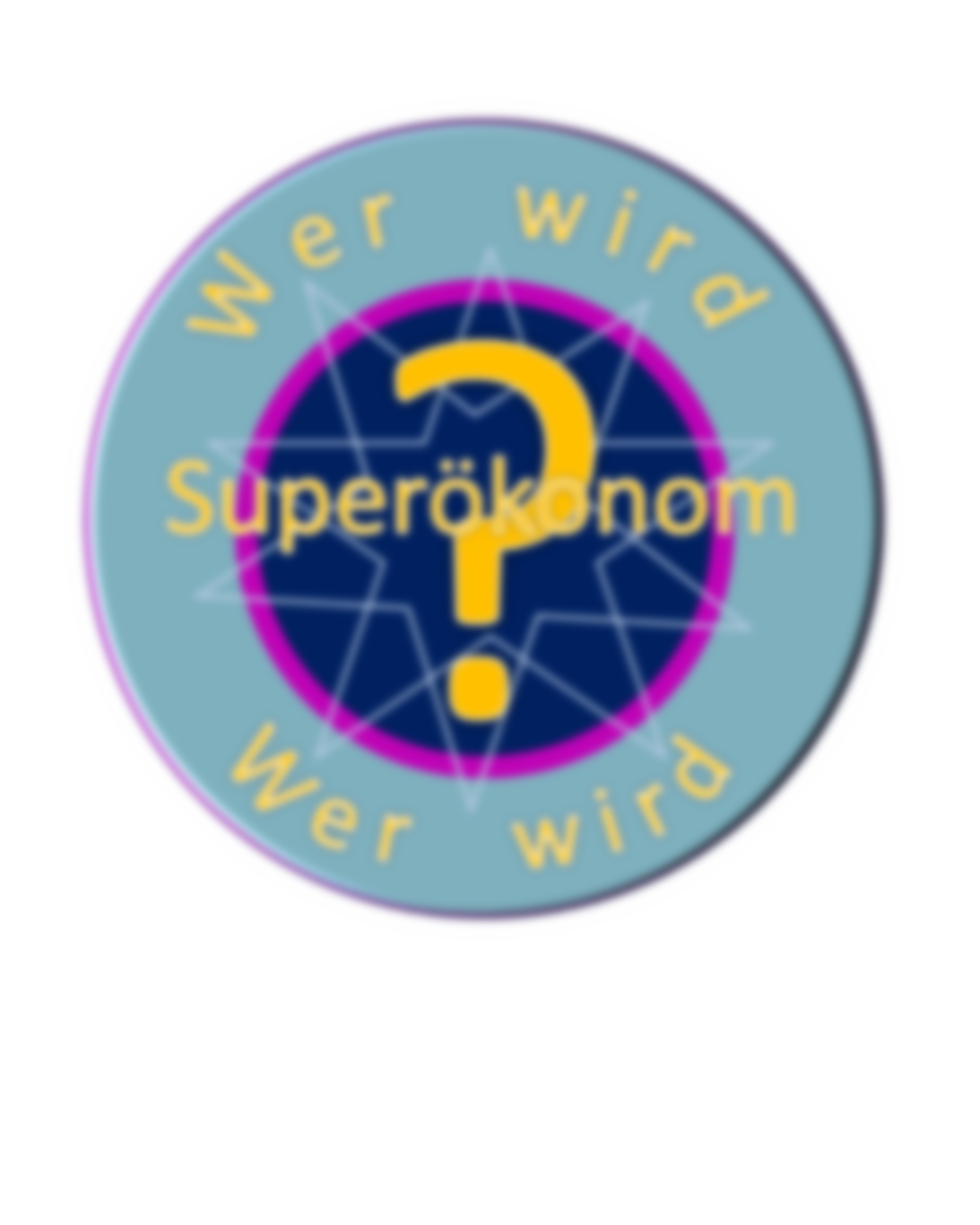 Wie bezeichnet man den Mittelzufluss in einem Unternehmen?
B:  Cash Flow
A:  Liquidität
D:  Gewinn
C:  Kapital
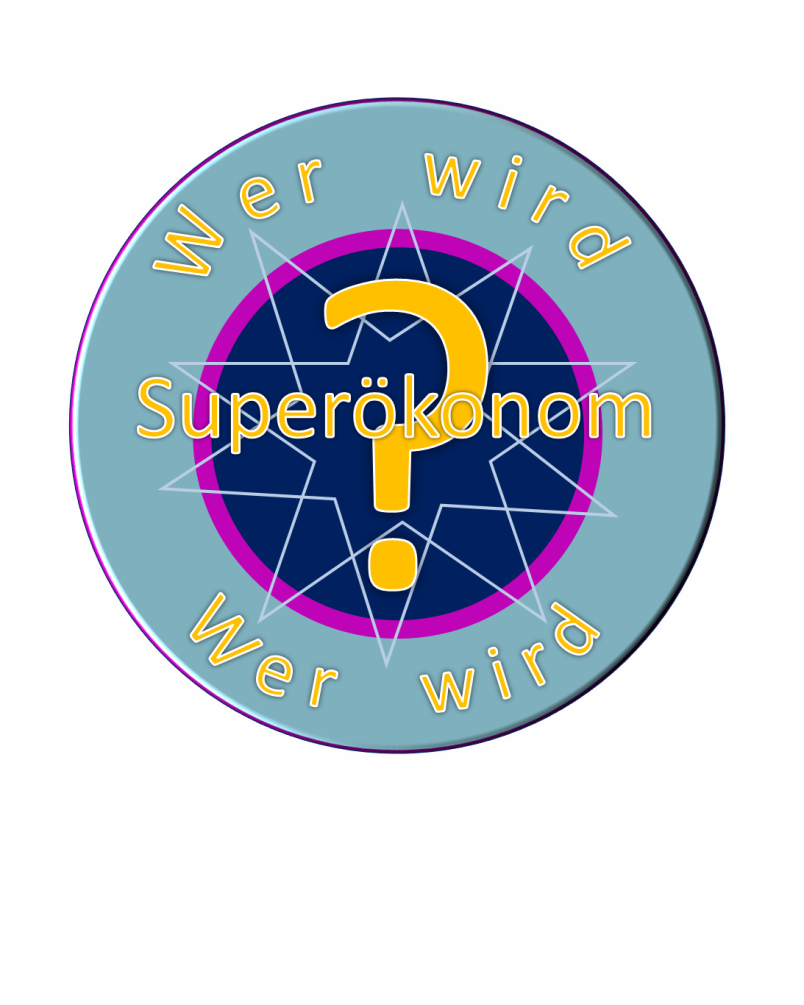 15
14
13
12
11
10
  9
  8
  7
  6
  5
  4
  3
  2
  1
Superökonom
Genie
Koryphäe
Professor
Ass
Experte
Spezialist
Fachmann
Sachkenner
Besserwisser
Stammtischökonom
Amateur
Newcomer
Laie
Anfänger
Frage 7
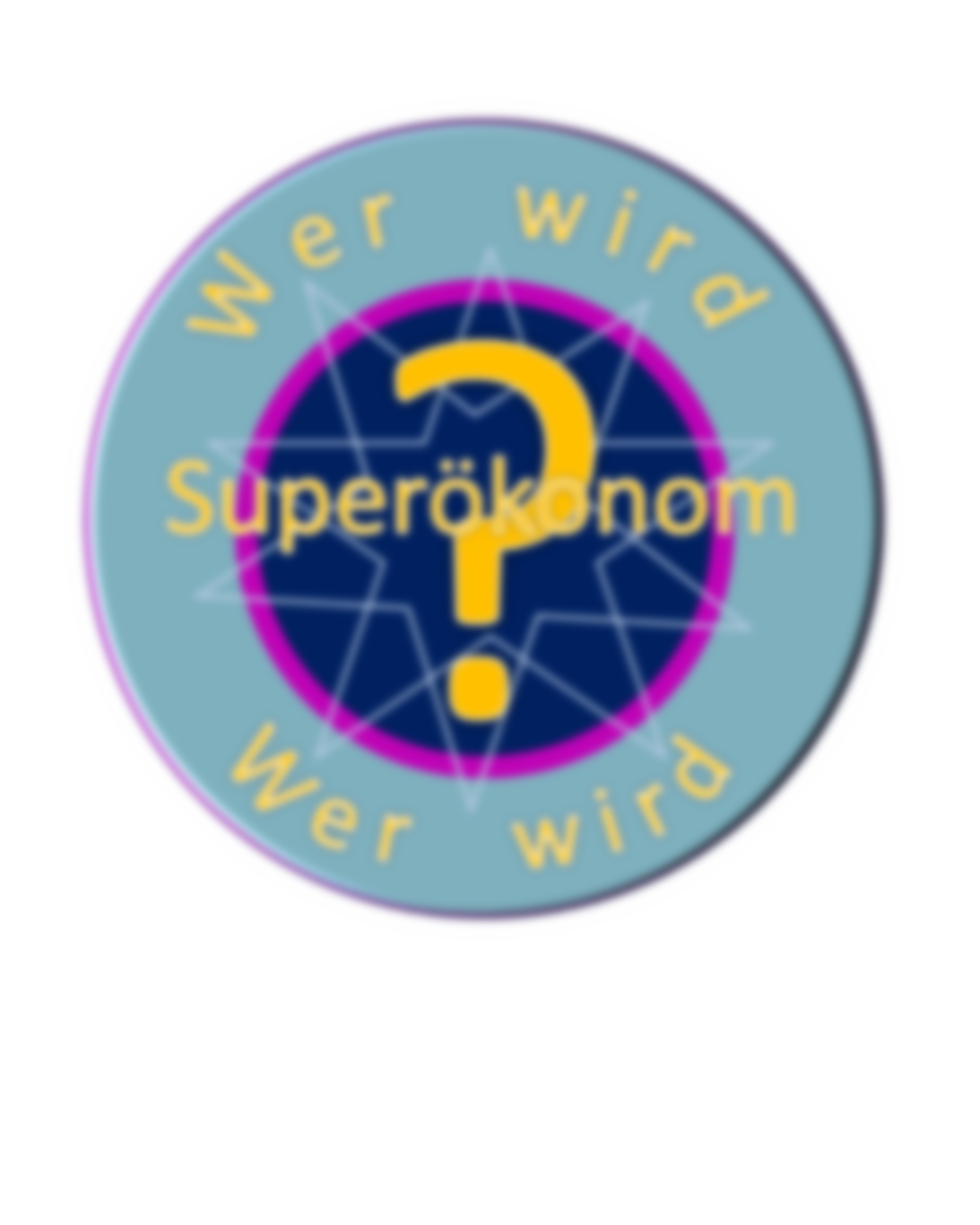 Womit lässt sich die Ungleichheit in einer Volkswirtschaft grafisch darstellen?
B:  Allokationsfunktion
A:  Gini-Koeffizient
D:  Lorenz-Kurve
C:  Pareto-Verteilung
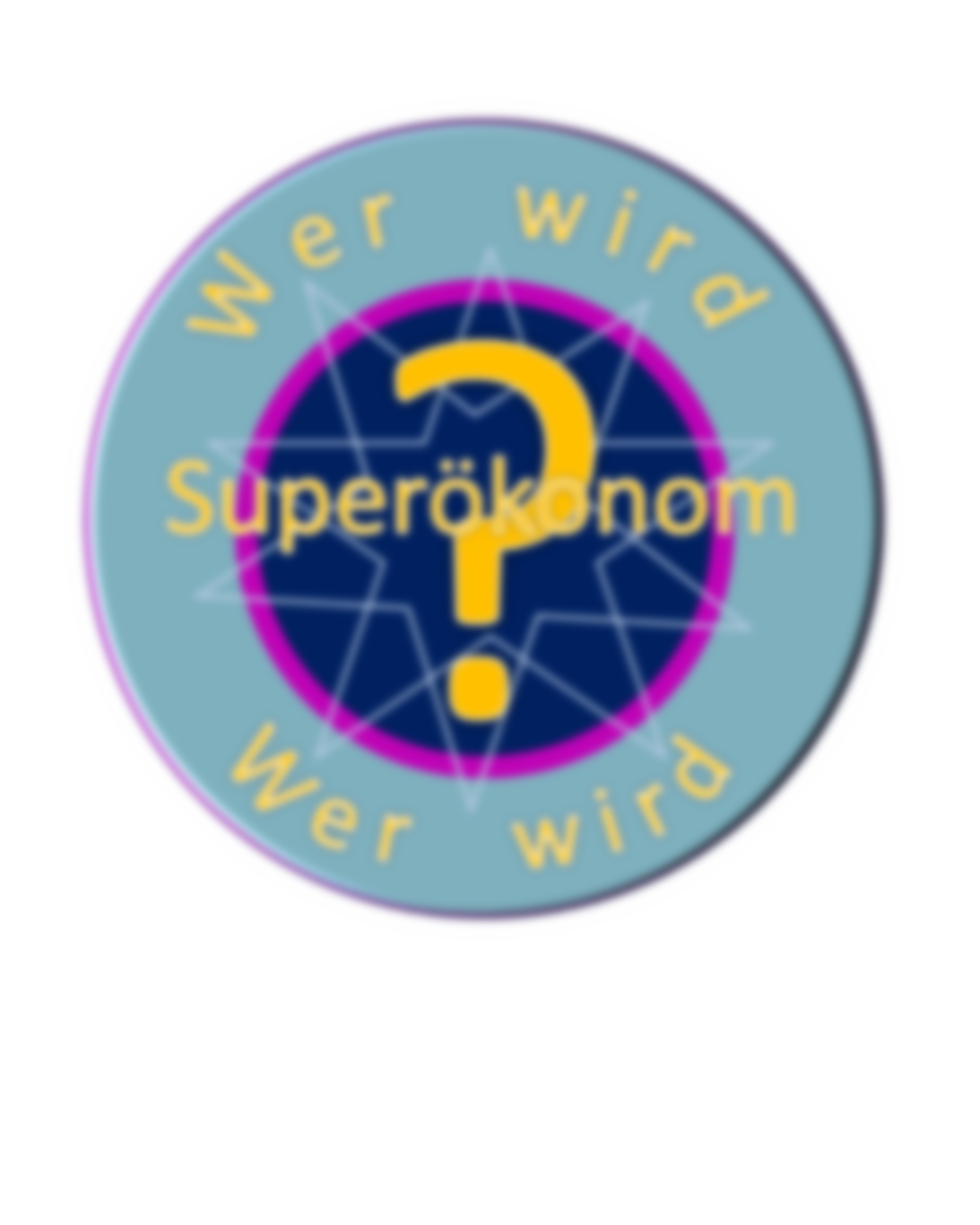 Womit lässt sich die Ungleichheit in einer Volkswirtschaft grafisch darstellen?
B:  Allokationsfunktion
A:  Gini-Koeffizient
D:  Lorenz-Kurve
C:  Pareto-Verteilung
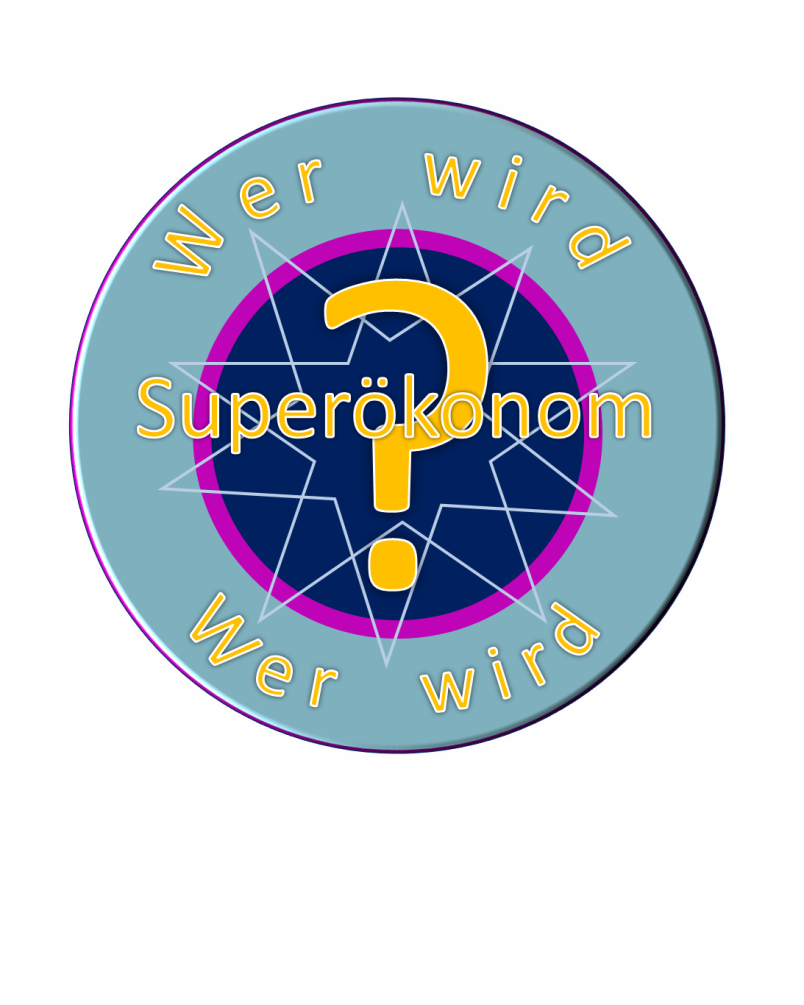 15
14
13
12
11
10
  9
  8
  7
  6
  5
  4
  3
  2
  1
Superökonom
Genie
Koryphäe
Professor
Ass
Experte
Spezialist
Fachmann
Sachkenner
Besserwisser
Stammtischökonom
Amateur
Newcomer
Laie
Anfänger
Frage 8
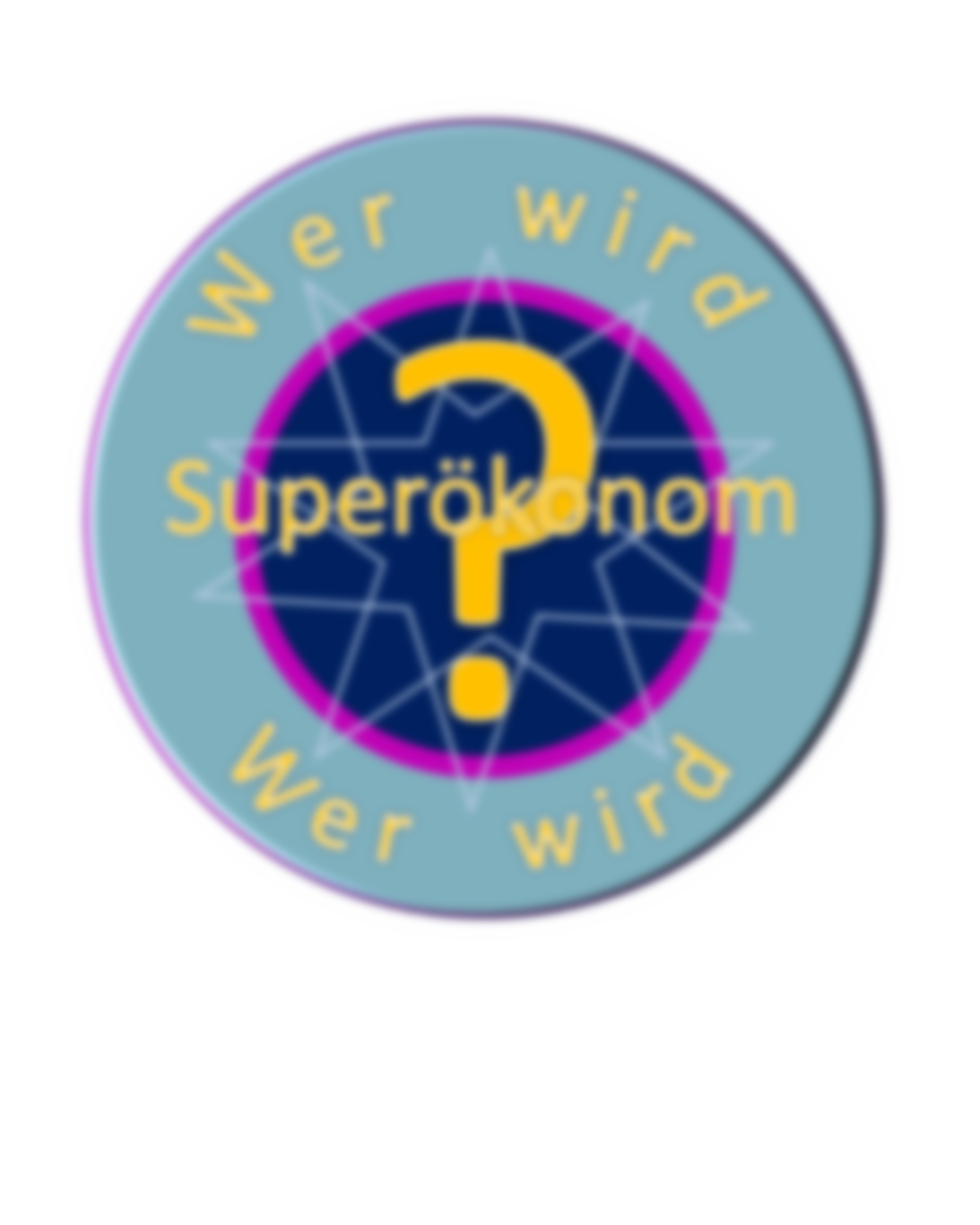 Was sind dieBRICS?
B:  Business Research Investment         Cooperative Service
A:  Bausteine innerhalb der          Wertschöpfungskette
D:  Internationale         Handelsvereinbarungen
C:  Schwellenländer
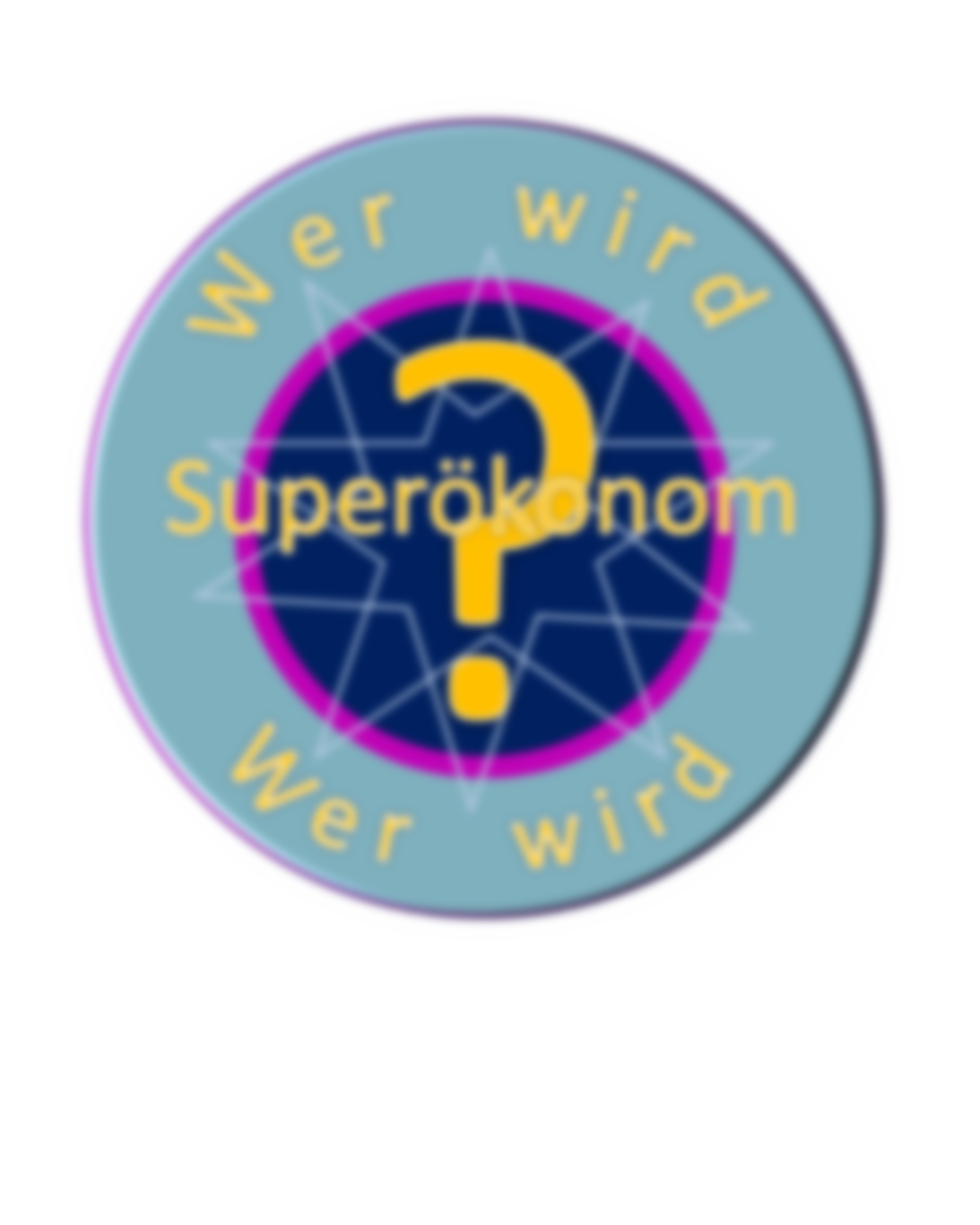 Was sind dieBRICS?
B:  Business Research Investment         Cooperative Service
A:  Bausteine innerhalb der          Wertschöpfungskette
D:  Internationale         Handelsvereinbarungen
C:  Schwellenländer
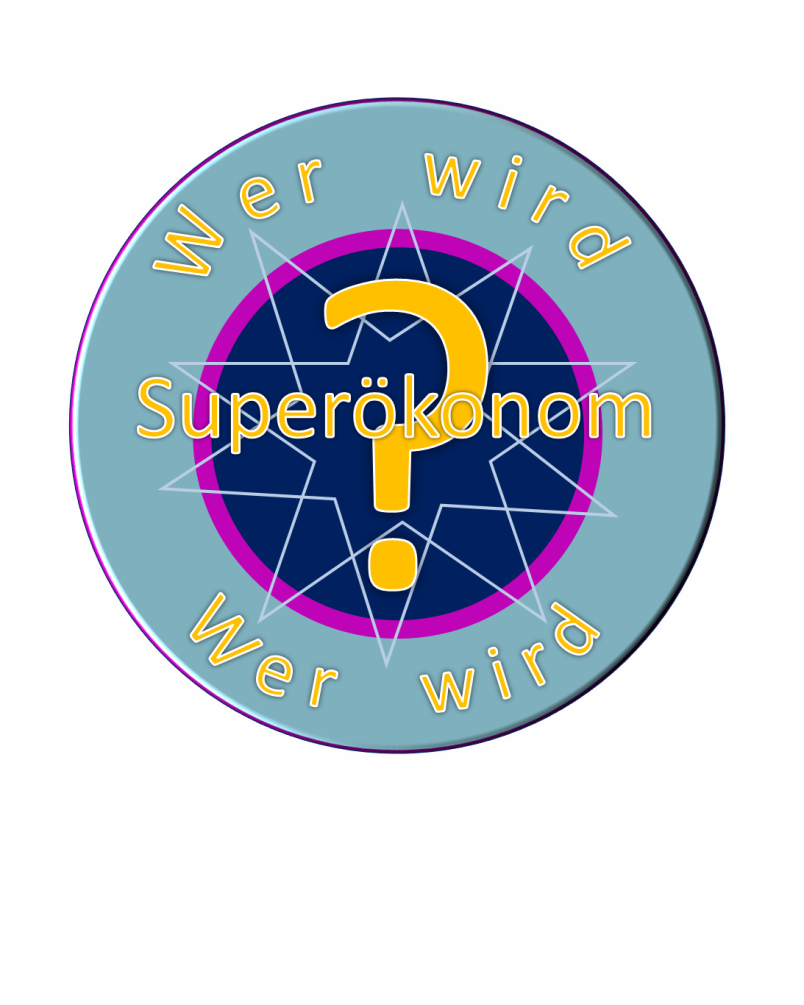 15
14
13
12
11
10
  9
  8
  7
  6
  5
  4
  3
  2
  1
Superökonom
Genie
Koryphäe
Professor
Ass
Experte
Spezialist
Fachmann
Sachkenner
Besserwisser
Stammtischökonom
Amateur
Newcomer
Laie
Anfänger
Frage 9
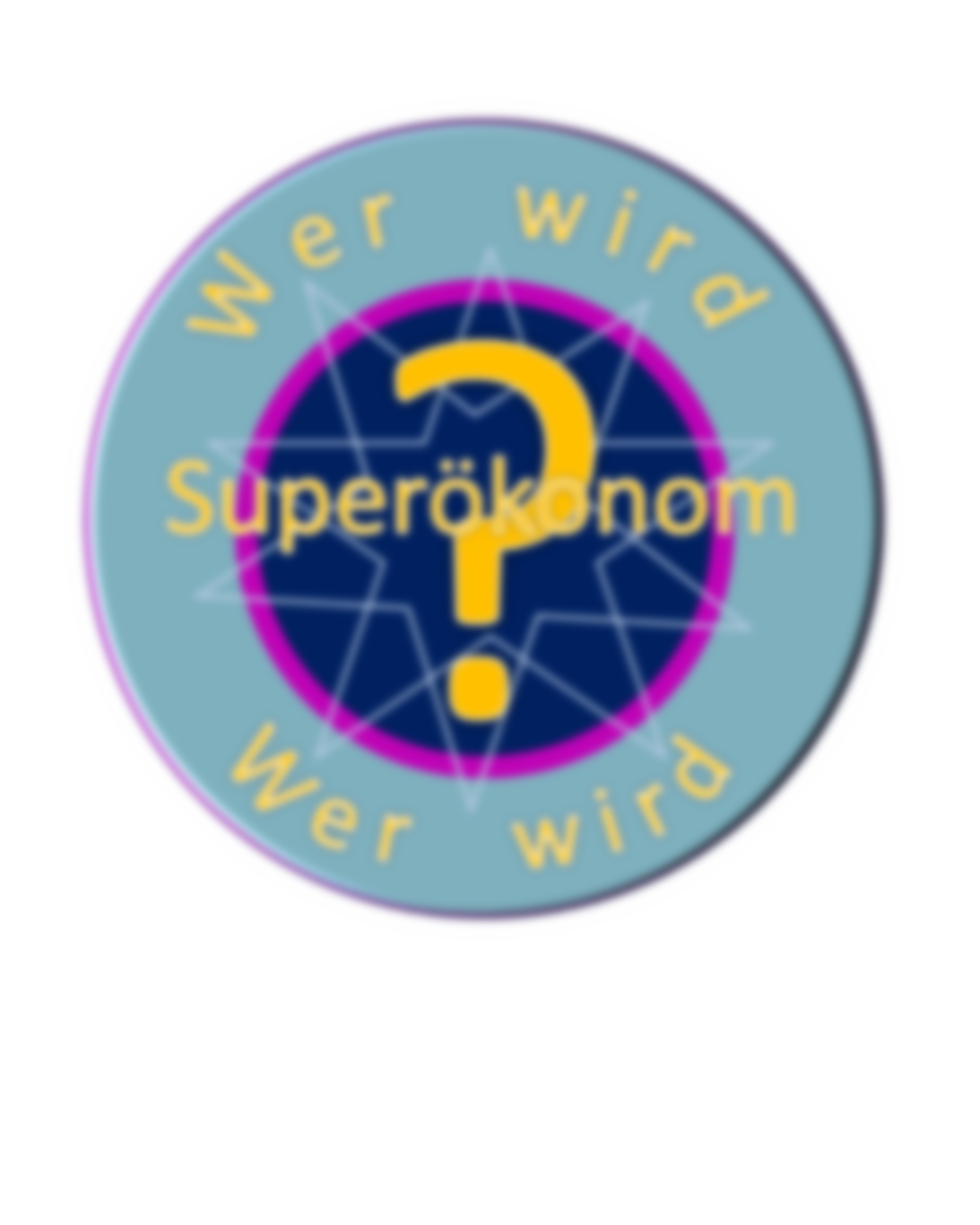 Gewinnbeteiligung, die an den Vorstand eines Unternehmens zu zahlen ist.
B:  Courtage
A:  Tantieme
D:  Provision
C:  Bonus
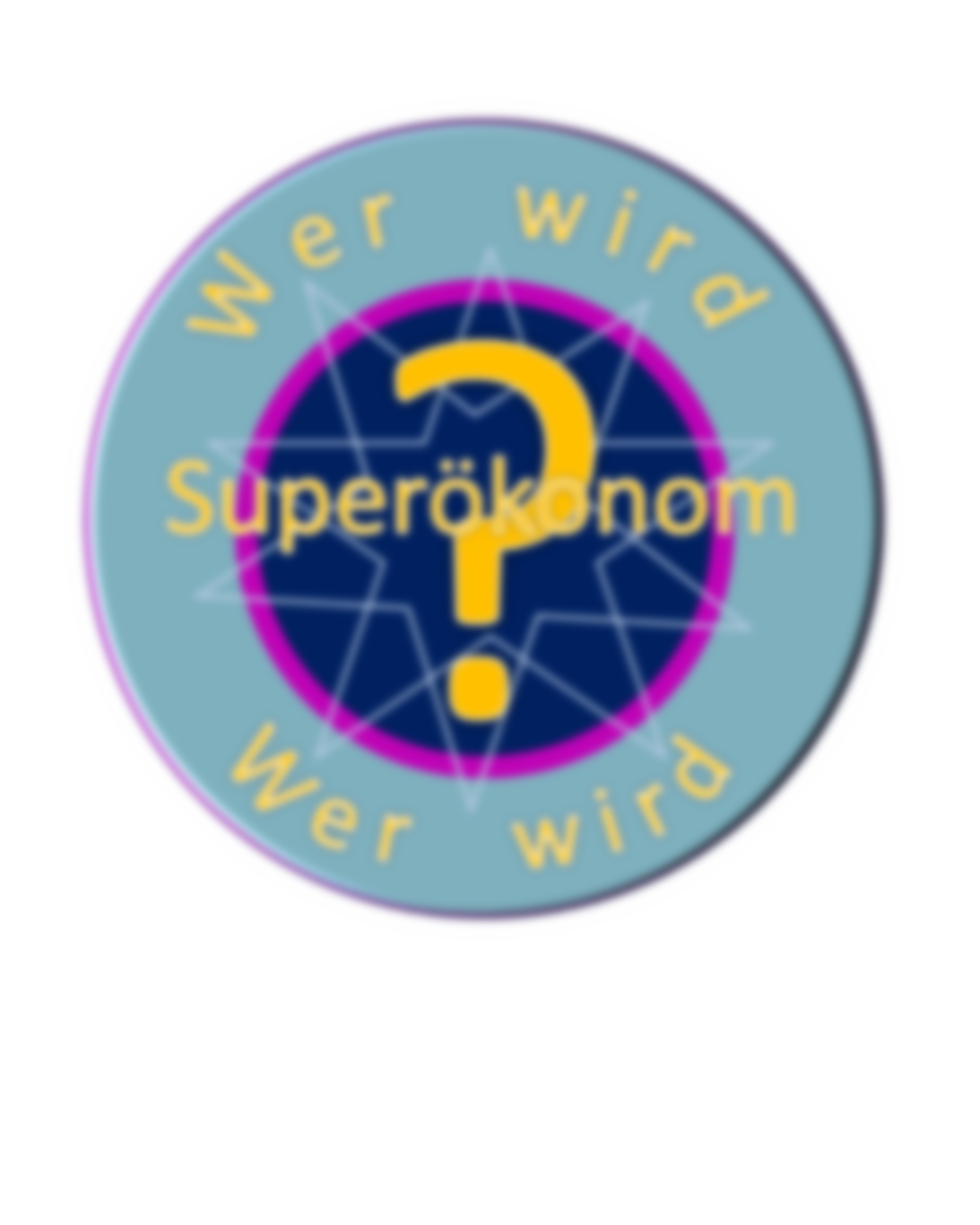 Gewinnbeteiligung, die an den Vorstand eines Unternehmens zu zahlen ist.
B:  Courtage
A:  Tantieme
D:  Provision
C:  Bonus
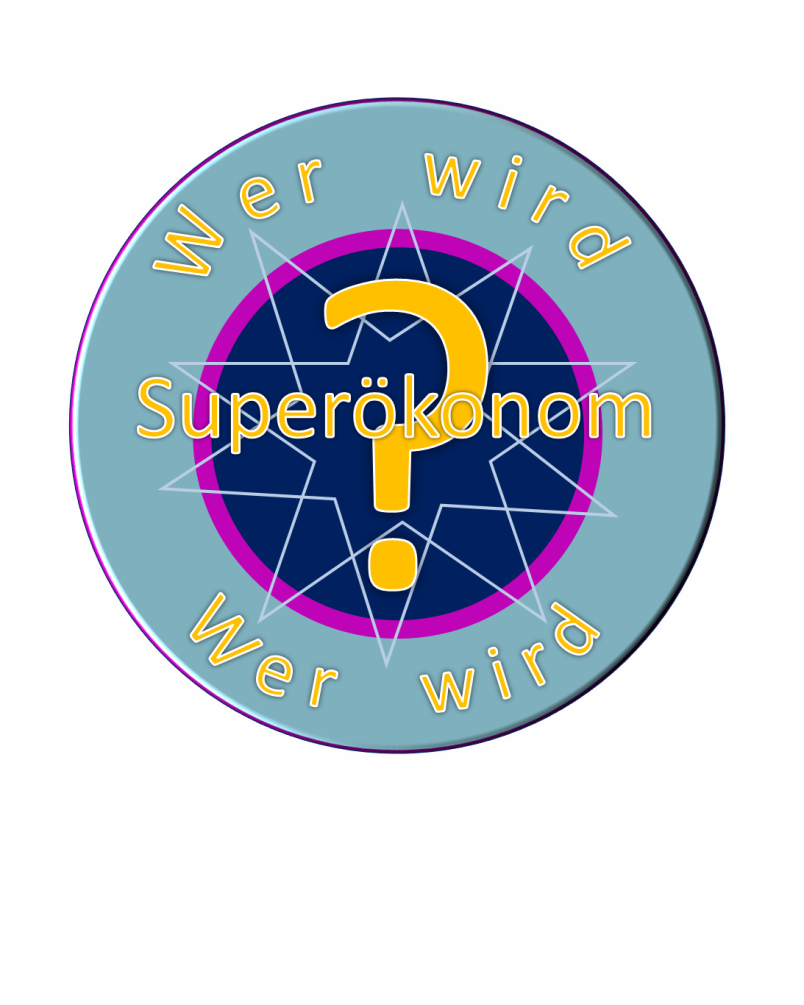 Superökonom
Genie
Koryphäe
Professor
Ass
Experte
Spezialist
Fachmann
Sachkenner
Besserwisser
Stammtischökonom
Amateur
Newcomer
Laie
Anfänger
15
14
13
12
11
10
  9
  8
  7
  6
  5
  4
  3
  2
  1
Frage 10
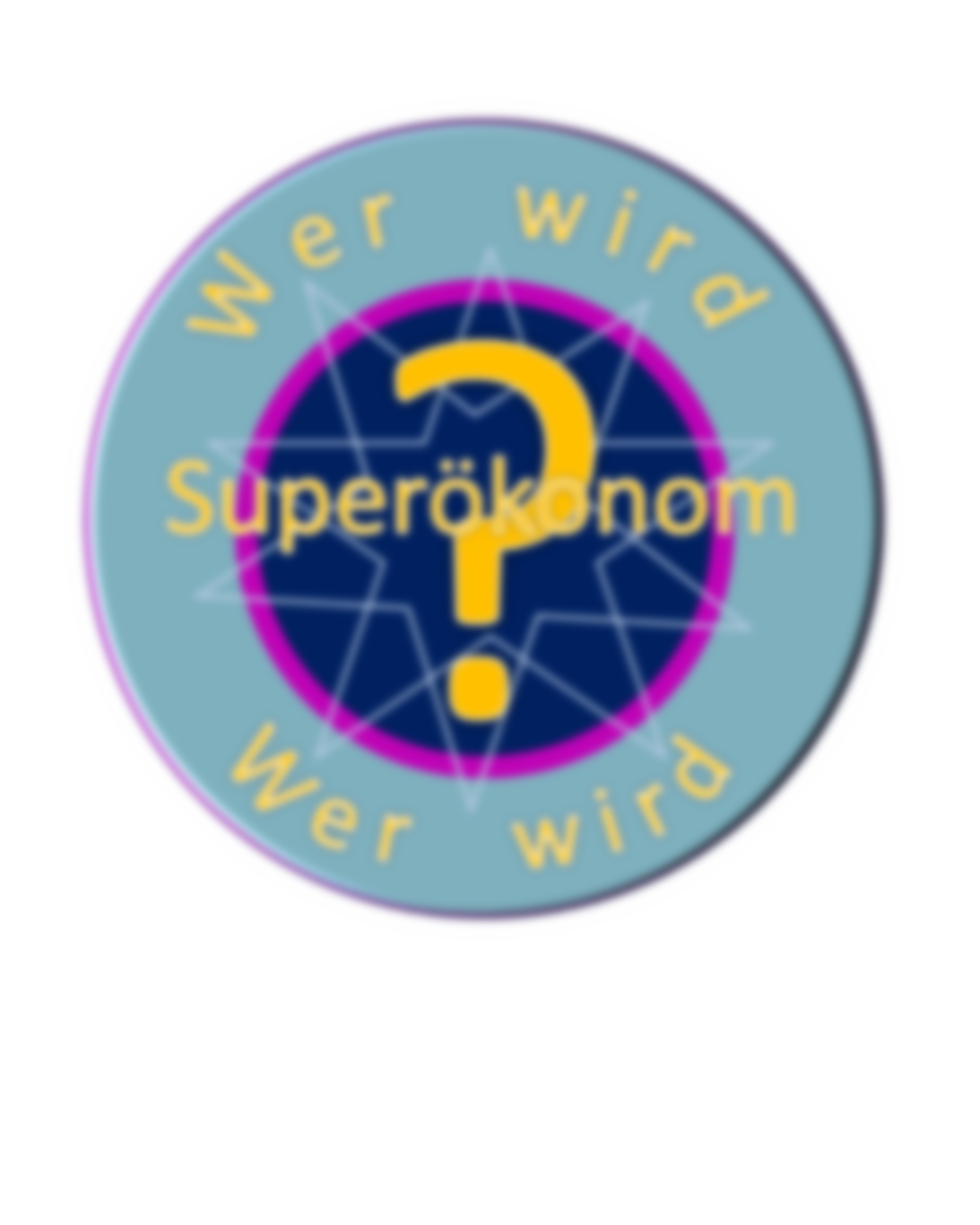 Wie bezeichnet man die Arbeitslosigkeit, die sich während der Suche nach einem neuen Arbeitsplatz ergibt?
B:  Friktionelle      Arbeitslosigkeit
A:  Saisonale      Arbeitslosigkeit
D:  Strukturelle      Arbeitslosigkeit
C:  Sockel-      arbeitslosigkeit
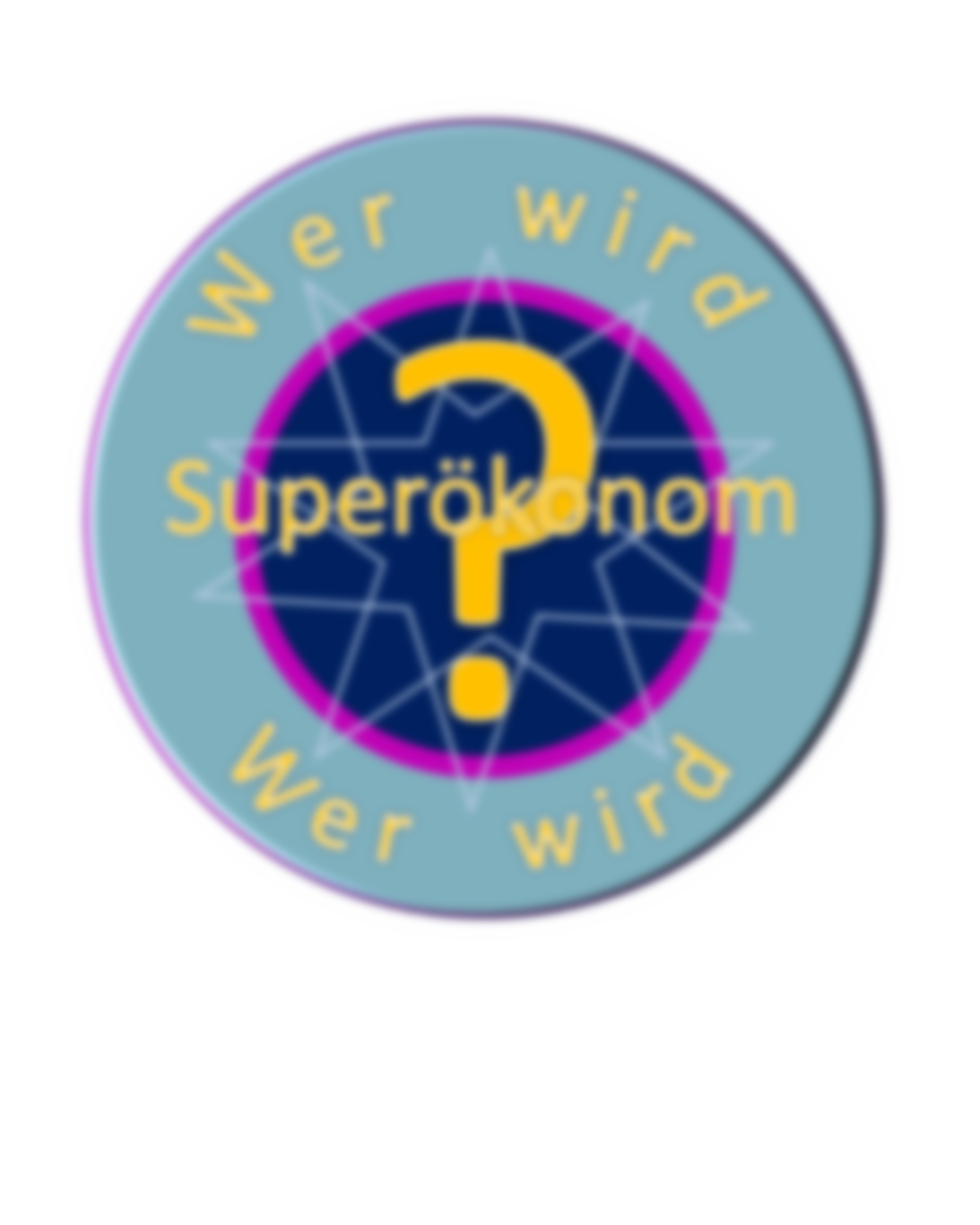 Wie bezeichnet man die Arbeitslosigkeit, die sich während der Suche nach einem neuen Arbeitsplatz ergibt?
B:  Friktionelle      Arbeitslosigkeit
A:  Saisonale      Arbeitslosigkeit
D:  Strukturelle      Arbeitslosigkeit
C:  Sockel-      arbeitslosigkeit
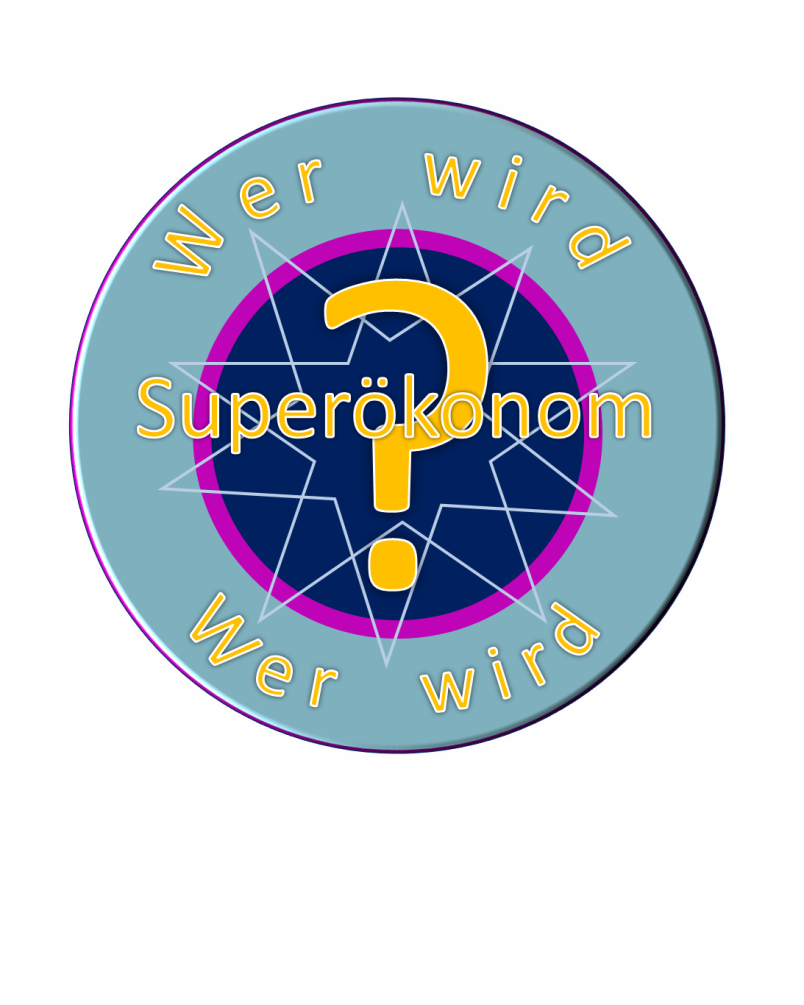 15
14
13
12
11
10
  9
  8
  7
  6
  5
  4
  3
  2
  1
Superökonom
Genie
Koryphäe
Professor
Ass
Experte
Spezialist
Fachmann
Sachkenner
Besserwisser
Stammtischökonom
Amateur
Newcomer
Laie
Anfänger
Frage 11
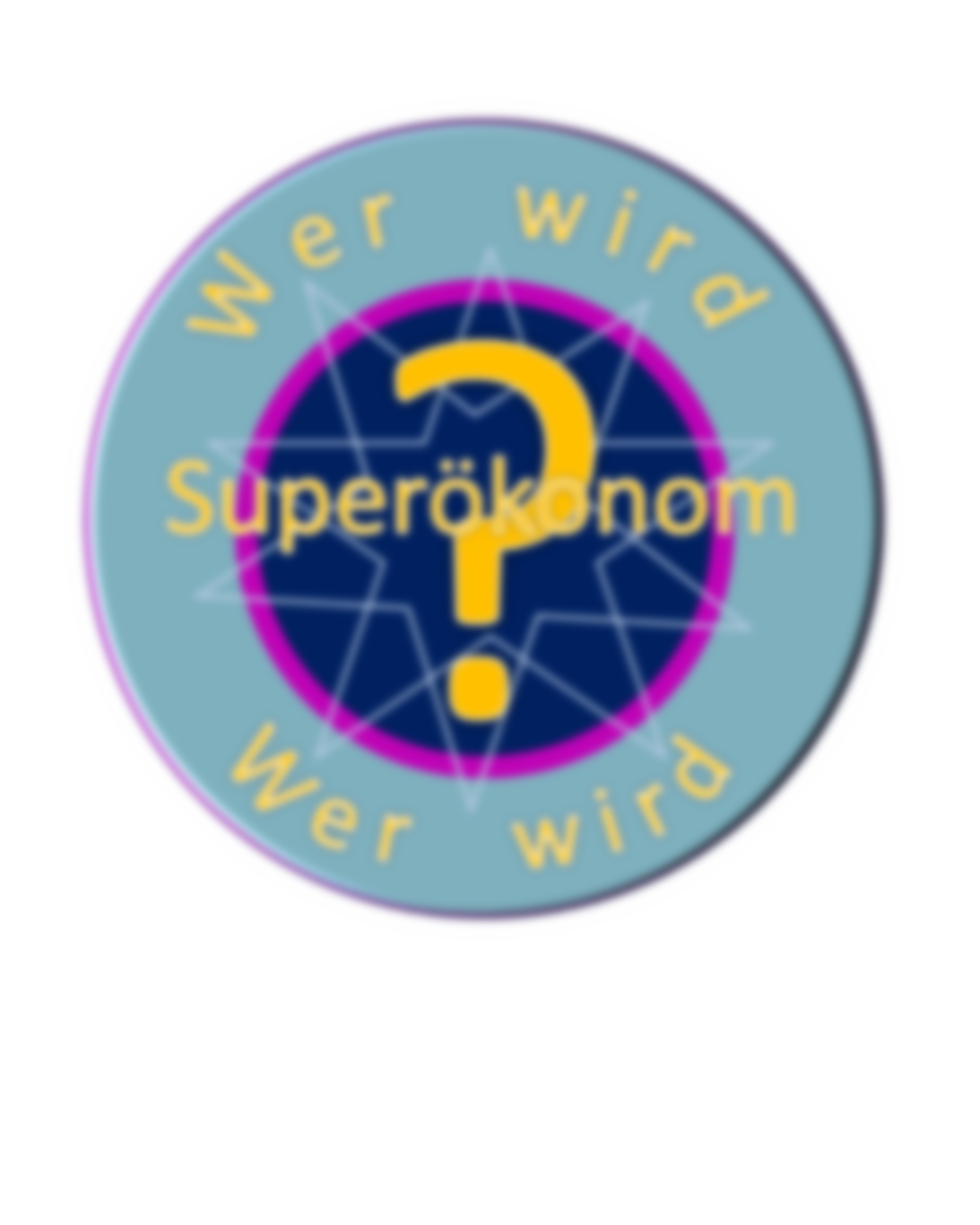 Welcher Analyse bedient man sich, um den Verbrauch unterschiedlicher Ressourcen vorherzusagen?
A:  ABC-Analyse
B:  0815-Analyse
D:  XYZ-Analyse
C:  A-und-O-Analyse
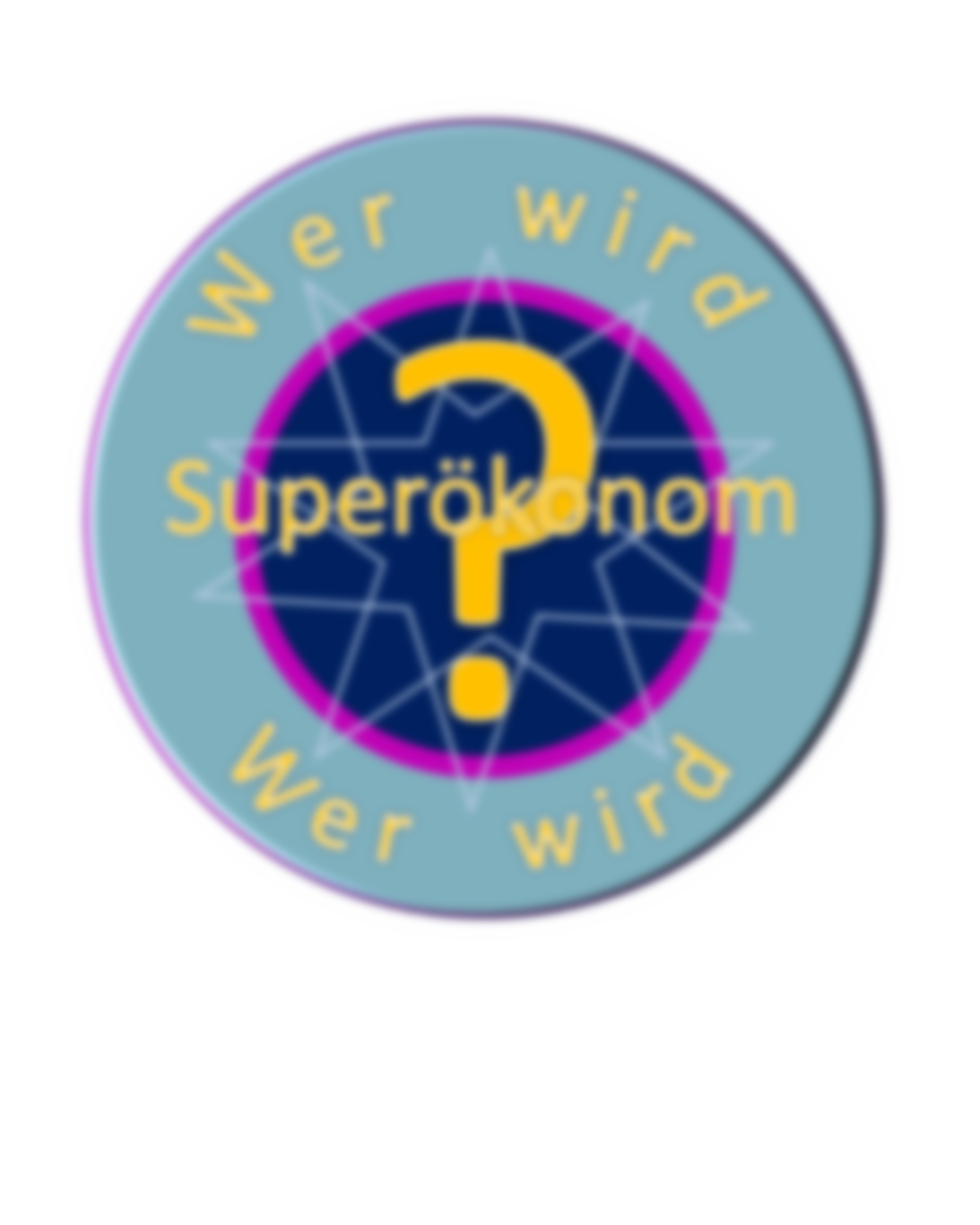 Welcher Analyse bedient man sich, um den Verbrauch unterschiedlicher Ressourcen vorherzusagen?
A:  ABC-Analyse
B:  0815-Analyse
D:  XYZ-Analyse
C:  A-und-O-Analyse
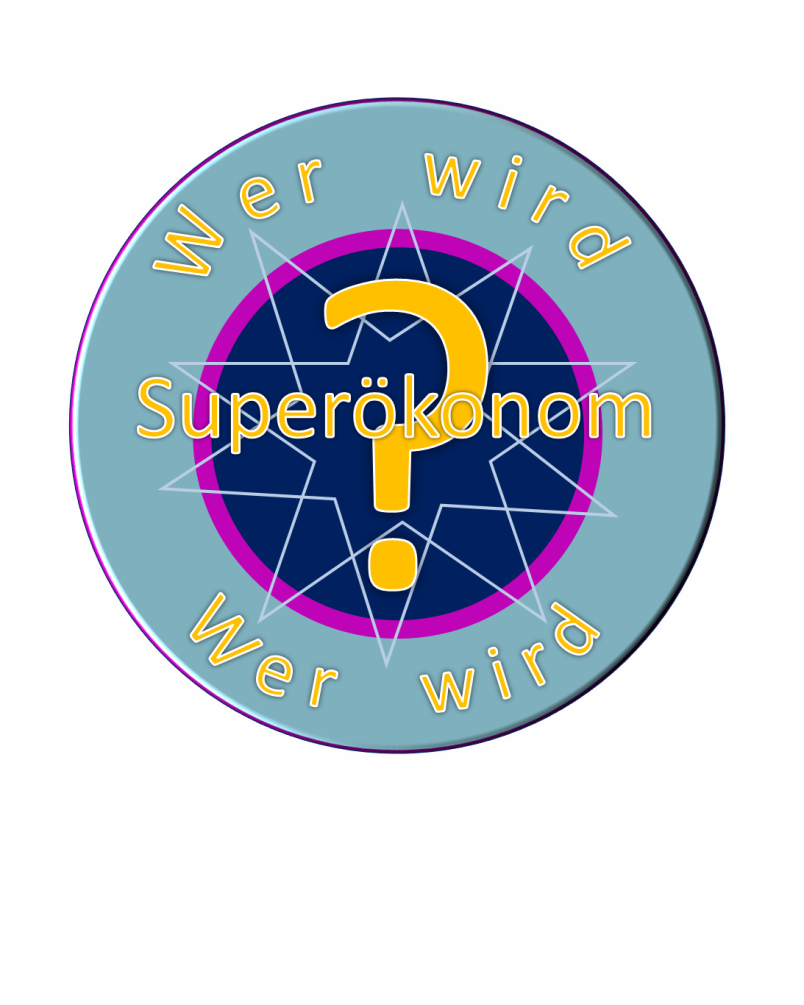 15
14
13
12
11
10
  9
  8
  7
  6
  5
  4
  3
  2
  1
Superökonom
Genie
Koryphäe
Professor
Ass
Experte
Spezialist
Fachmann
Sachkenner
Besserwisser
Stammtischökonom
Amateur
Newcomer
Laie
Anfänger
Frage 12
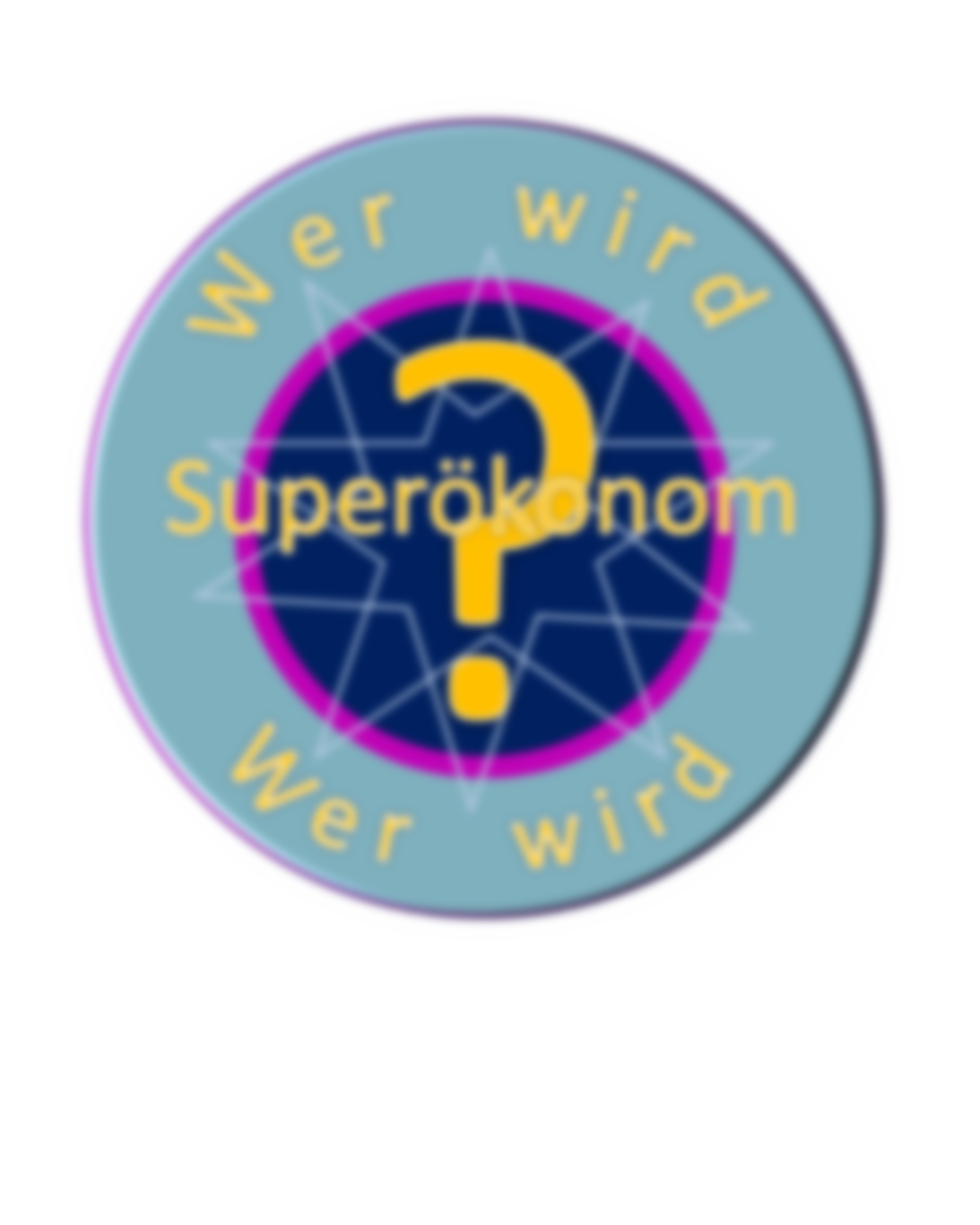 Welches Land gehört nicht zum Euro-Währungsgebiet?
A:  Slowenien
B:  Slowakei
D:  Litauen
C:  Tschechische Republik
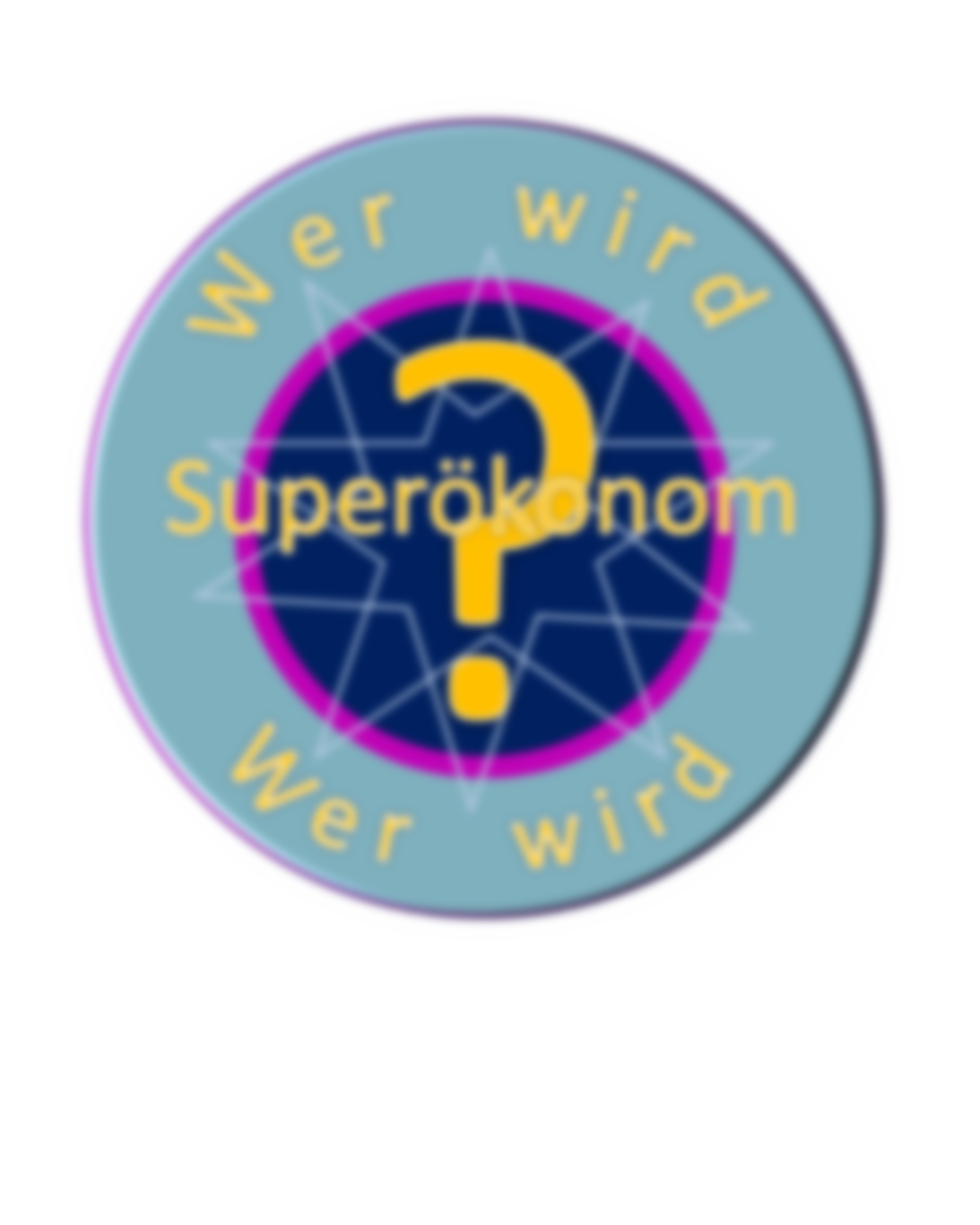 Welches Land gehört nicht zum Euro-Währungsgebiet?
A:  Slowenien
B:  Slowakei
D:  Litauen
C:  Tschechische Republik
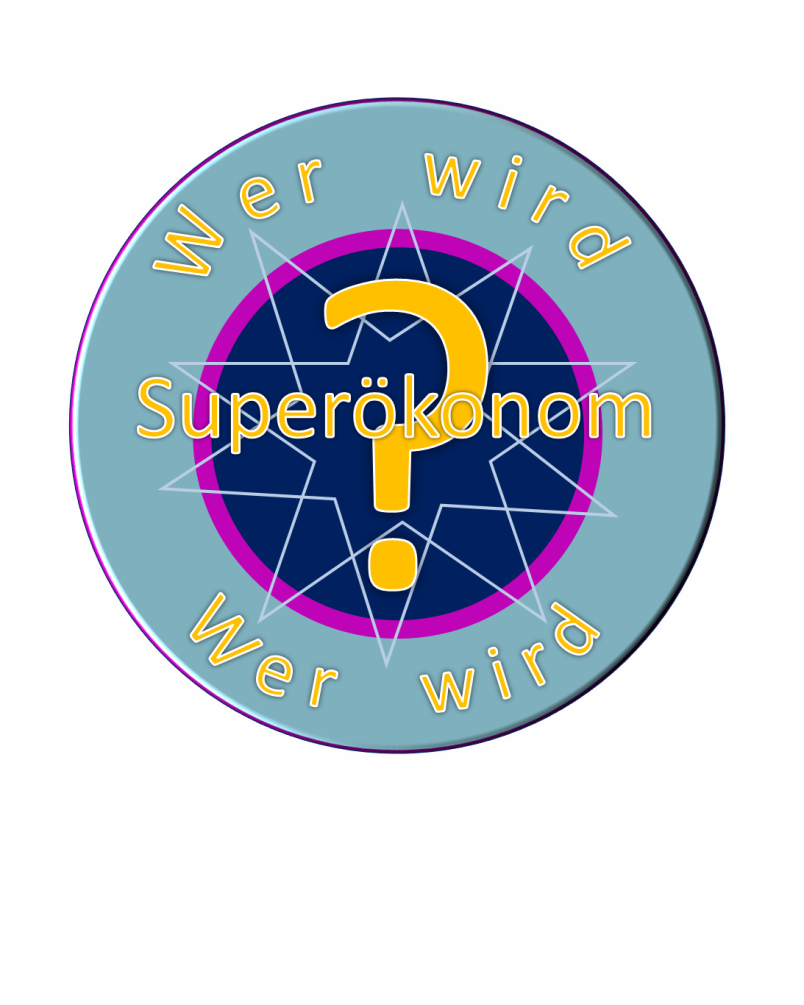 15
14
13
12
11
10
  9
  8
  7
  6
  5
  4
  3
  2
  1
Superökonom
Genie
Koryphäe
Professor
Ass
Experte
Spezialist
Fachmann
Sachkenner
Besserwisser
Stammtischökonom
Amateur
Newcomer
Laie
Anfänger
Frage 13
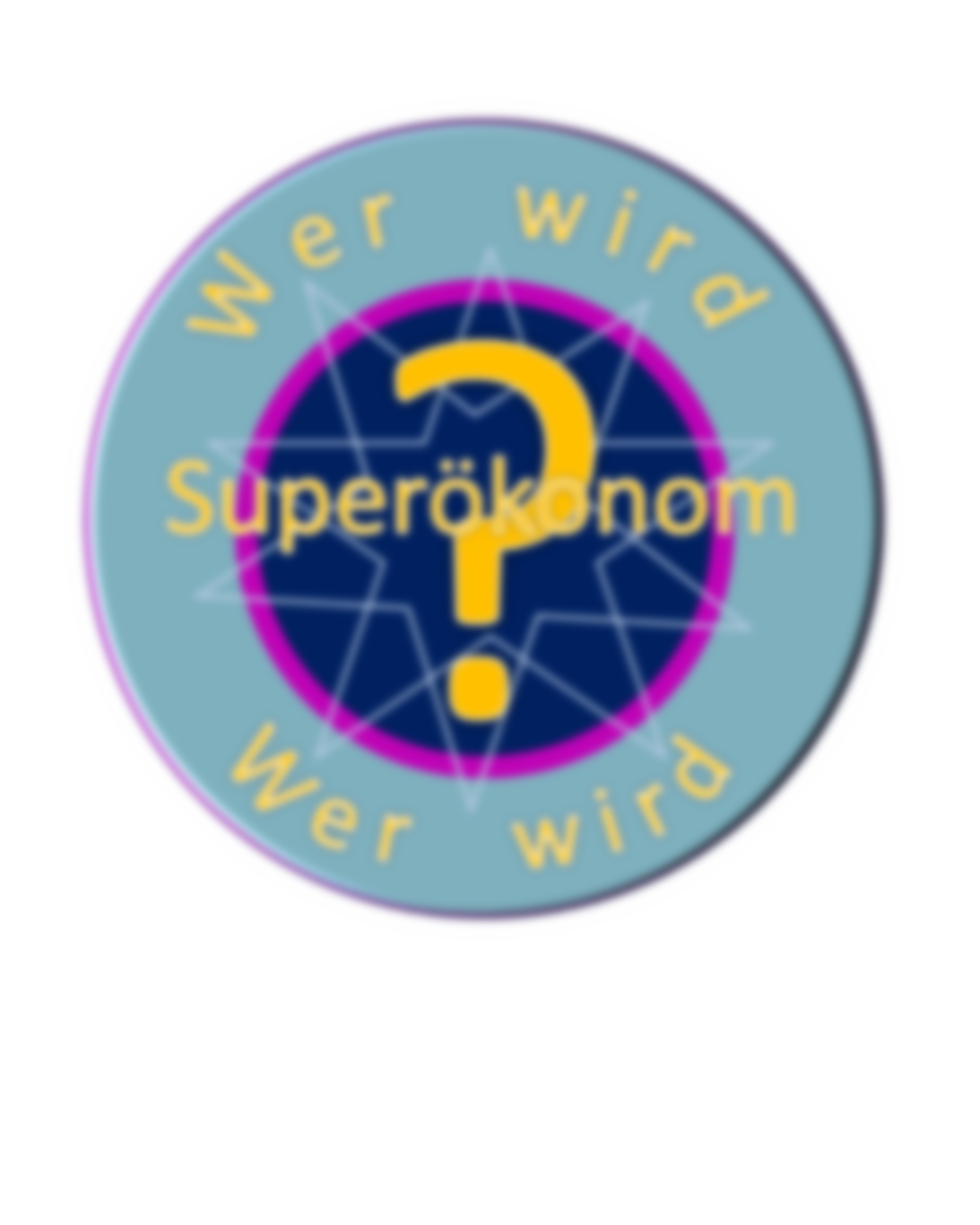 Wie heißt die vertragliche Verpflichtung einer Bank, für einen bestimmten Kunden eine Zahlung zu leisten?
A:  Bürgschaft
B:  Akkreditiv
D:  Obligo
C:  Kaution
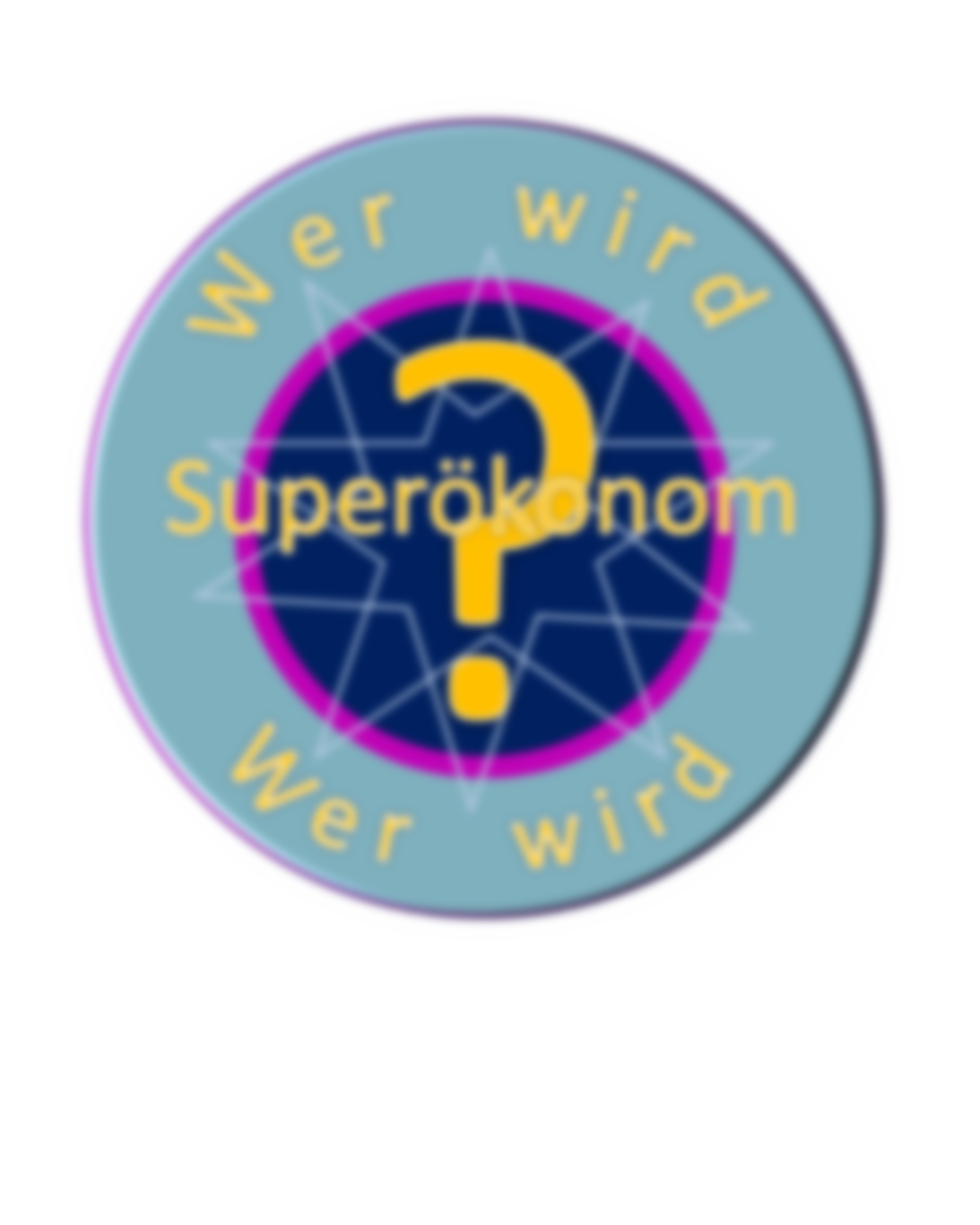 Wie heißt die vertragliche Verpflichtung einer Bank, für einen bestimmten Kunden eine Zahlung zu leisten?
A:  Bürgschaft
B:  Akkreditiv
D:  Obligo
C:  Kaution
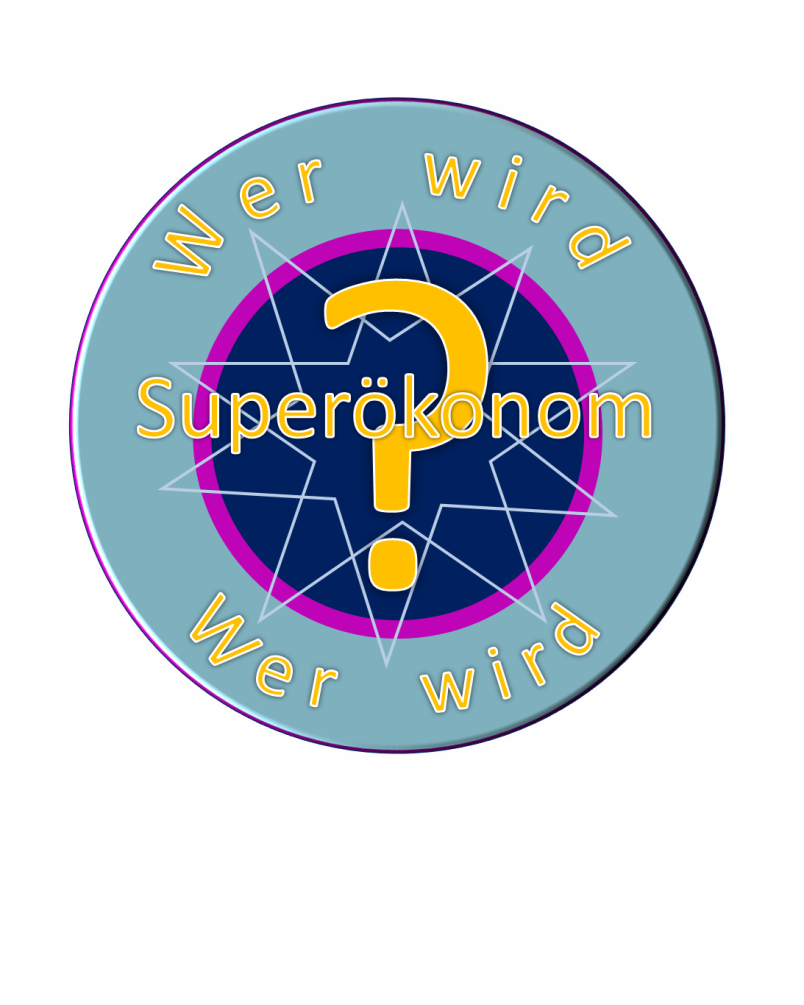 15
14
13
12
11
10
  9
  8
  7
  6
  5
  4
  3
  2
  1
Superökonom
Genie
Koryphäe
Professor
Ass
Experte
Spezialist
Fachmann
Sachkenner
Besserwisser
Stammtischökonom
Amateur
Newcomer
Laie
Anfänger
Frage 14
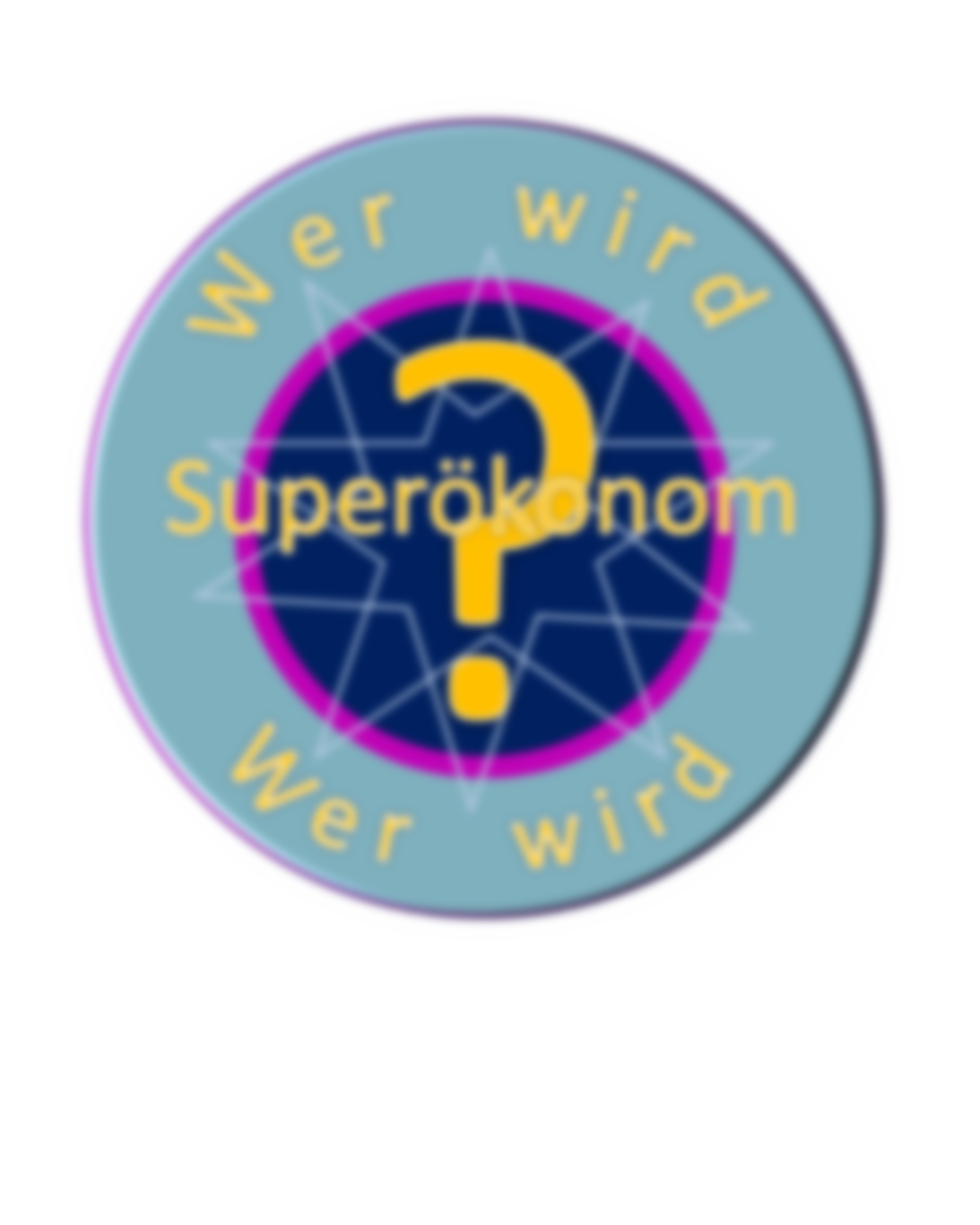 Was gehört nicht zur Geldmenge M 2?
A:  Geldmarktpapiere
B:  Münzgeld
D:  Giralgeld
C:  Spareinlagen
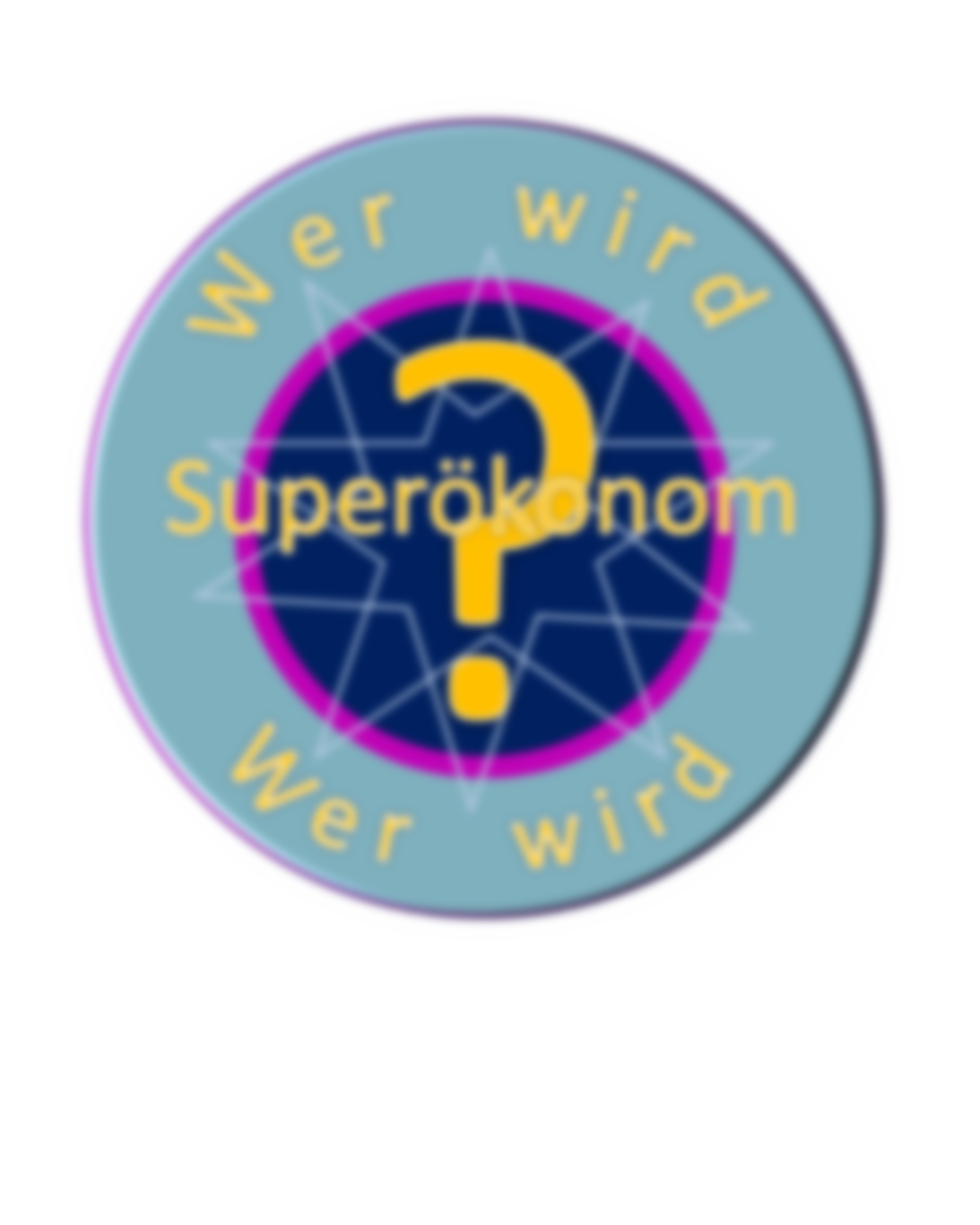 Was gehört nicht zur Geldmenge M 2?
A:  Geldmarktpapiere
B:  Münzgeld
D:  Giralgeld
C:  Spareinlagen
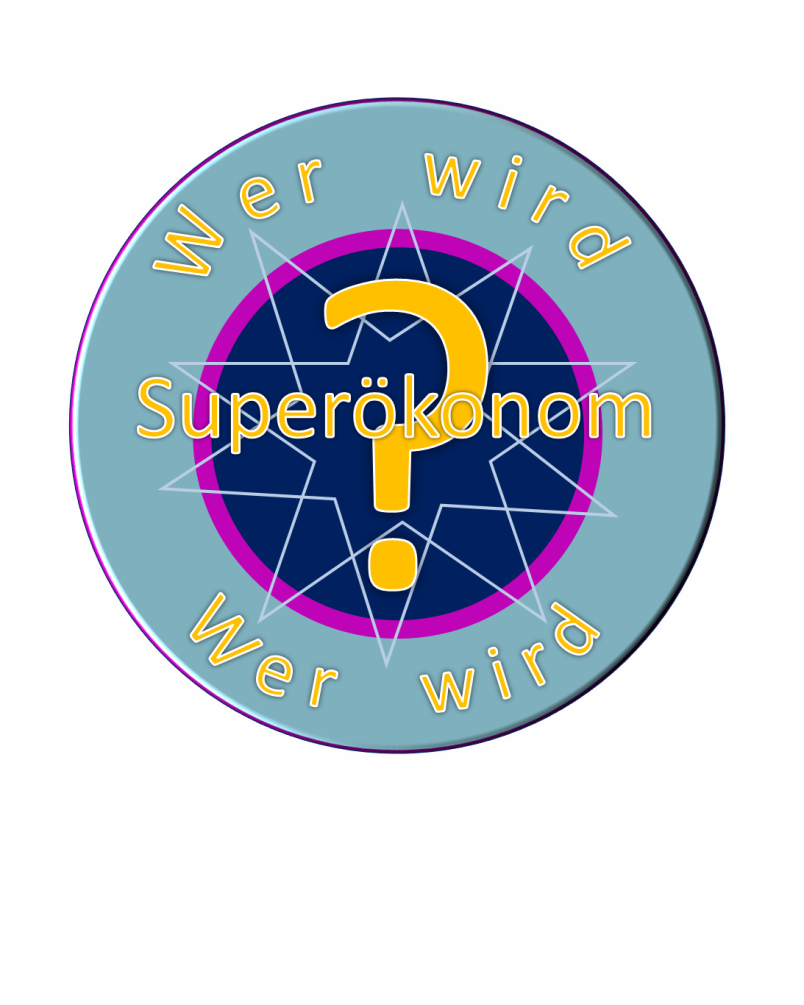 Superökonom
Genie
Koryphäe
Professor
Ass
Experte
Spezialist
Fachmann
Sachkenner
Besserwisser
Stammtischökonom
Amateur
Newcomer
Laie
Anfänger
15
14
13
12
11
10
  9
  8
  7
  6
  5
  4
  3
  2
  1
Frage 15
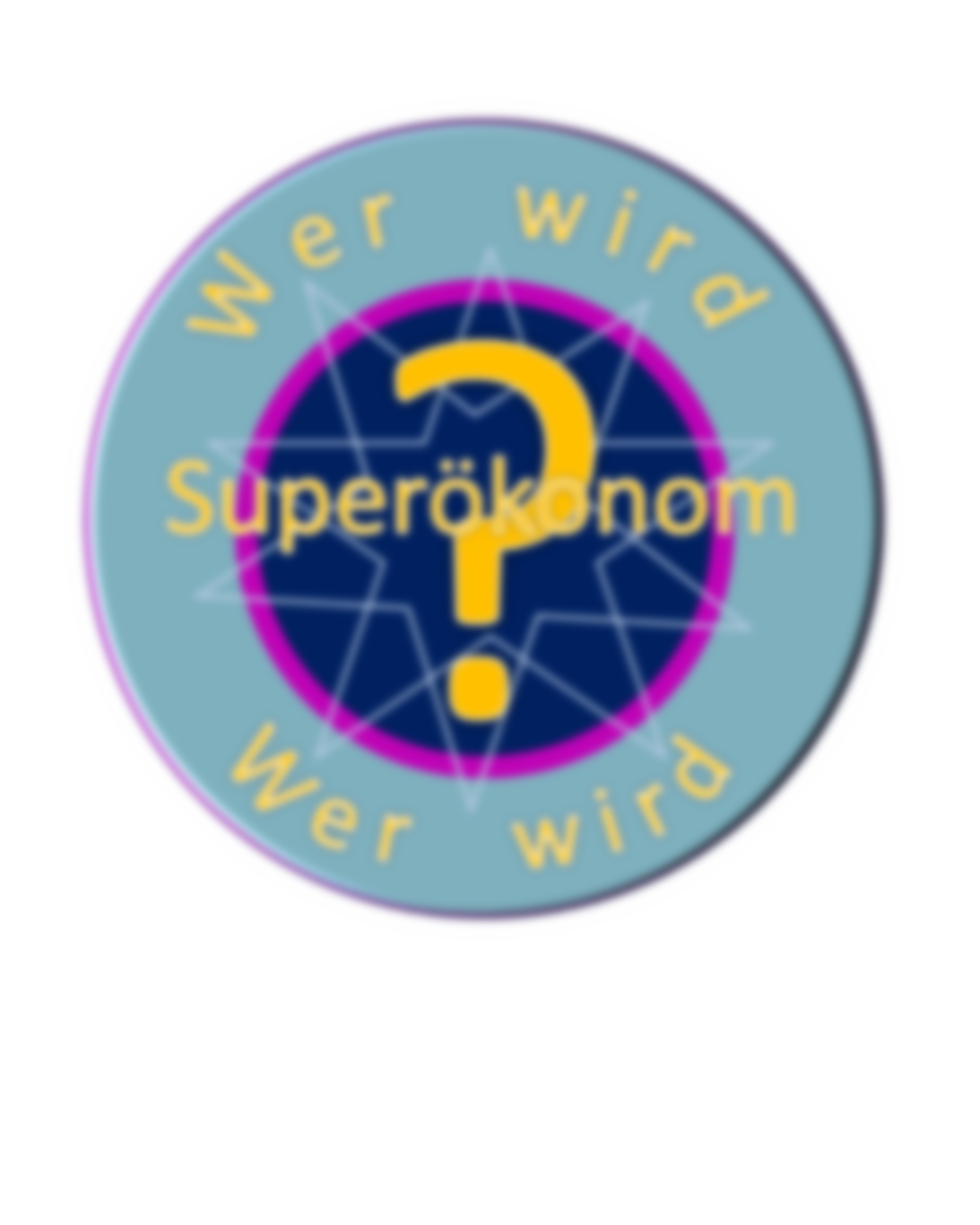 Wie nennt man die kleinstmögliche Veränderung eines Devisenkurses?
A:  Bit
B:  Pap
D:  Put
C:  Pip
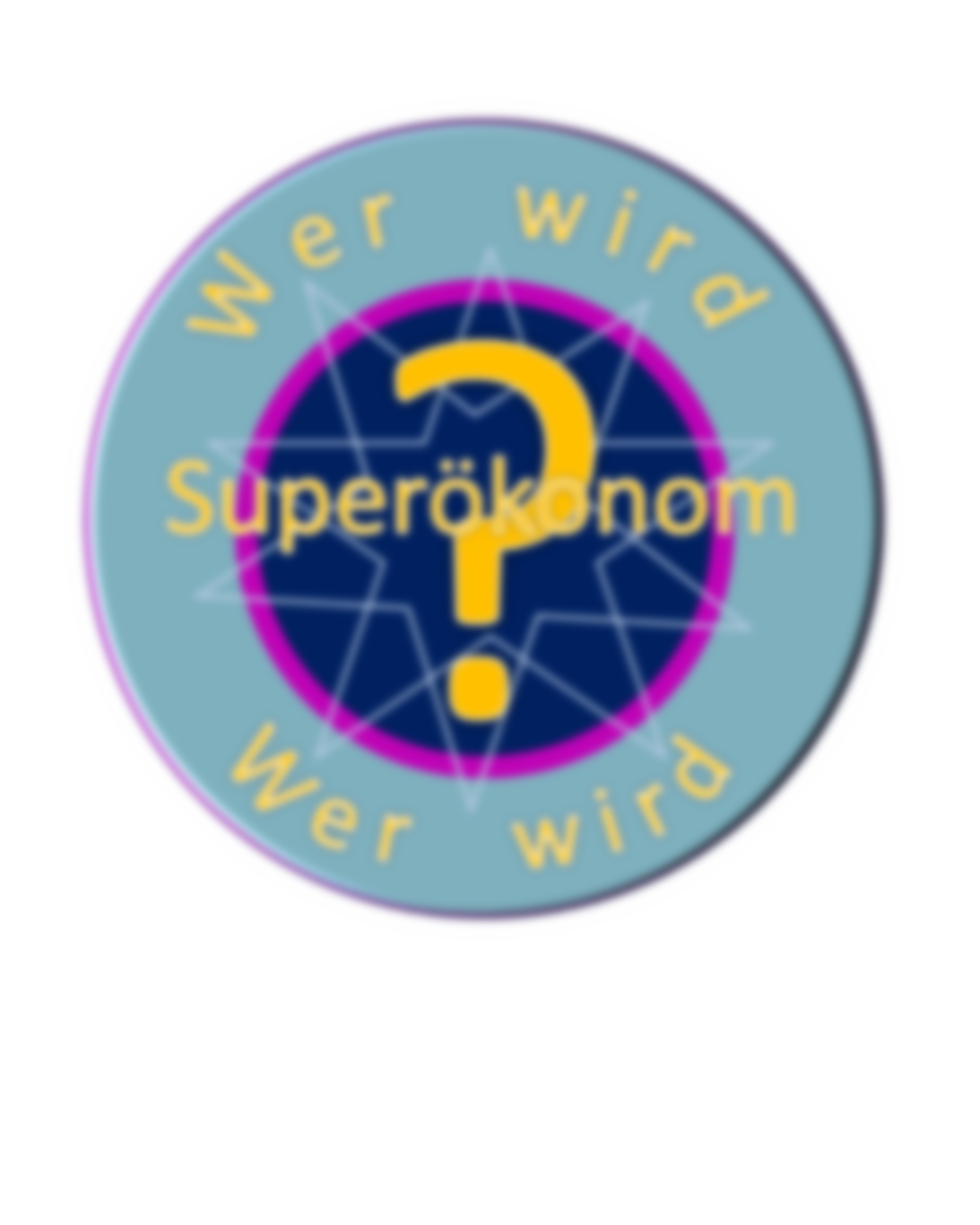 Wie nennt man die kleinstmögliche Veränderung eines Devisenkurses?
A:  Bit
B:  Pap
D:  Put
C:  Pip
Herzlichen Glückwunsch!
Superökonom!